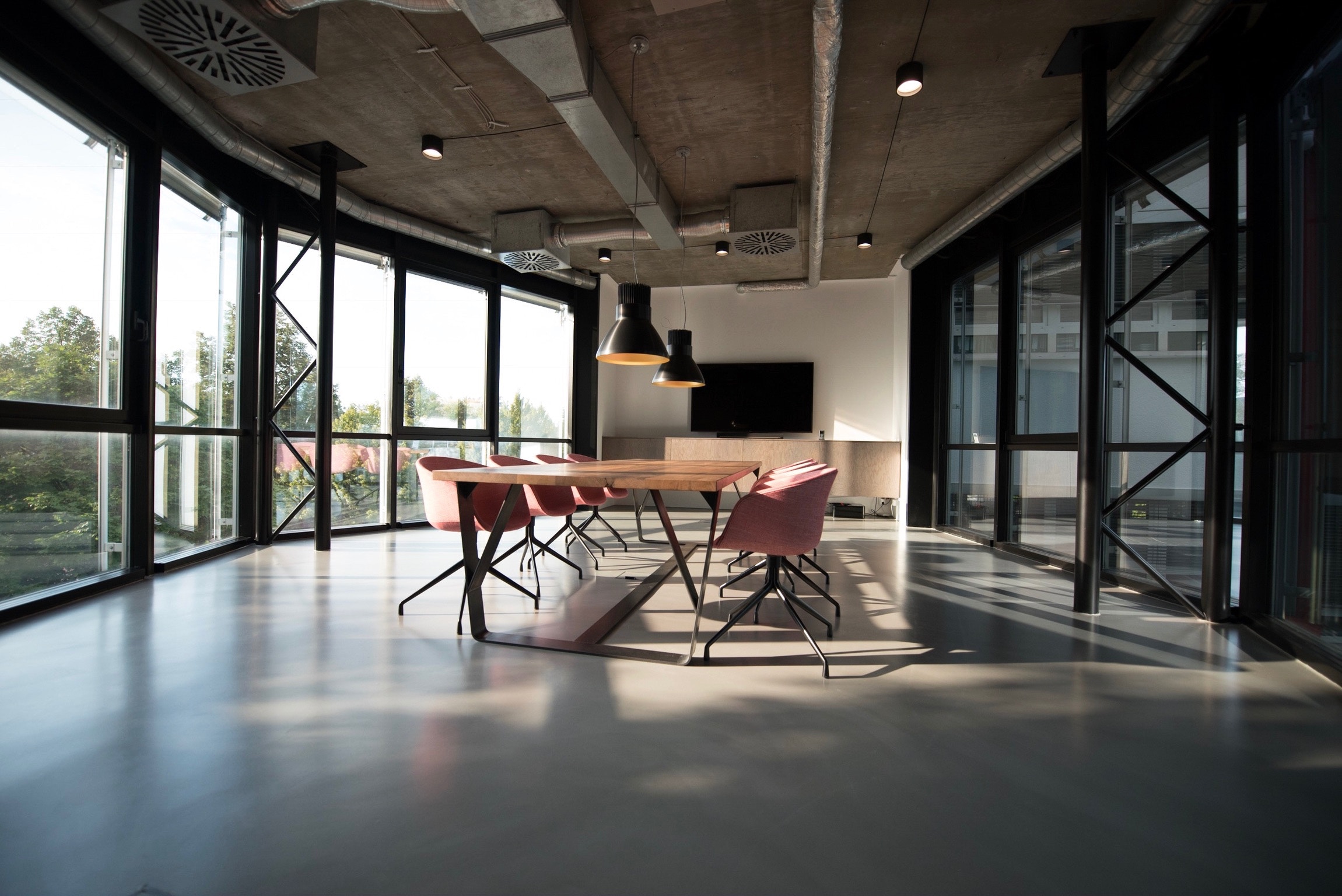 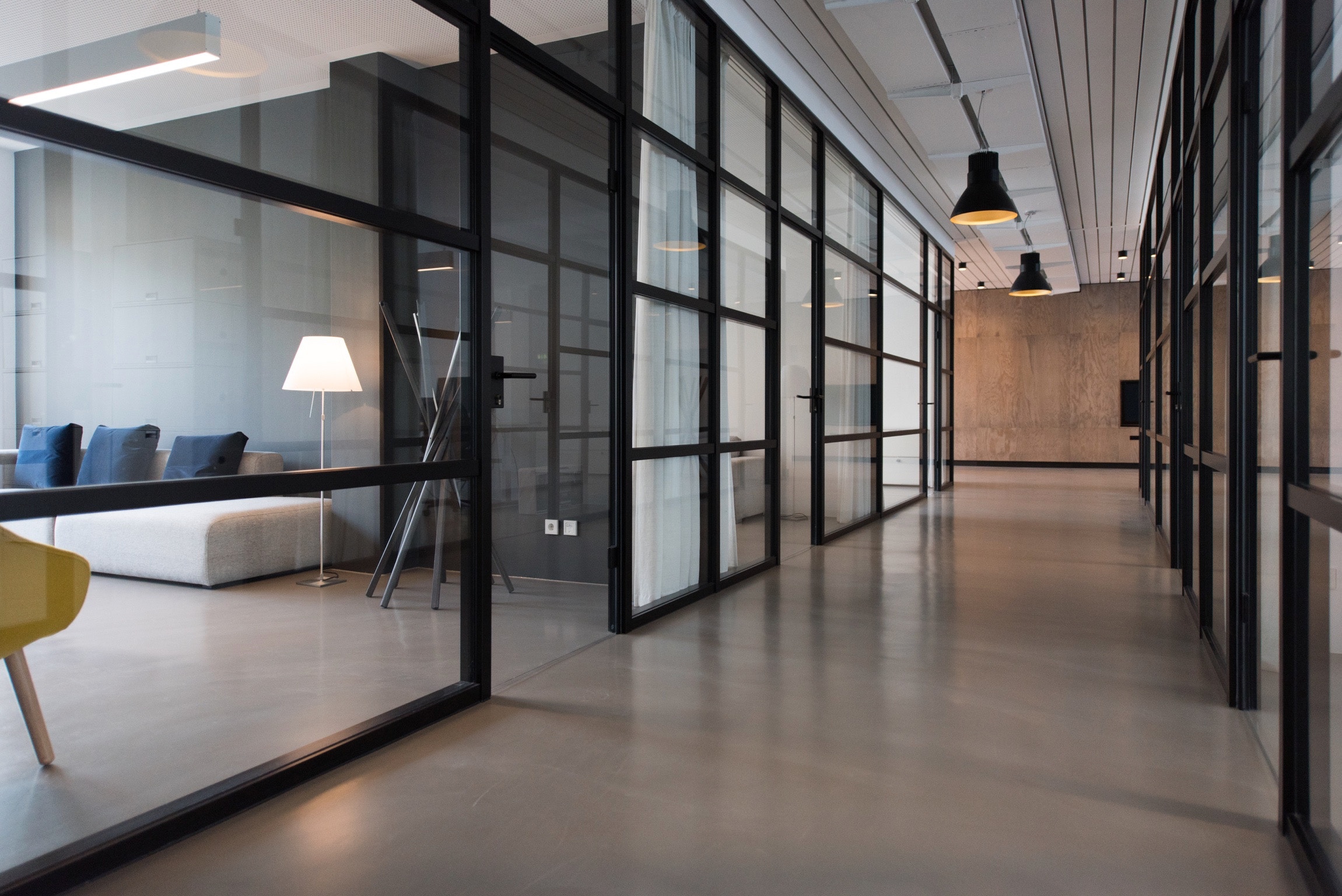 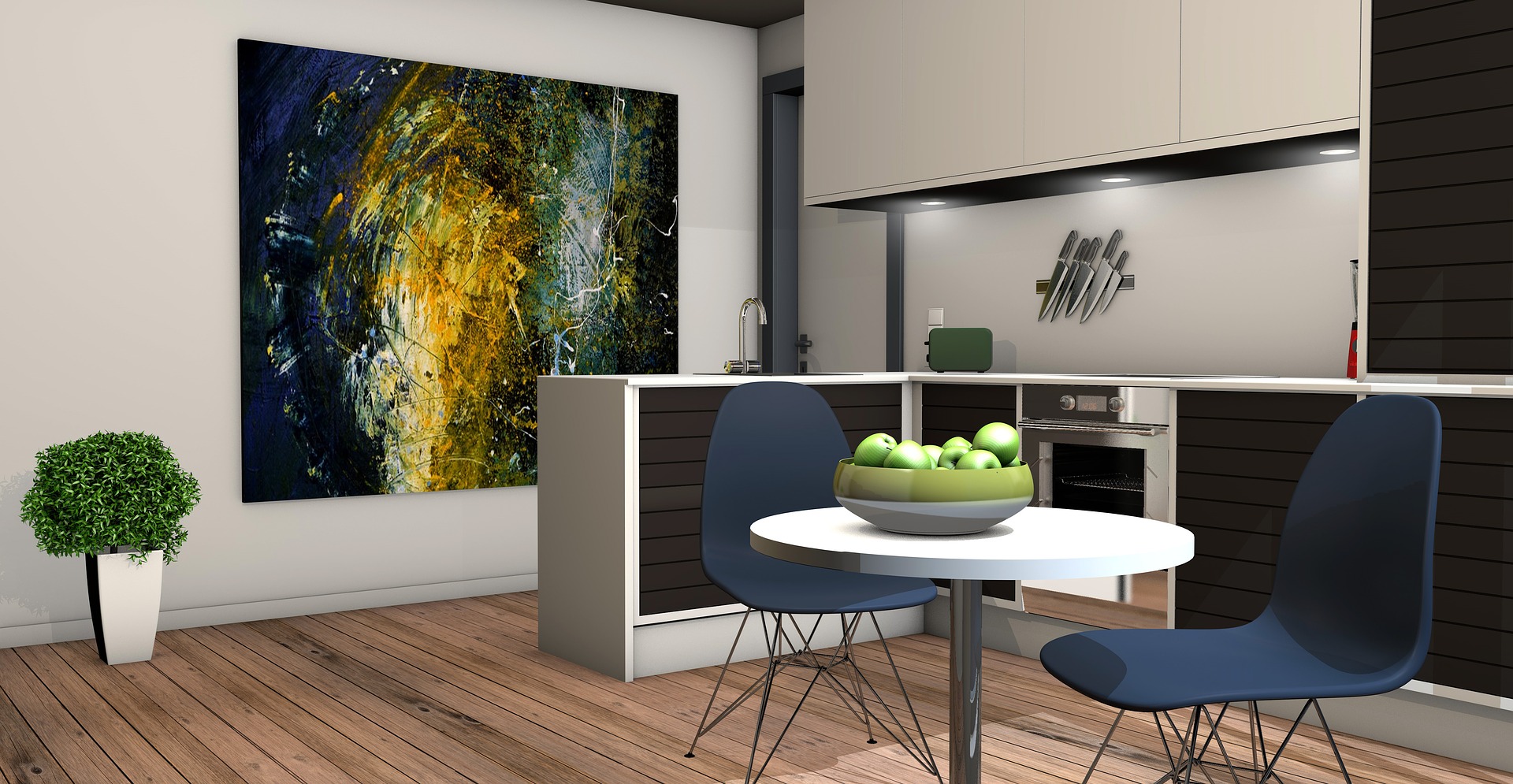 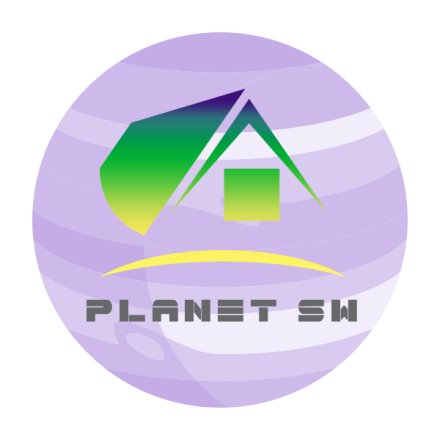 WE SUPPORT COMFORT LIVING
WWW.PLANETSW.COM
PLANETSW
REAL ESTATE
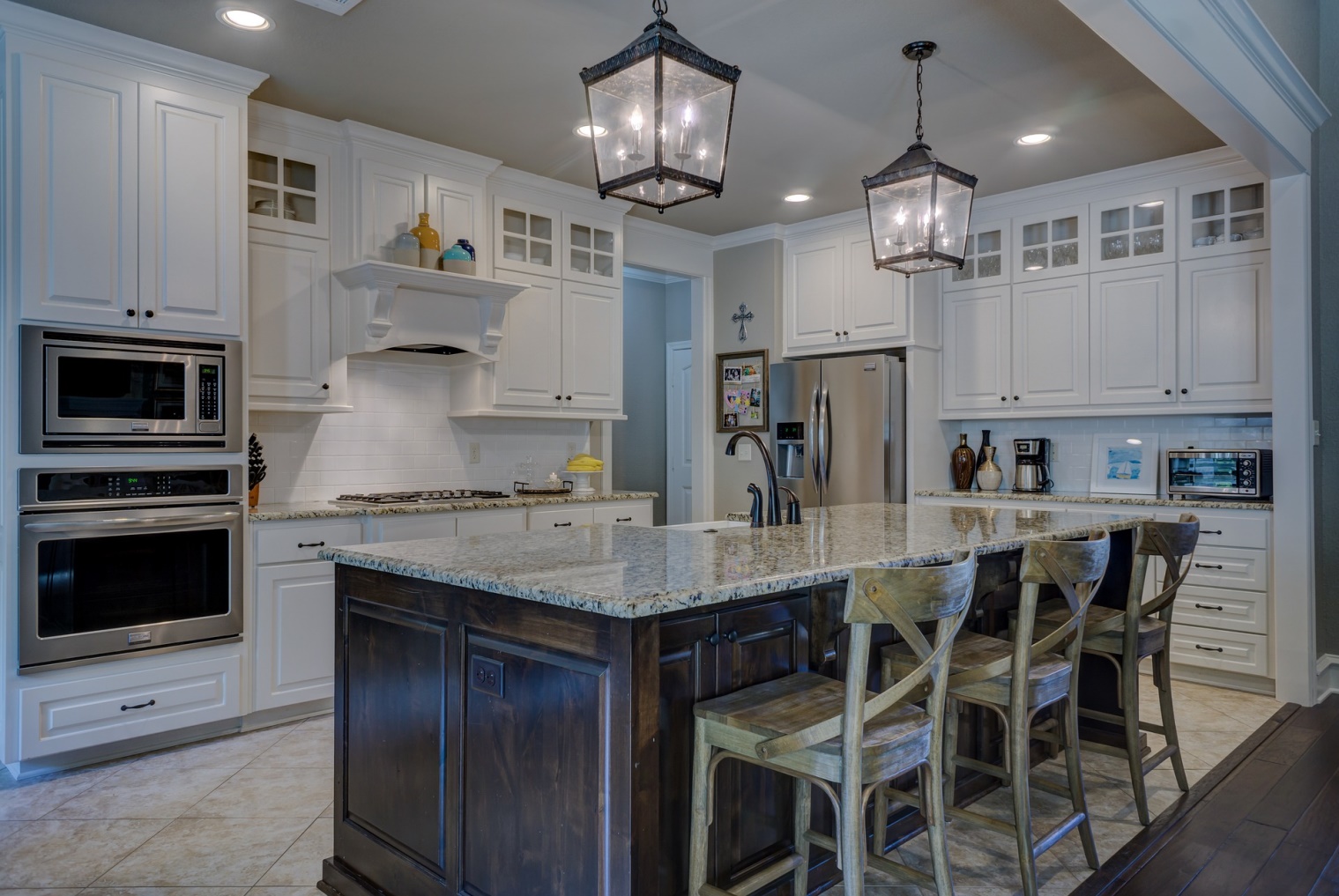 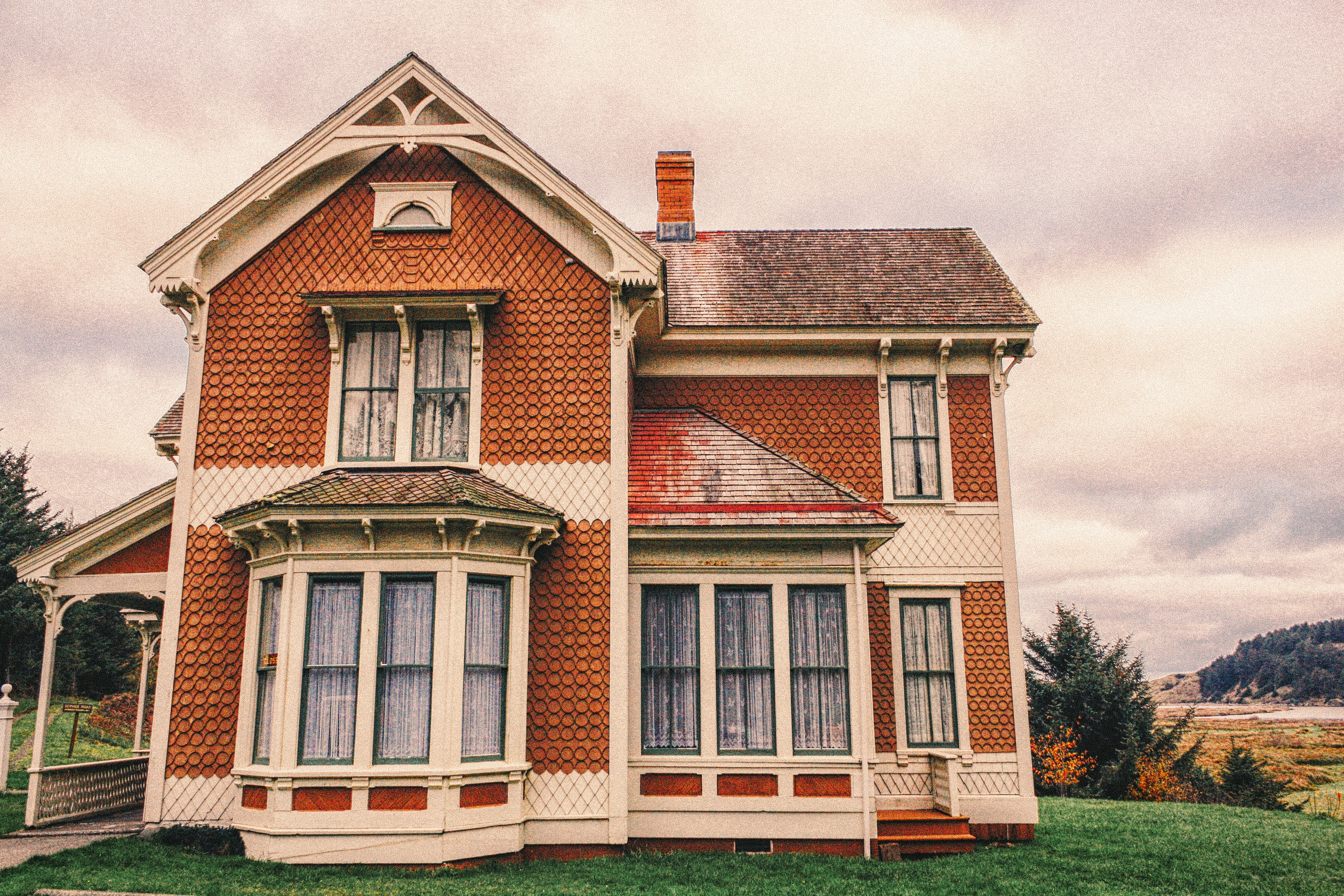 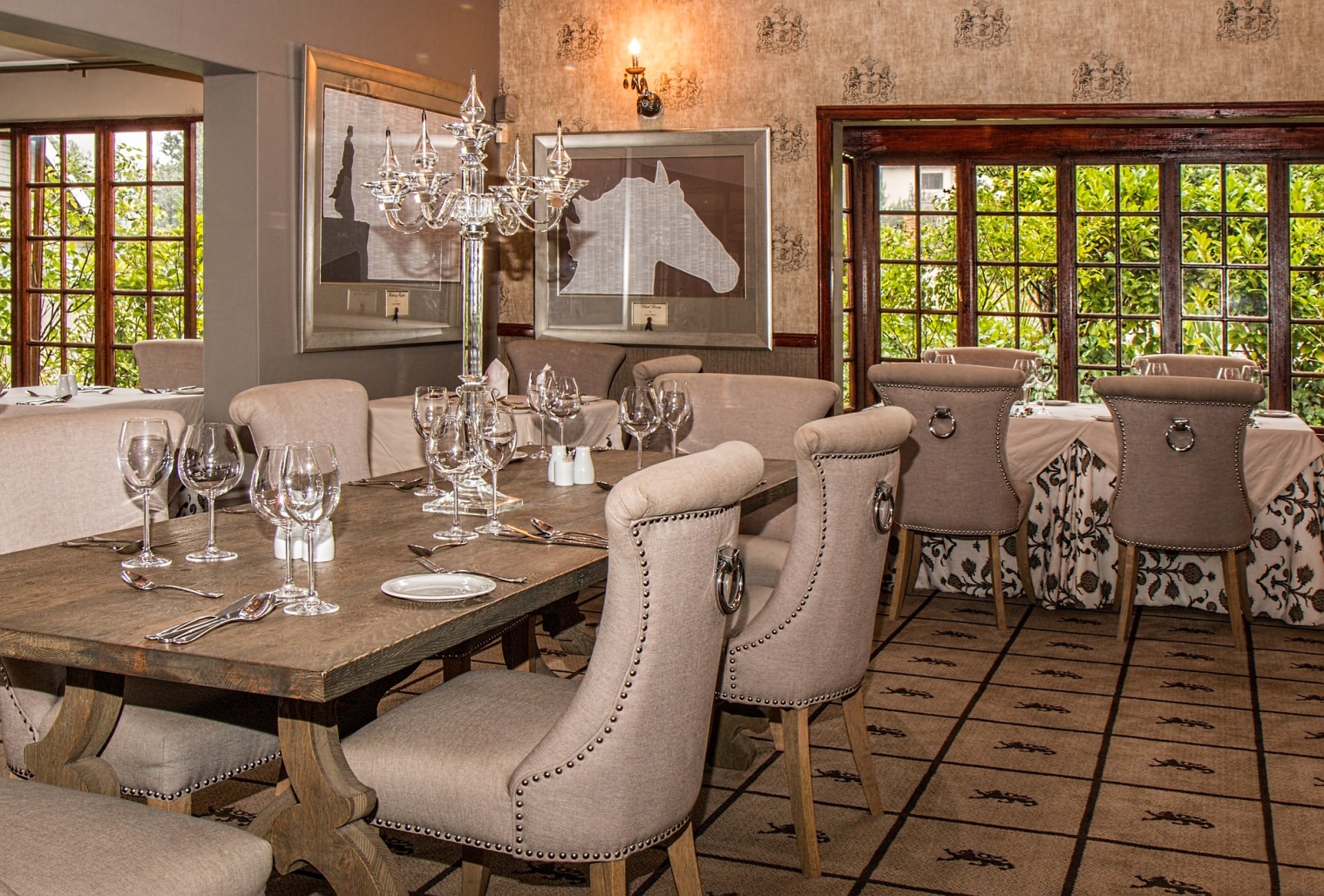 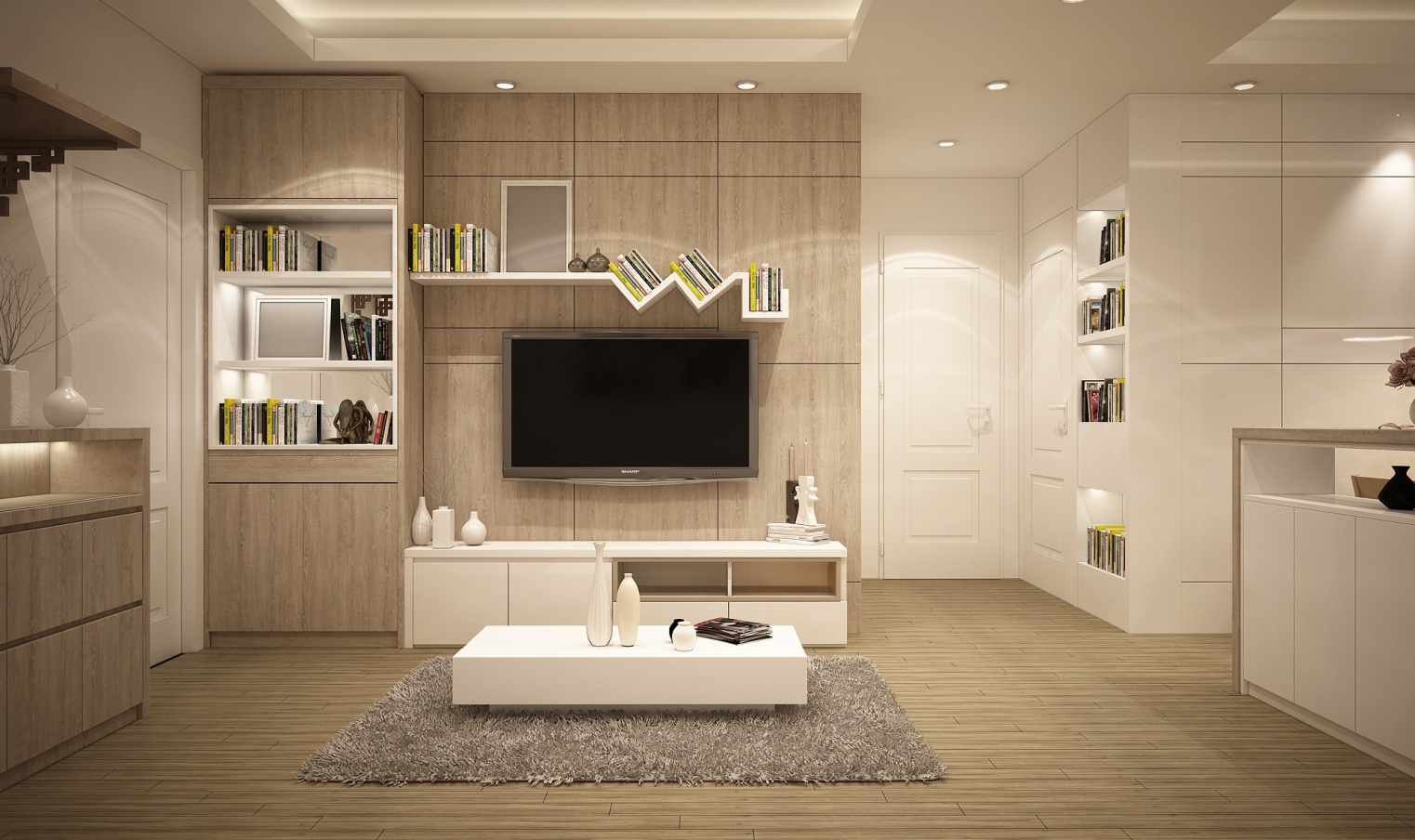 PLANETSW
NEW 
DEVELOPMENT
REAL ESTATE
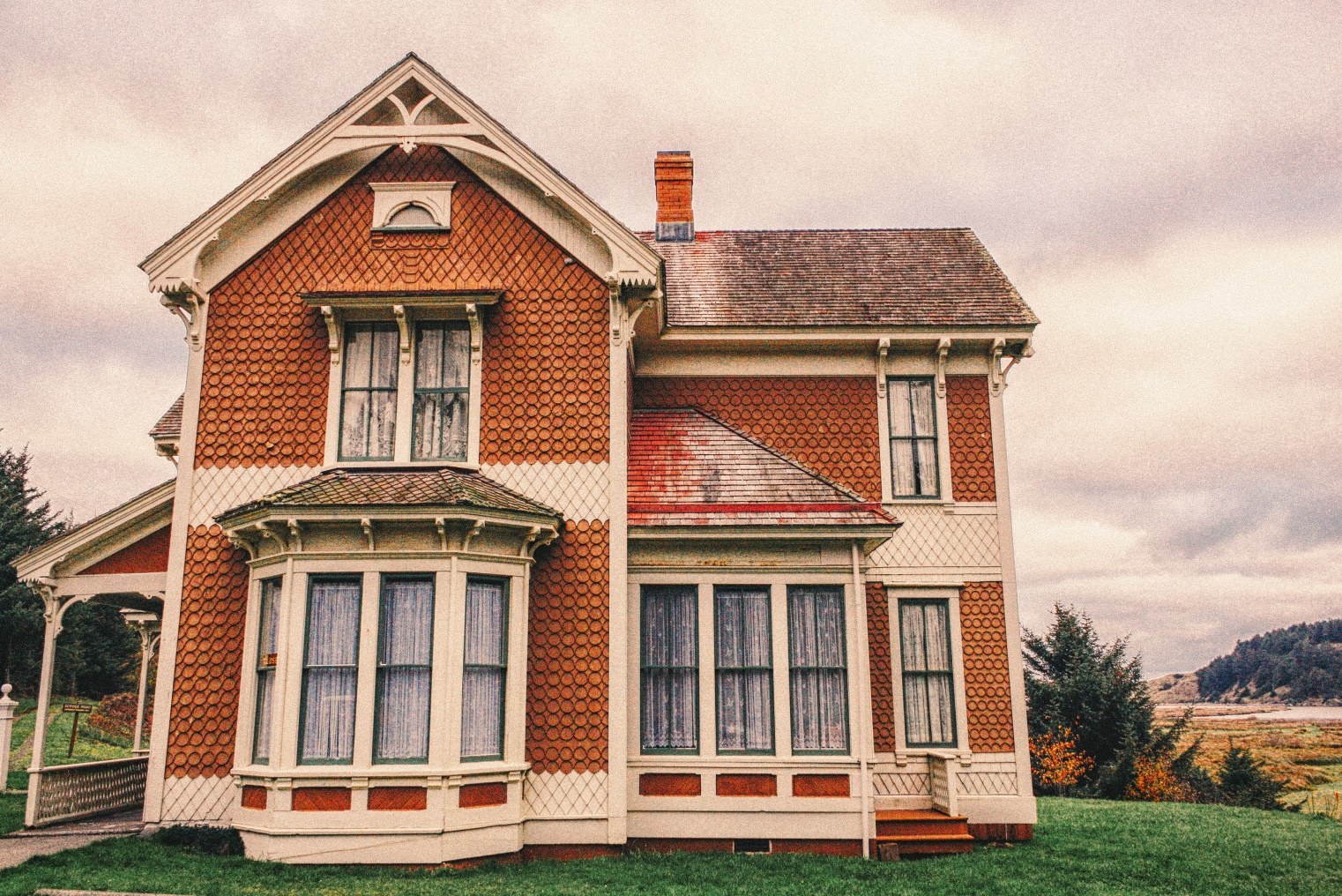 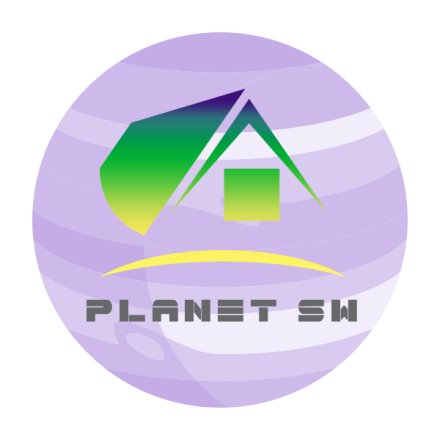 3 BEDROOM PENTHOUSE FITZROVIA
CONTACT US
TEL: 1-800-123-4567
MAIL: INFO@PLANETSW.COM
WWW.PLANETSW.COM
LEASEHOLD 121, YEARSENTRANCE HALL, OPEN PLAN RECEPTION, DINING ROOM/KITCHEN, HUGE ROOF TERRACE, 3 BEDROOMS, 3 ENSUIT BATHROOMS, 3RD BATHROOM, GUEST WC, UTILITY ROOM, INDEDPENDENT HEATING
$1,950,000
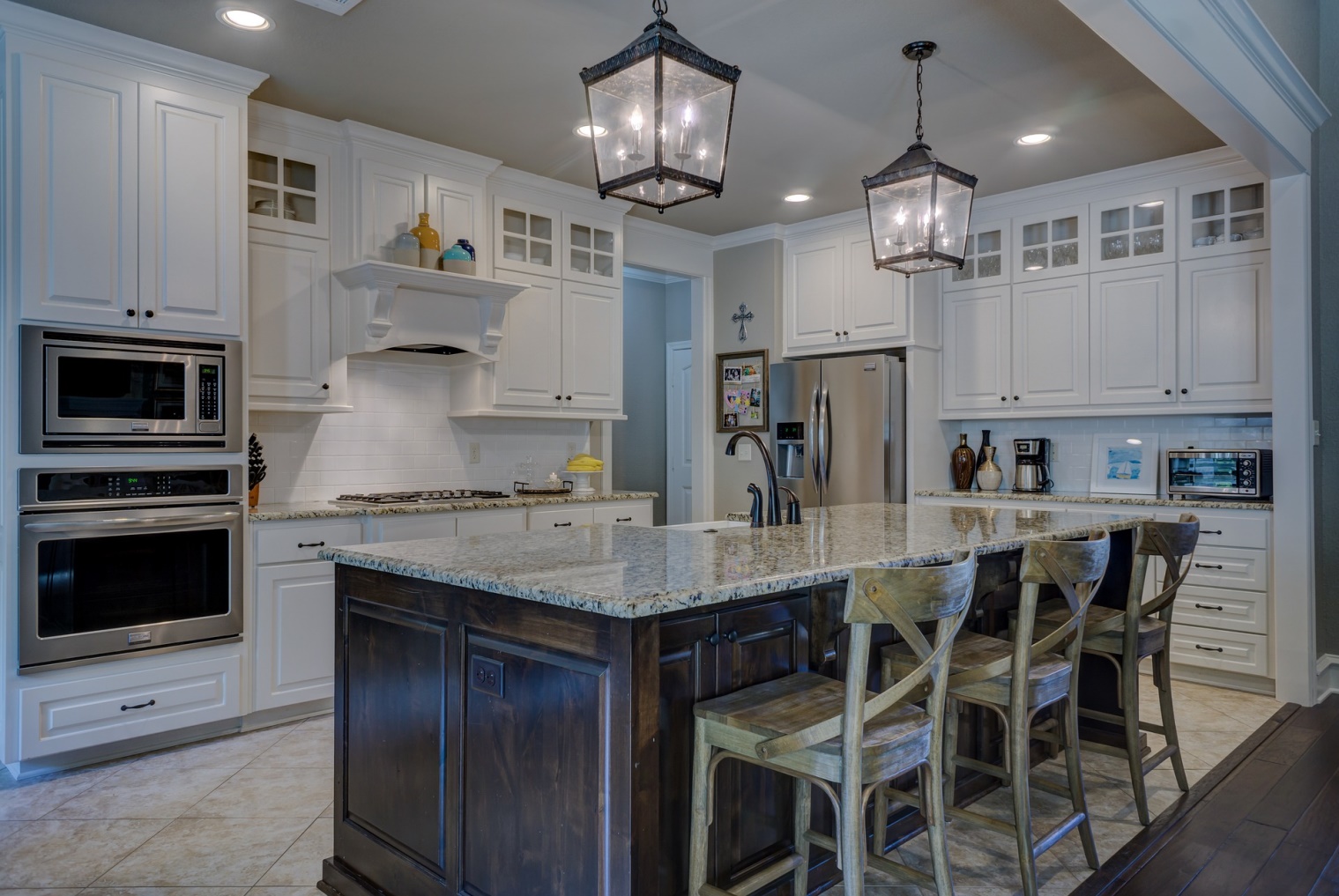 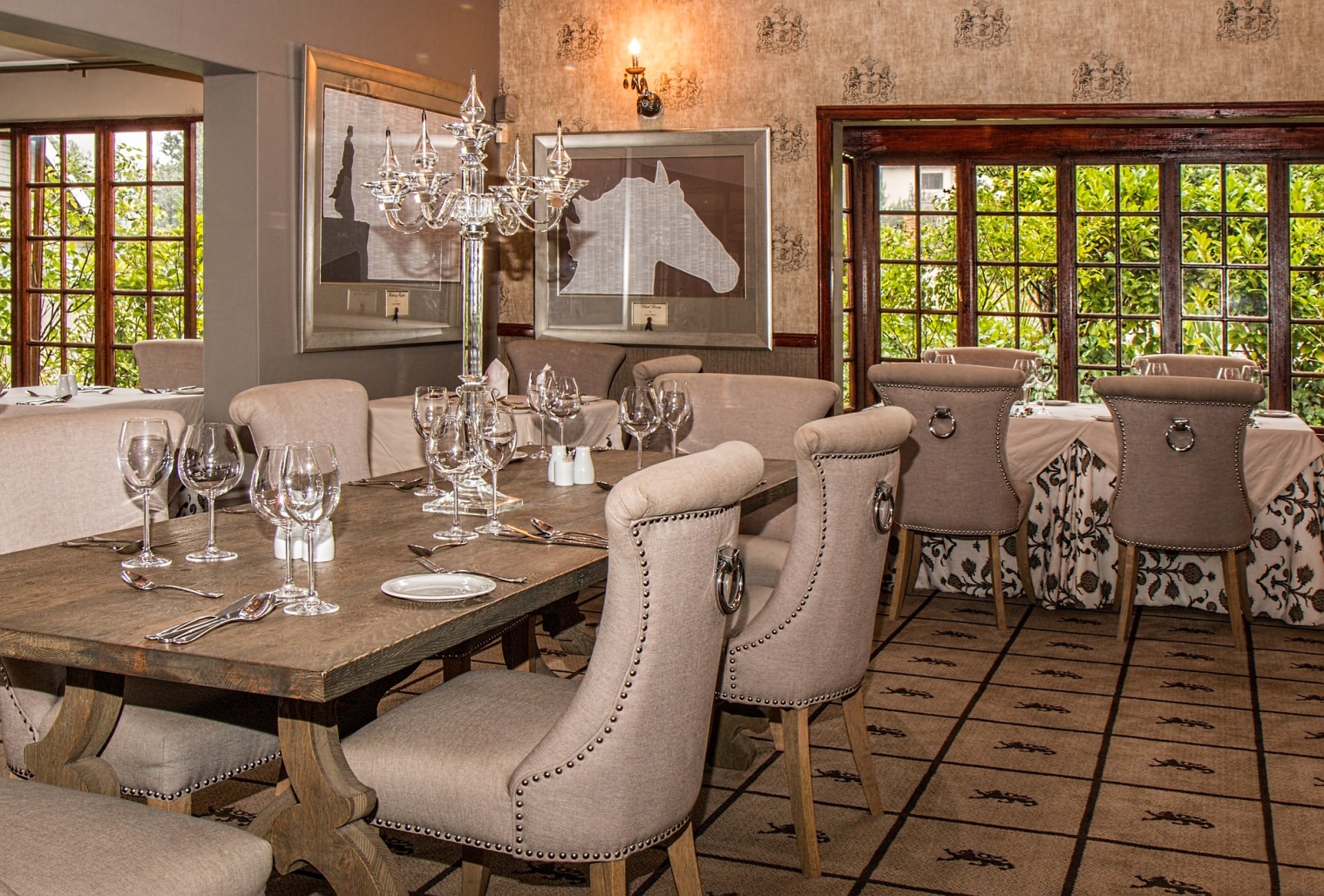 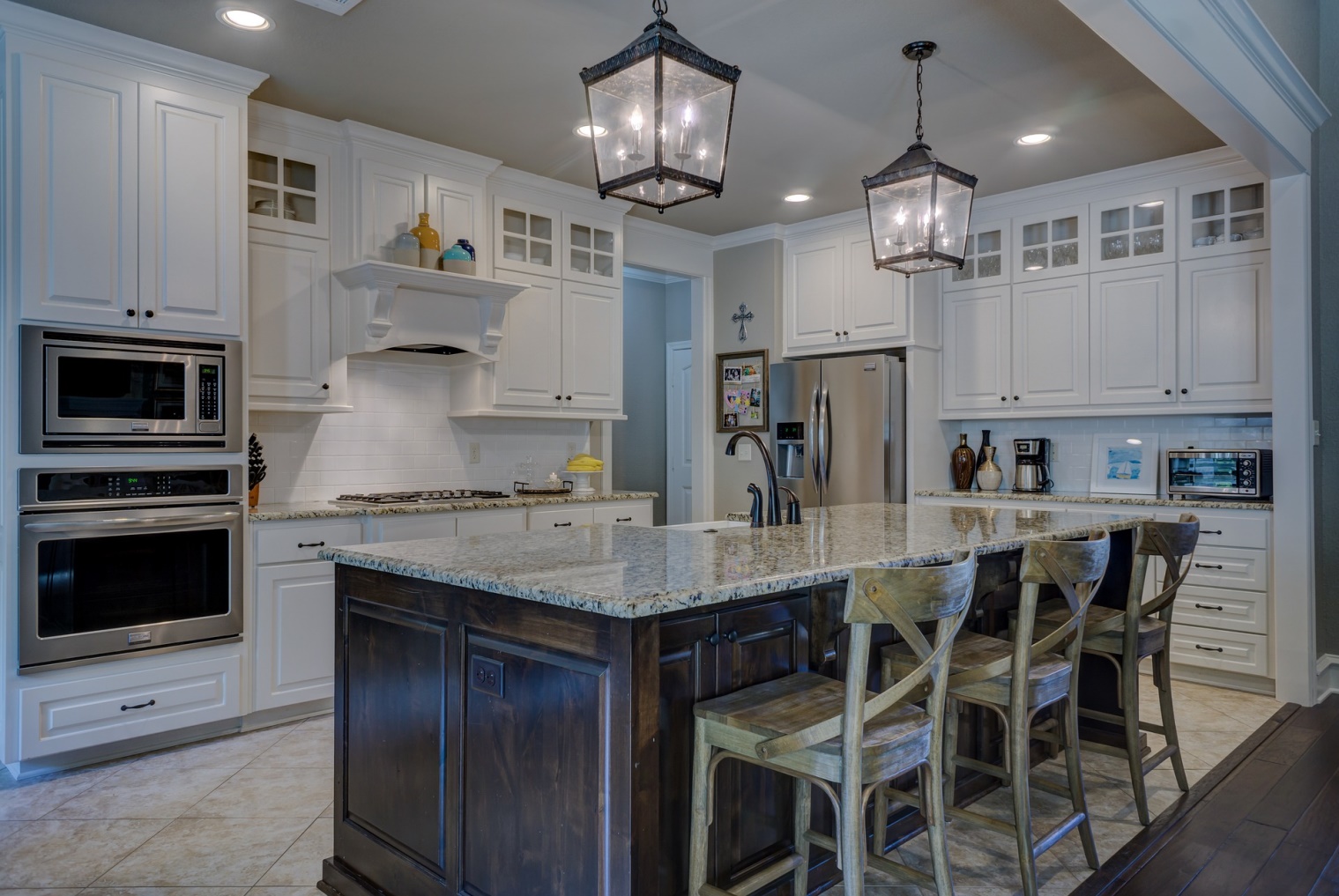 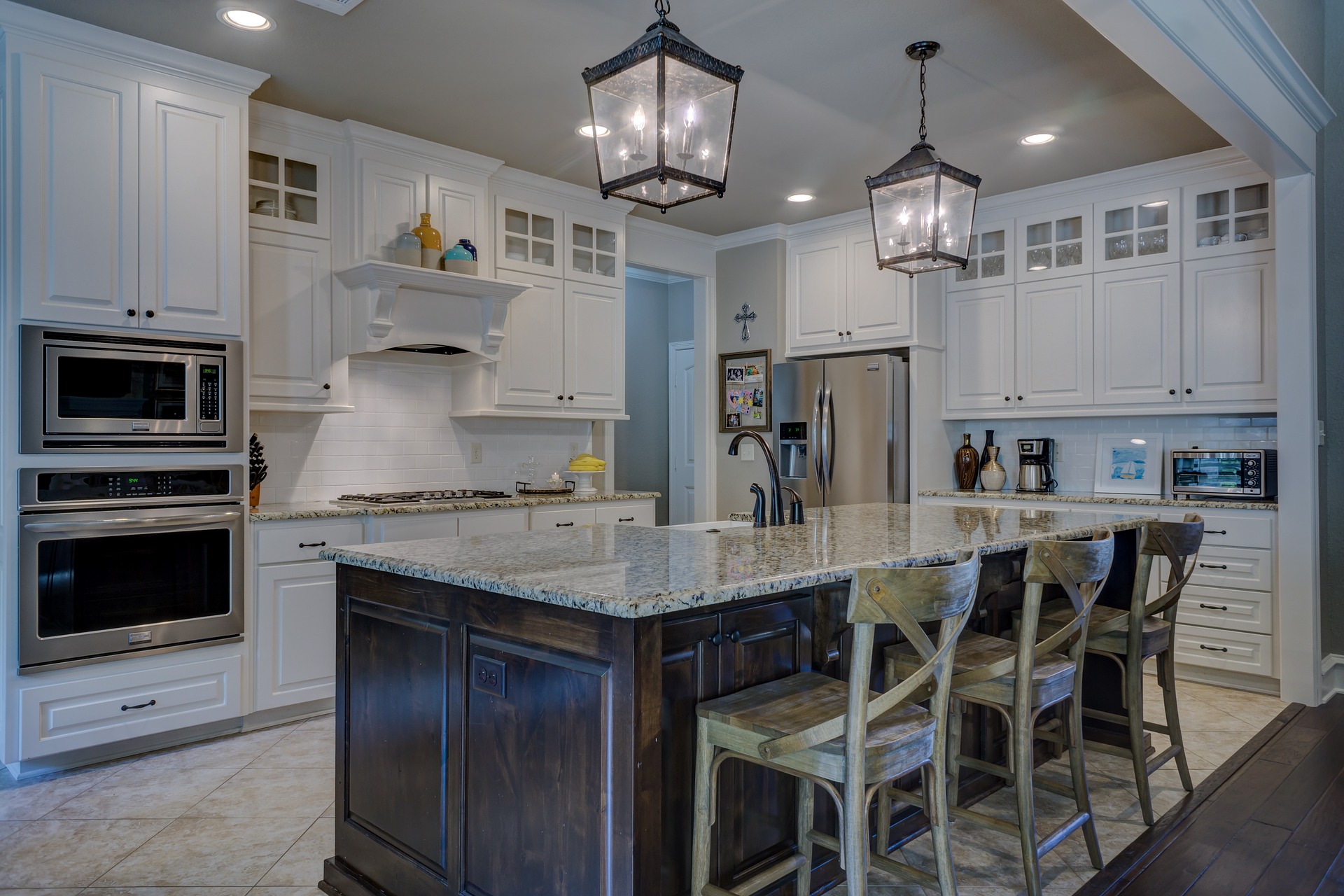 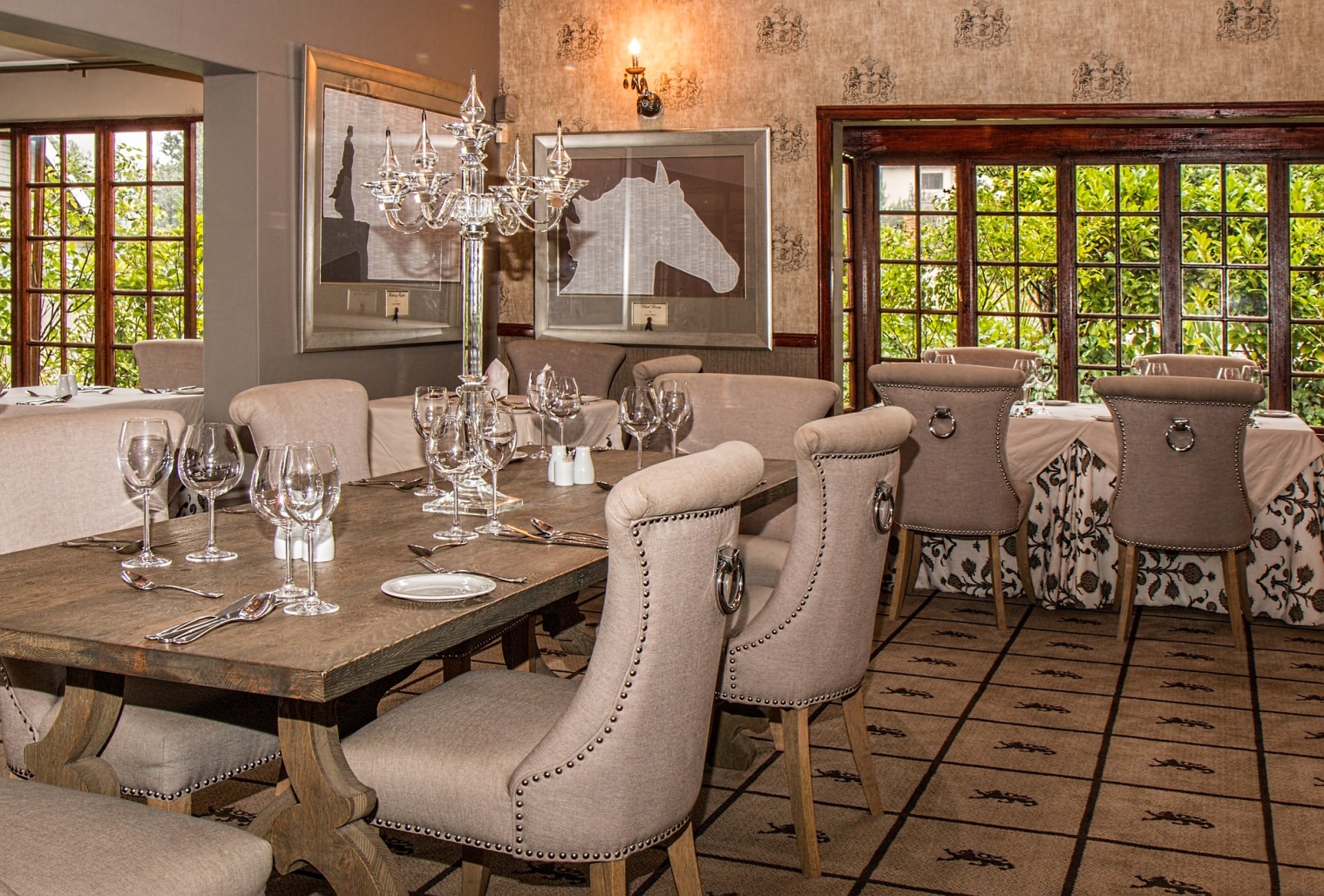 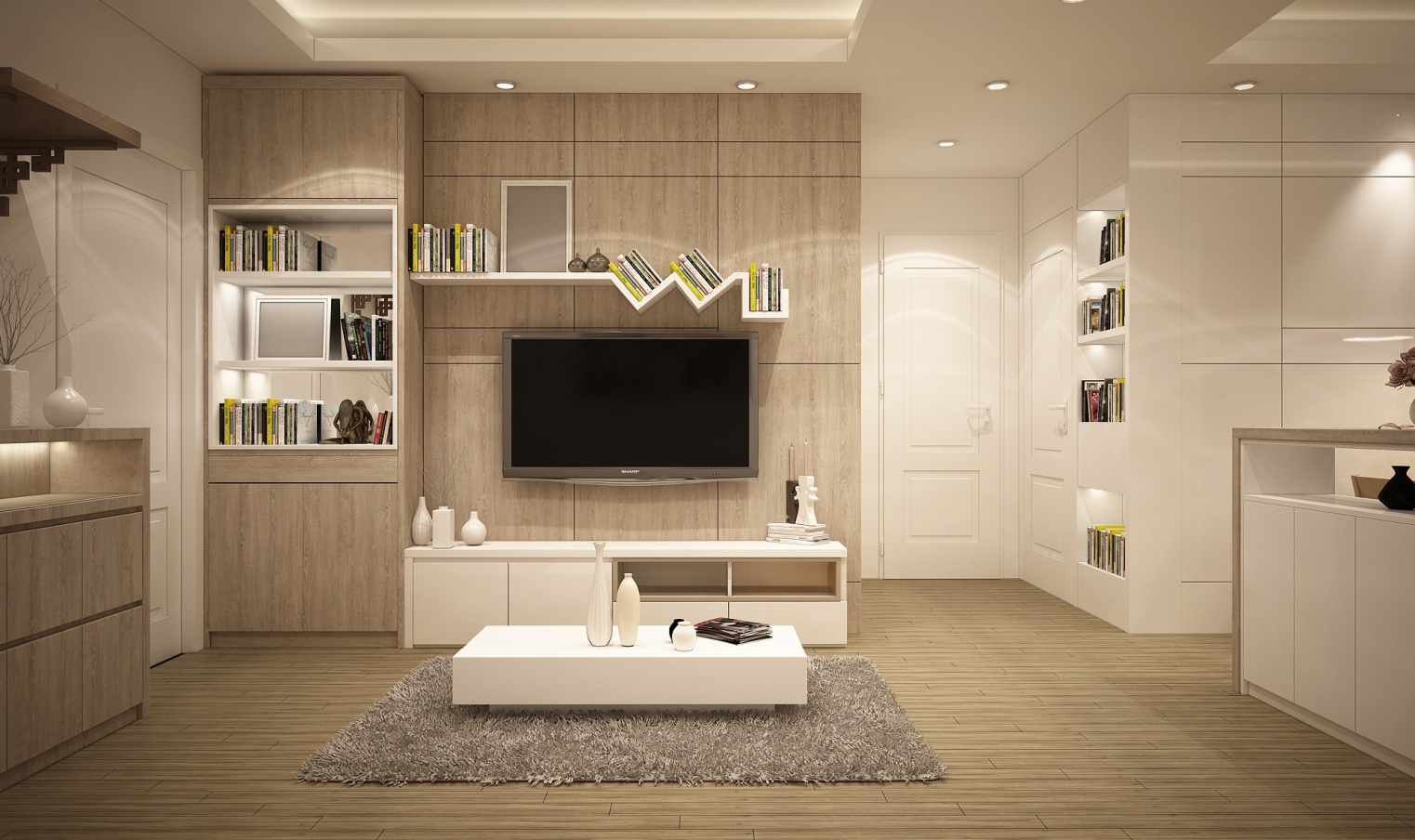 PLANETSW
NEW 
DEVELOPMENT
REAL ESTATE
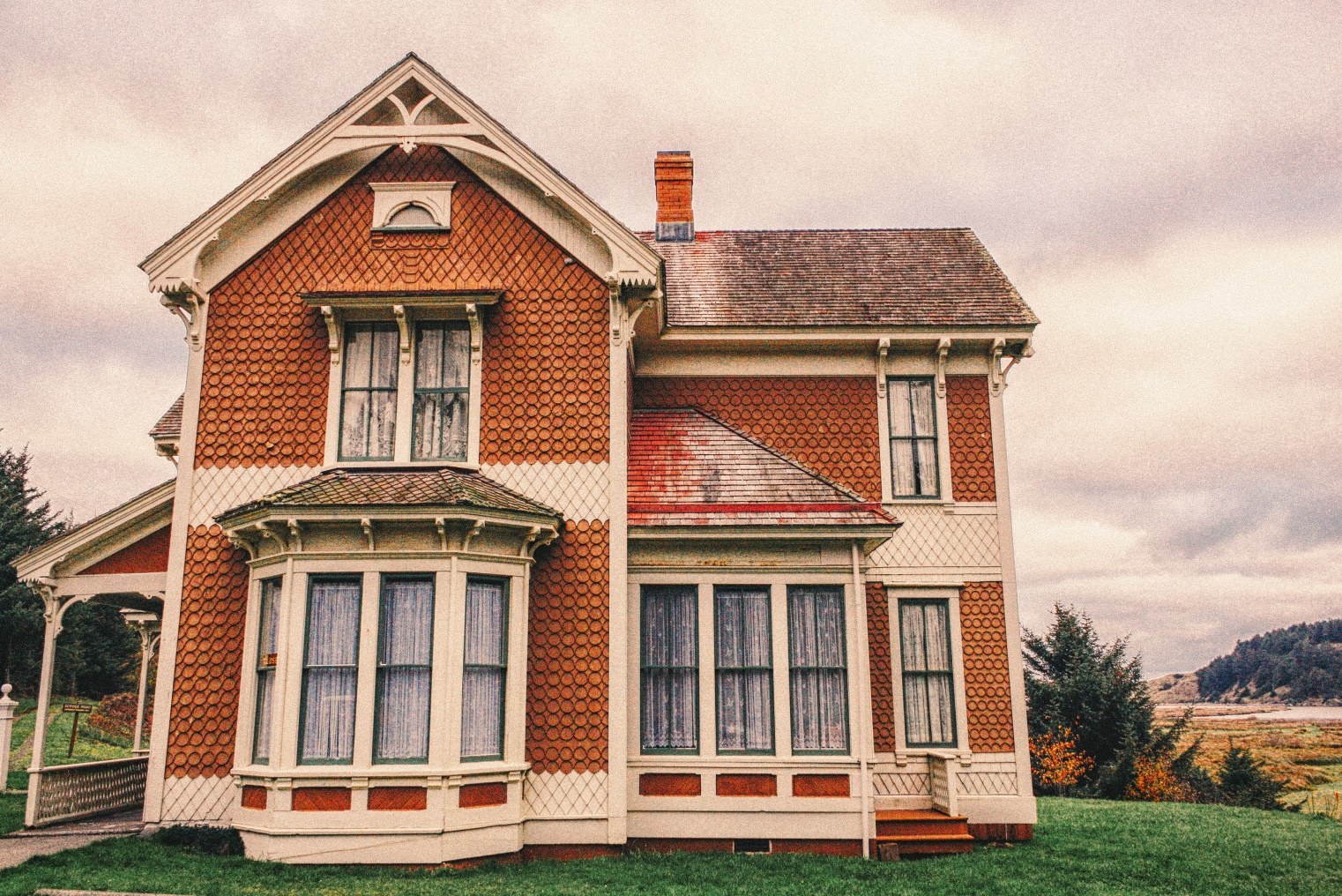 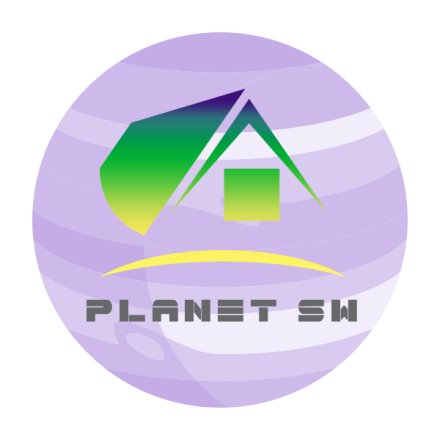 3 BEDROOM PENTHOUSE FITZROVIA
CONTACT US
TEL: 1-800-123-4567
MAIL: INFO@PLANETSW.COM
WWW.PLANETSW.COM
LEASEHOLD 121, YEARSENTRANCE HALL, OPEN PLAN RECEPTION, DINING ROOM/KITCHEN, HUGE ROOF TERRACE, 3 BEDROOMS, 3 ENSUIT BATHROOMS, 3RD BATHROOM, GUEST WC, UTILITY ROOM, INDEDPENDENT HEATING
$1,950,000
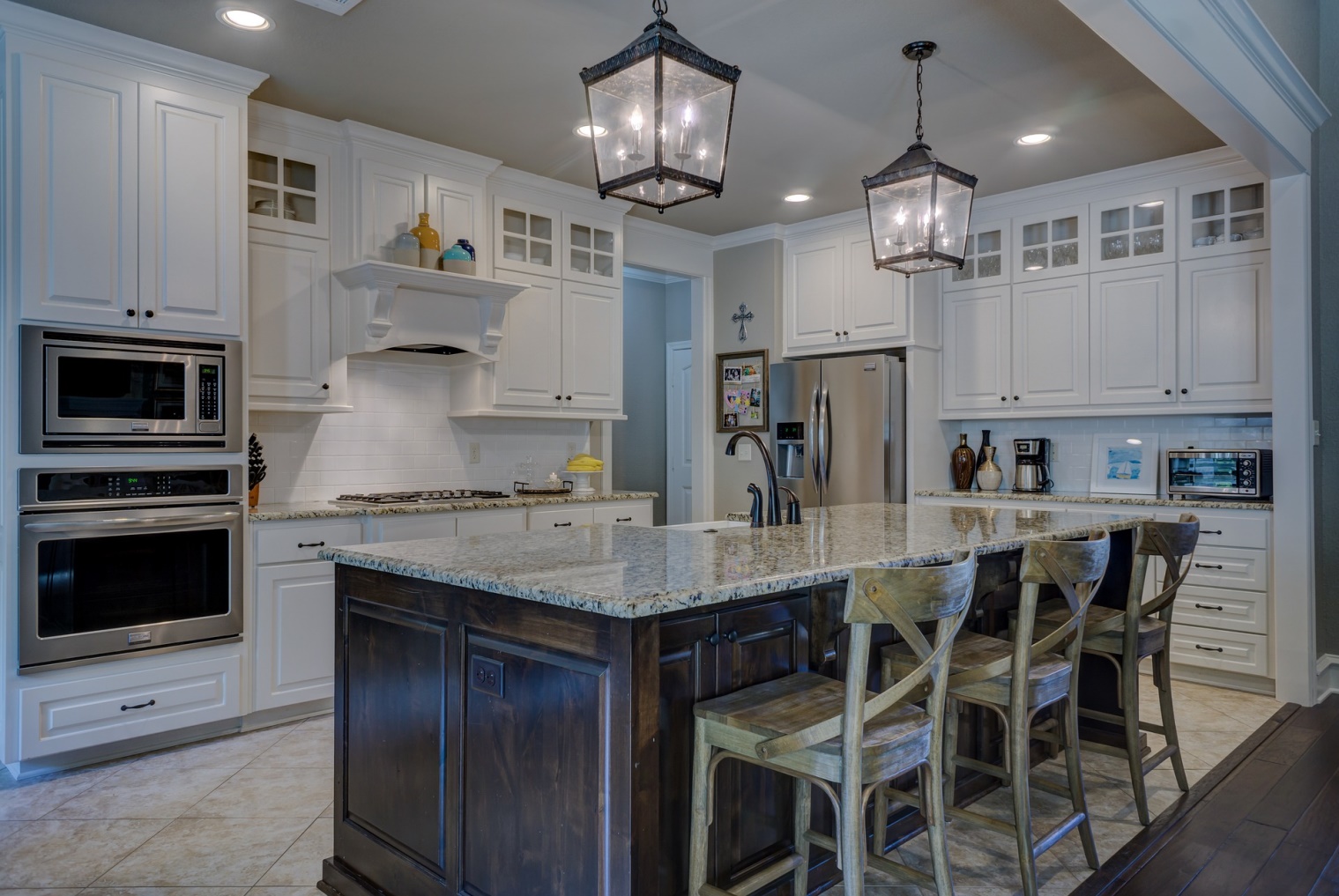 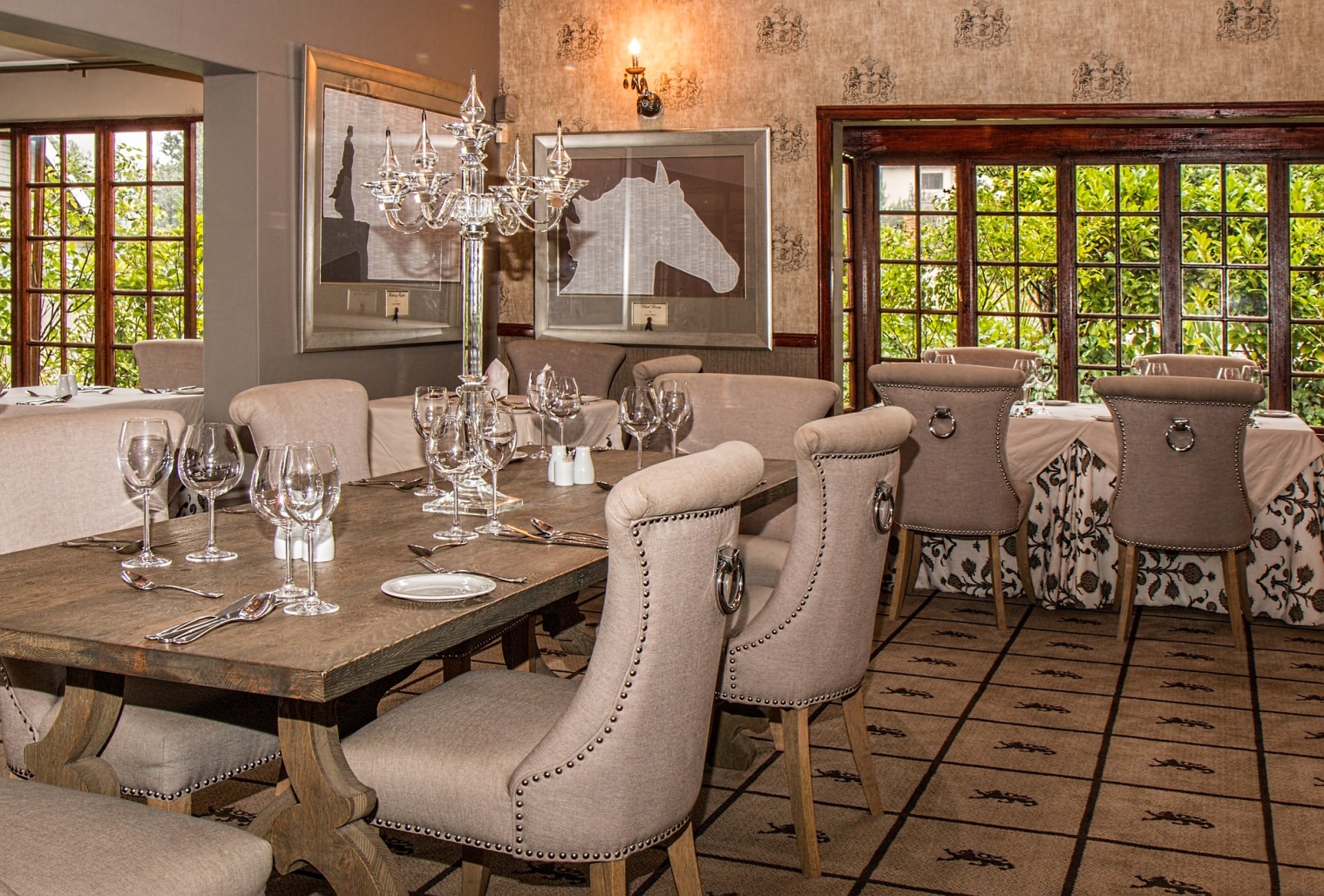 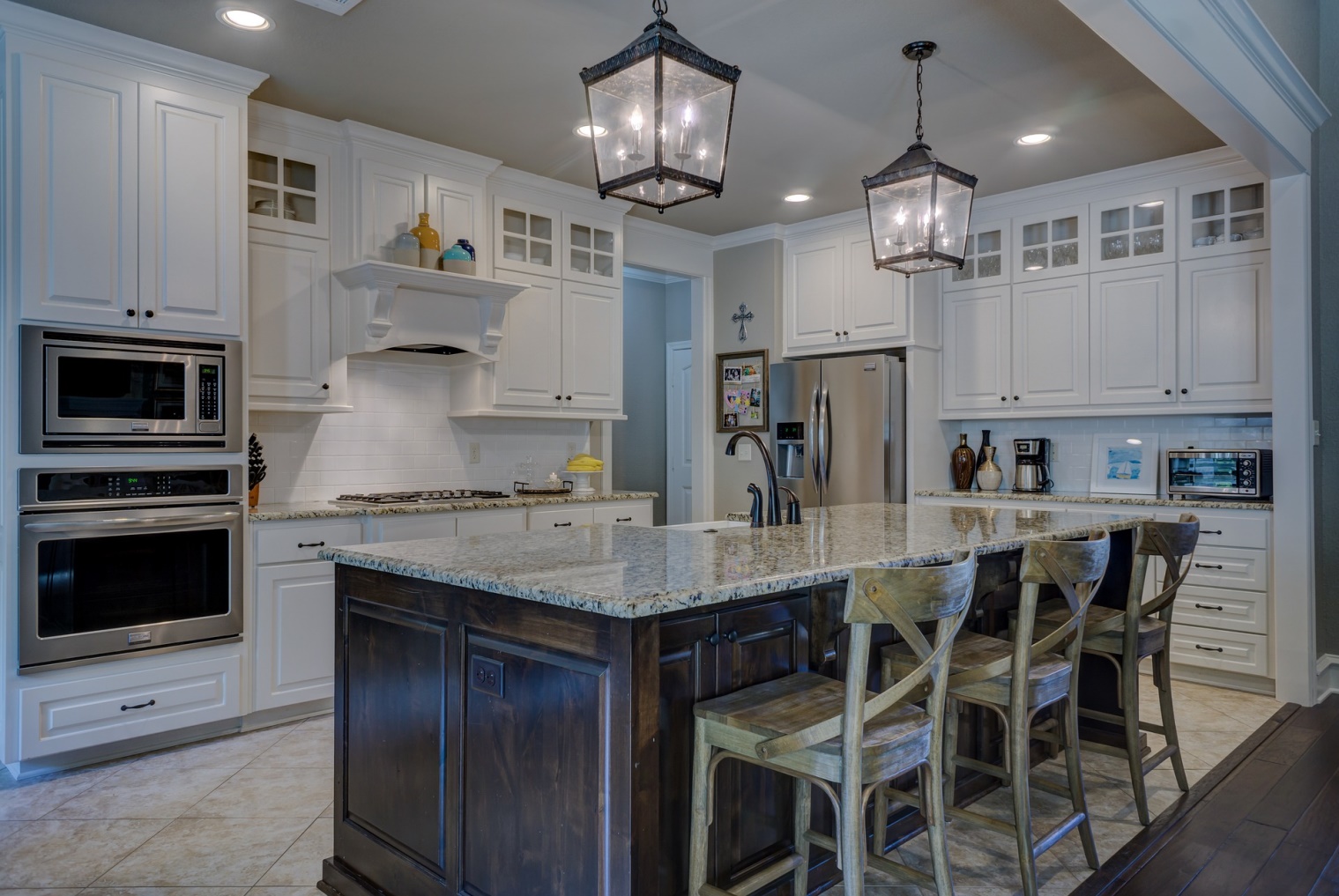 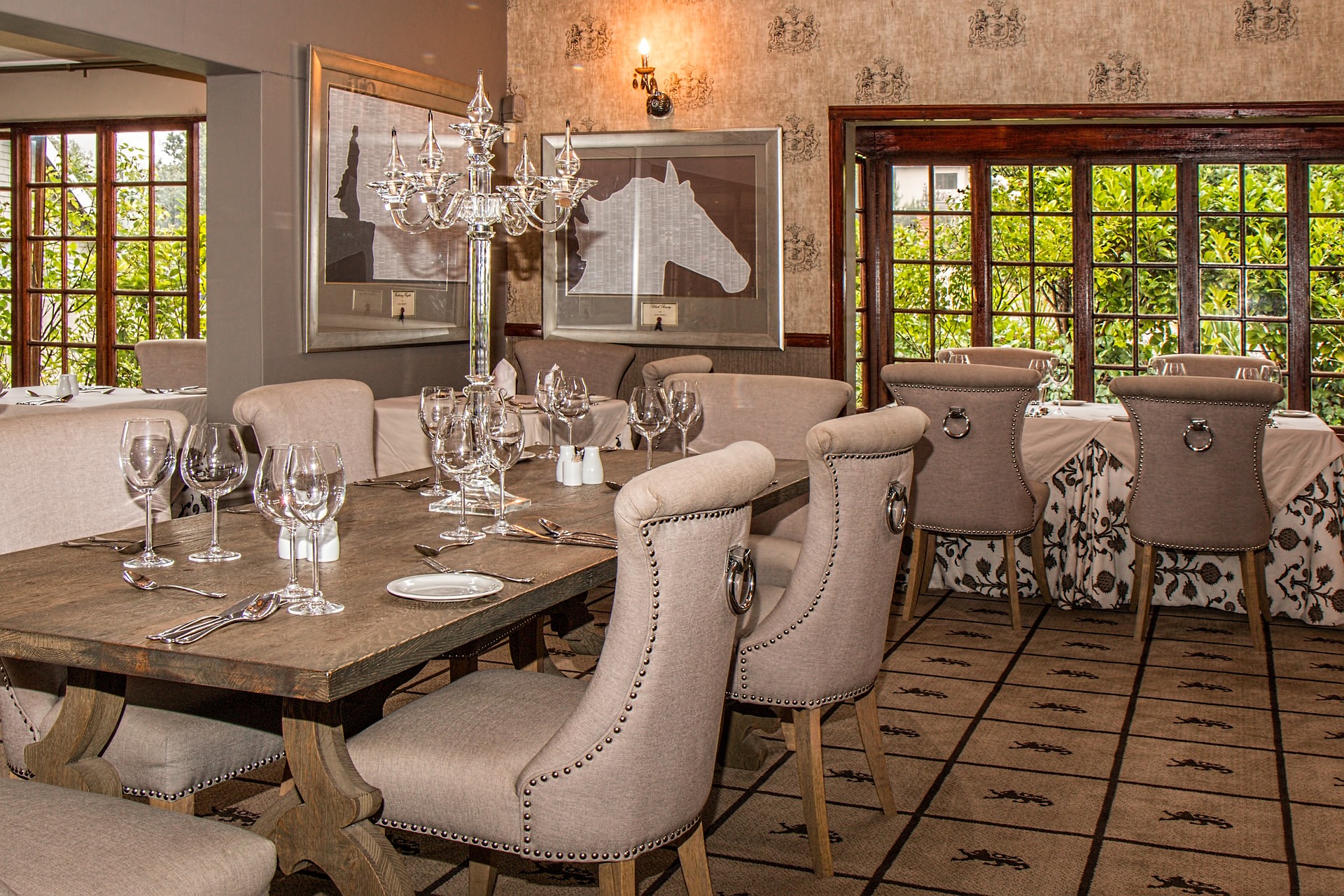 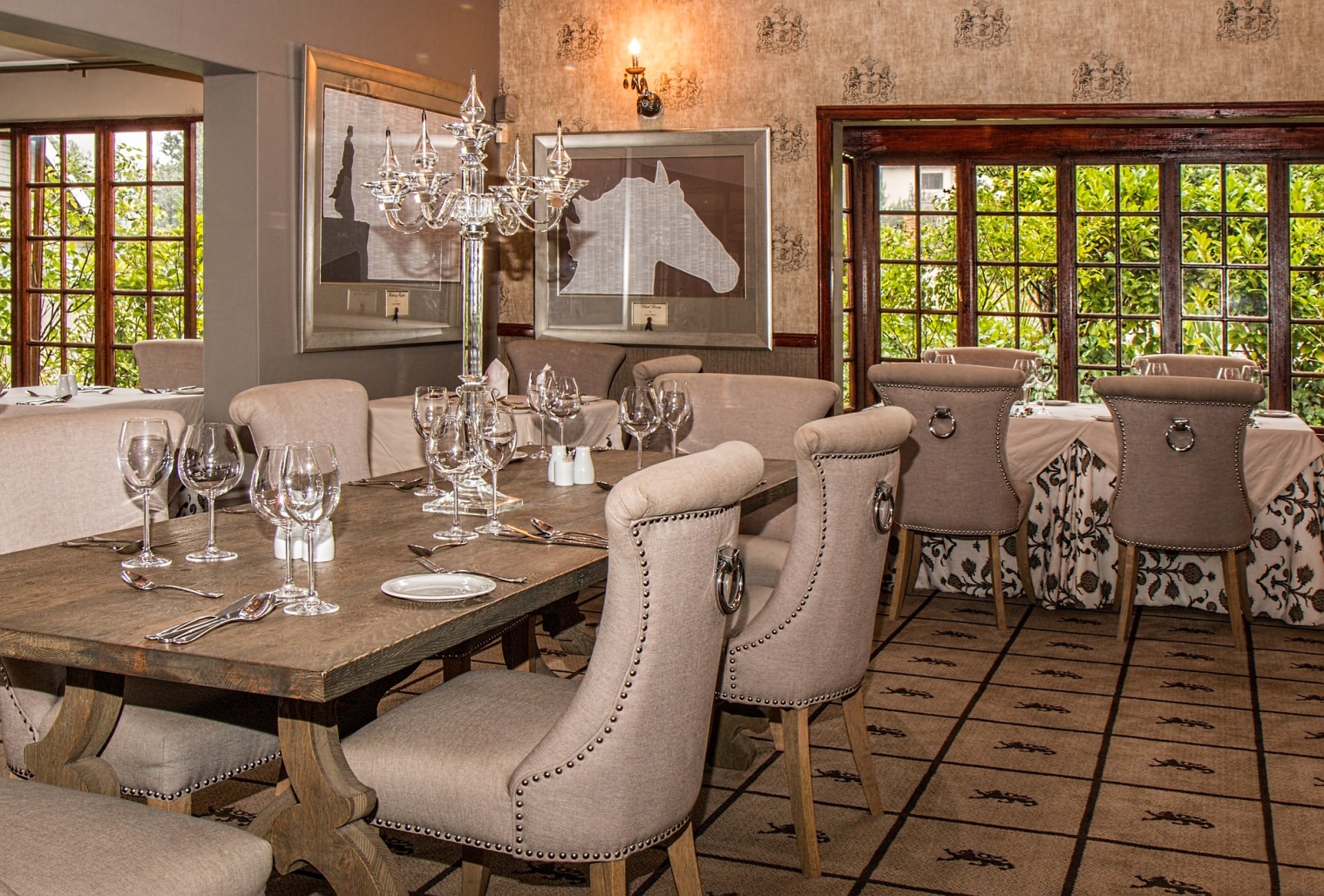 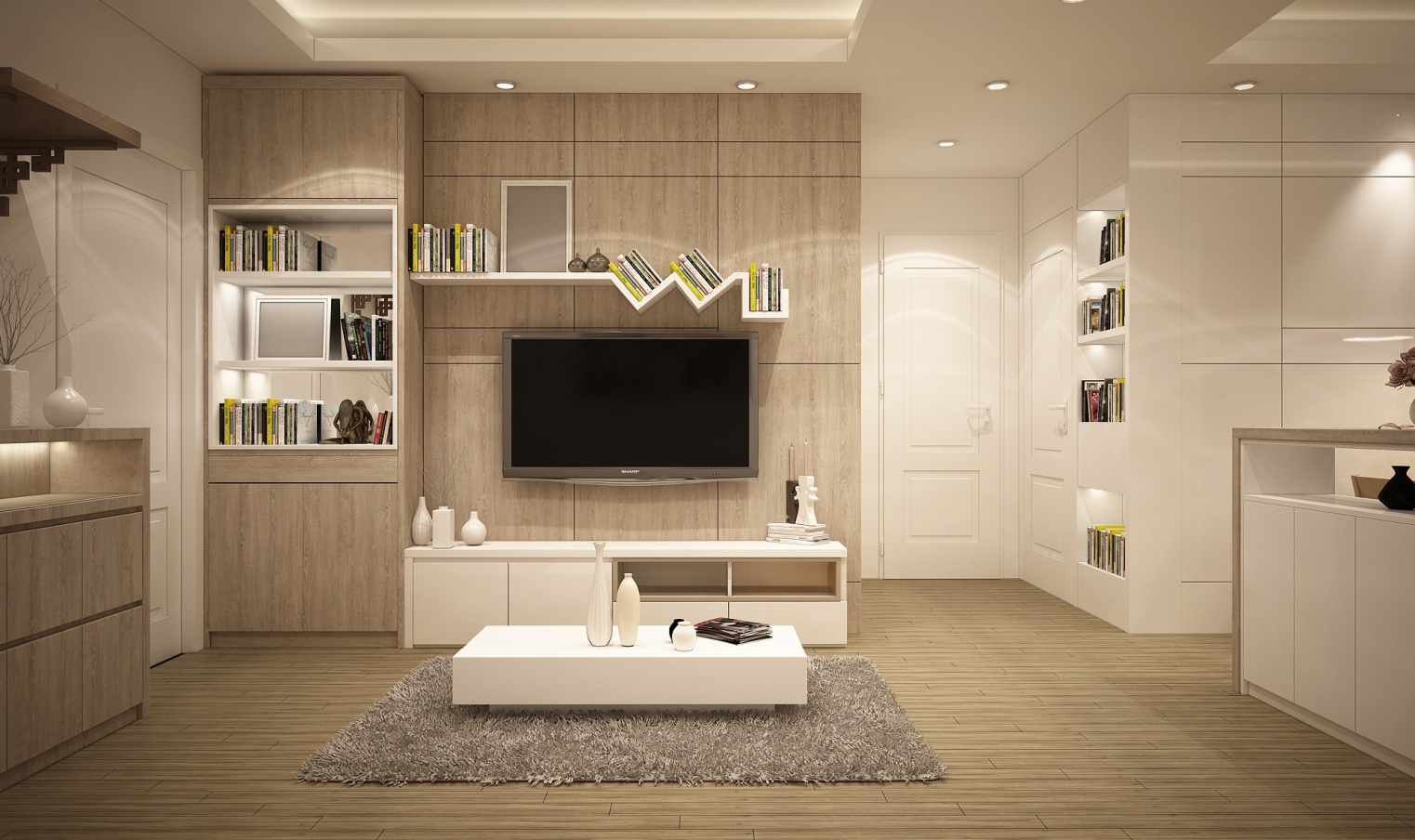 PLANETSW
NEW 
DEVELOPMENT
REAL ESTATE
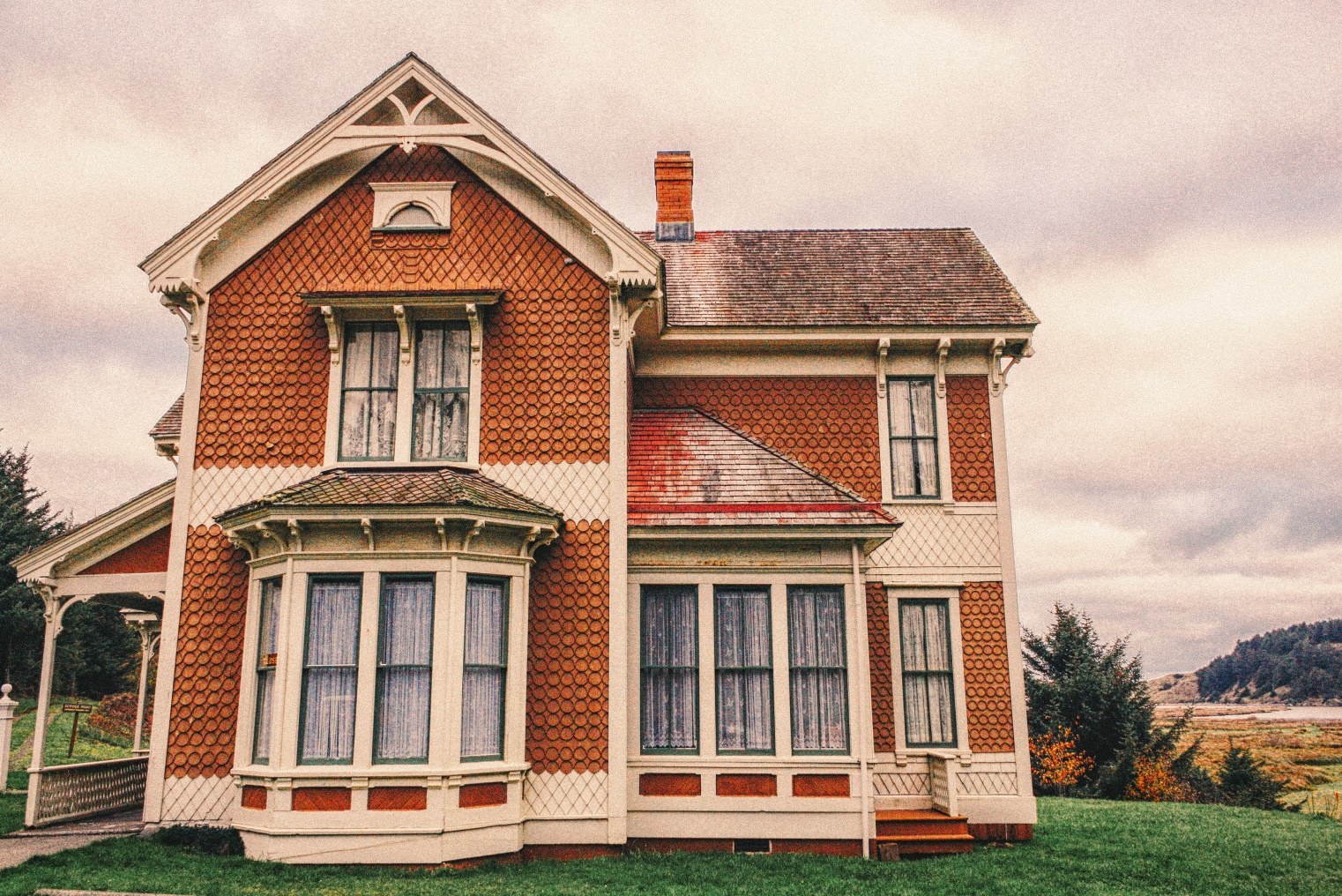 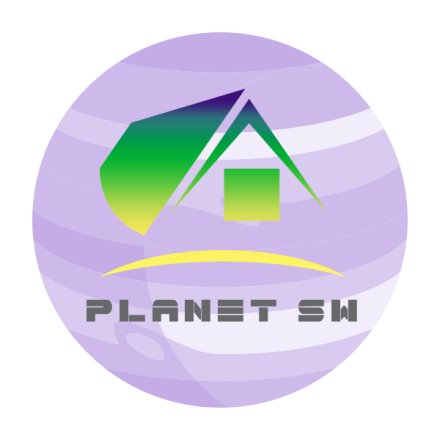 3 BEDROOM PENTHOUSE FITZROVIA
CONTACT US
TEL: 1-800-123-4567
MAIL: INFO@PLANETSW.COM
WWW.PLANETSW.COM
LEASEHOLD 121, YEARSENTRANCE HALL, OPEN PLAN RECEPTION, DINING ROOM/KITCHEN, HUGE ROOF TERRACE, 3 BEDROOMS, 3 ENSUIT BATHROOMS, 3RD BATHROOM, GUEST WC, UTILITY ROOM, INDEDPENDENT HEATING
$3,950,000
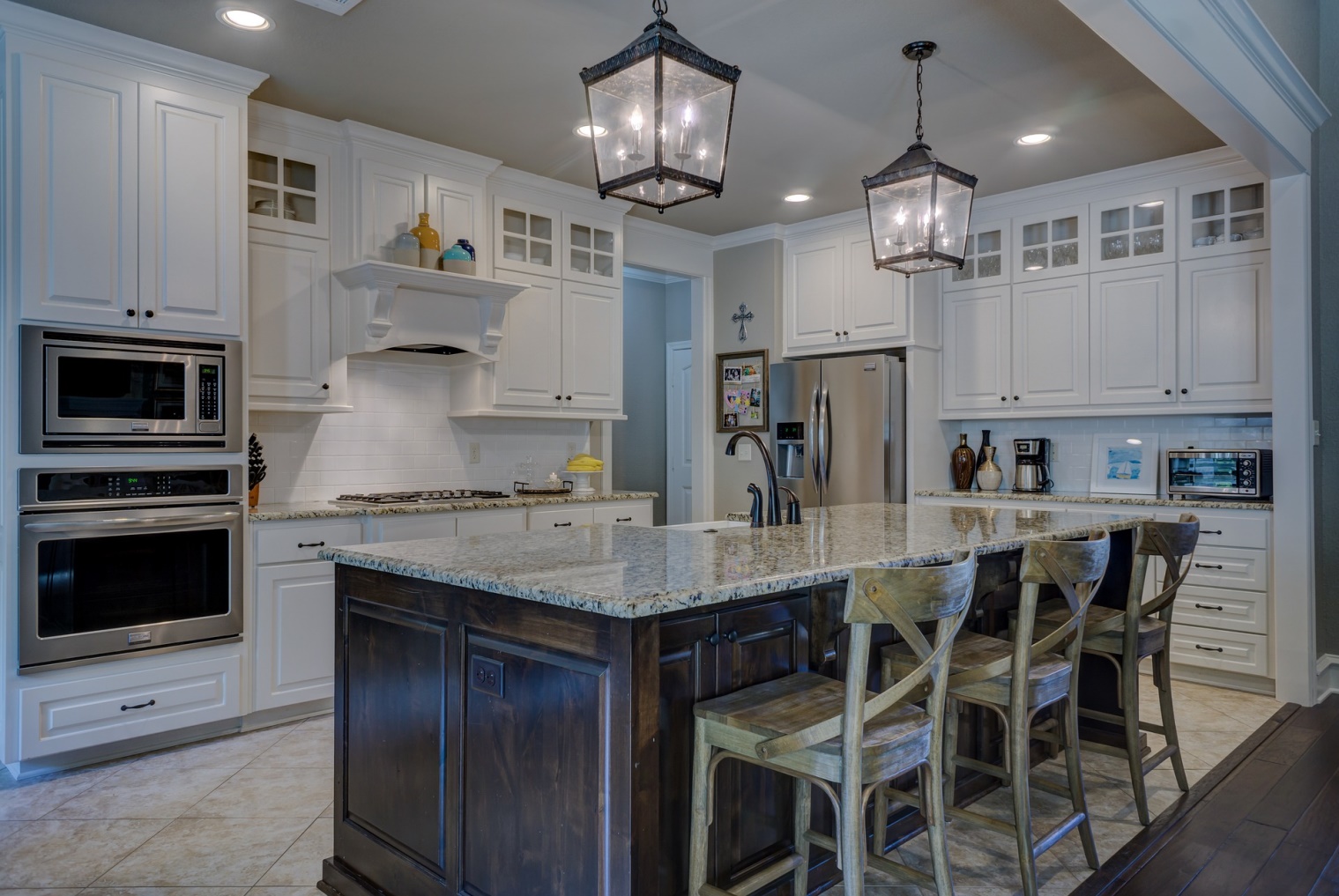 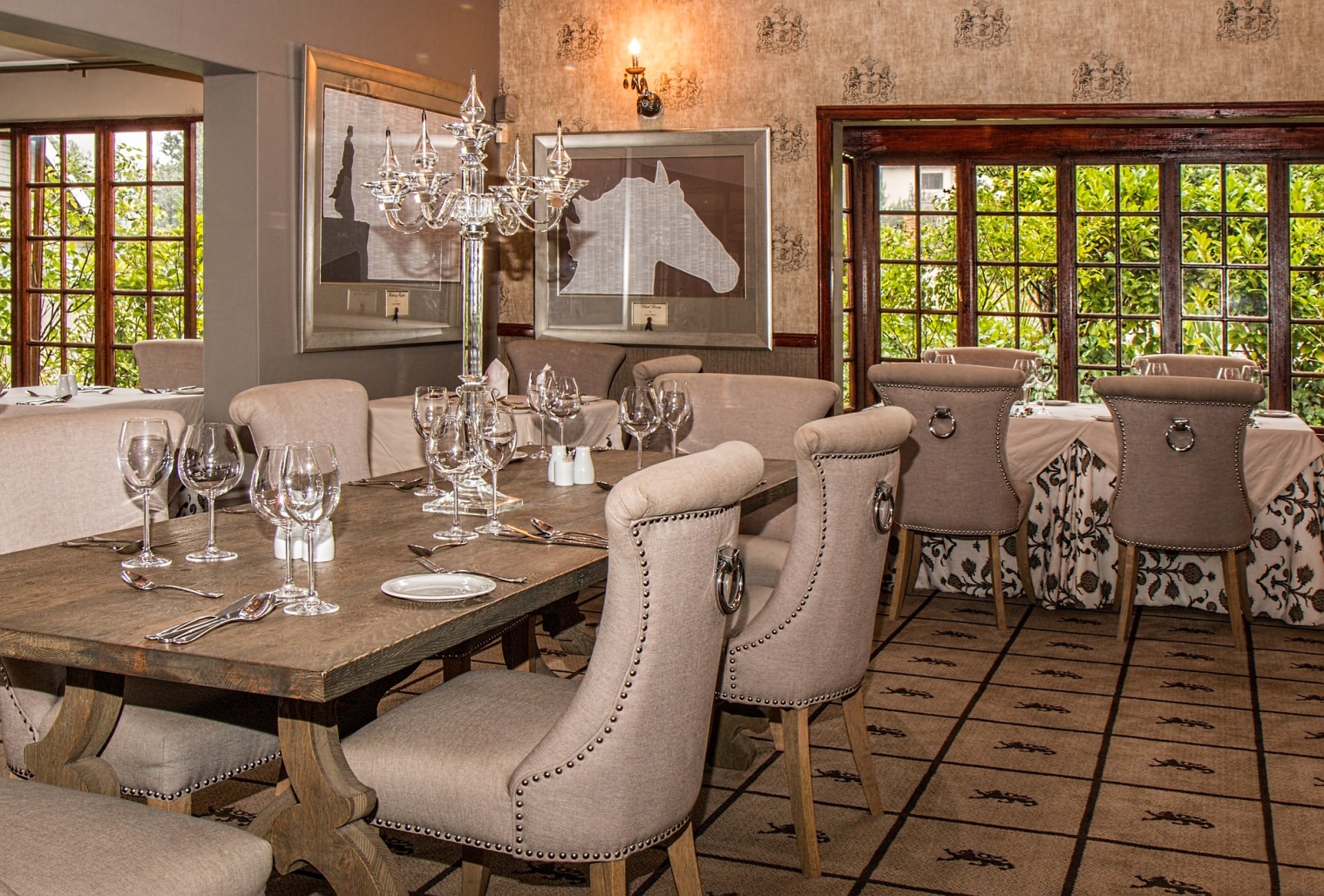 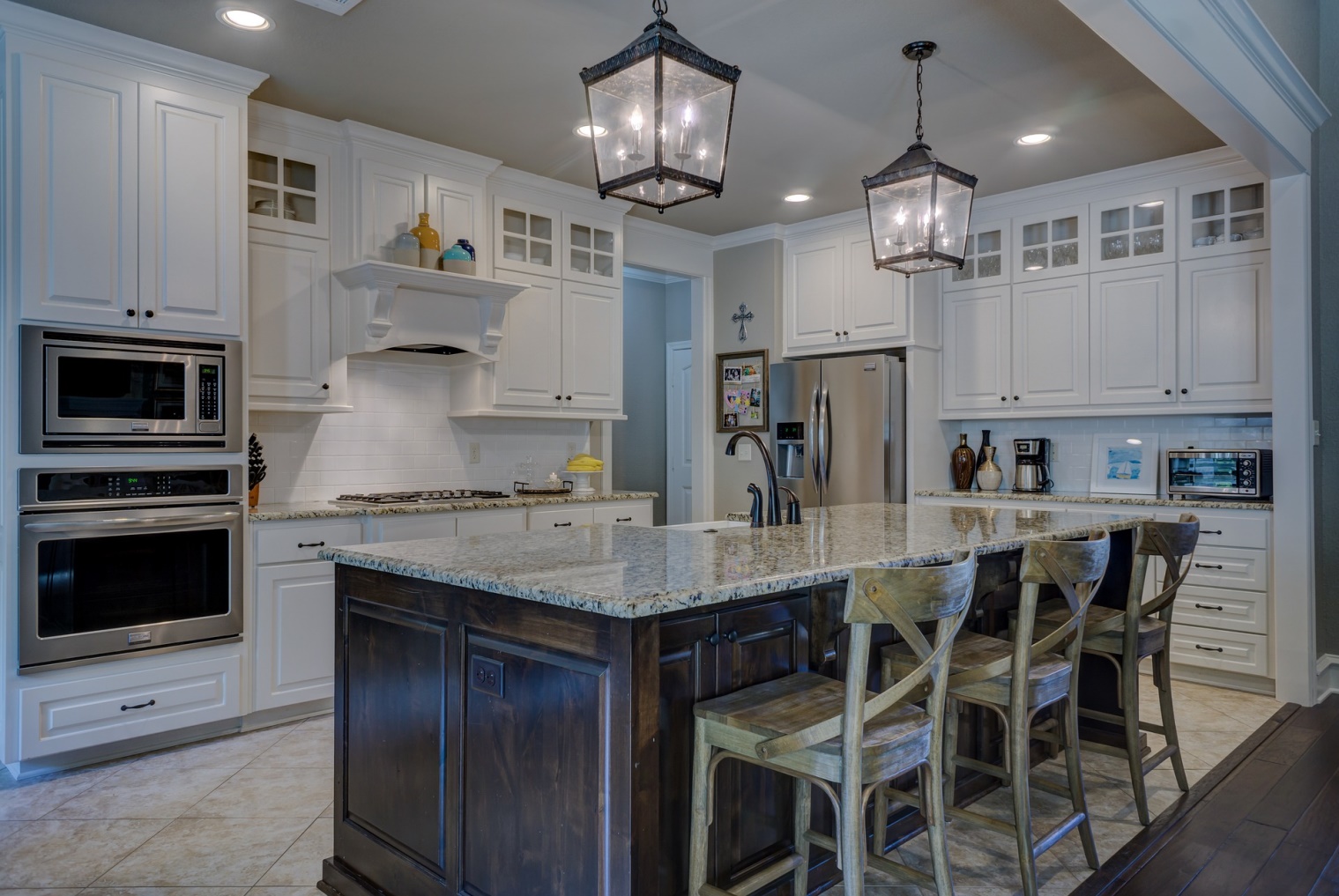 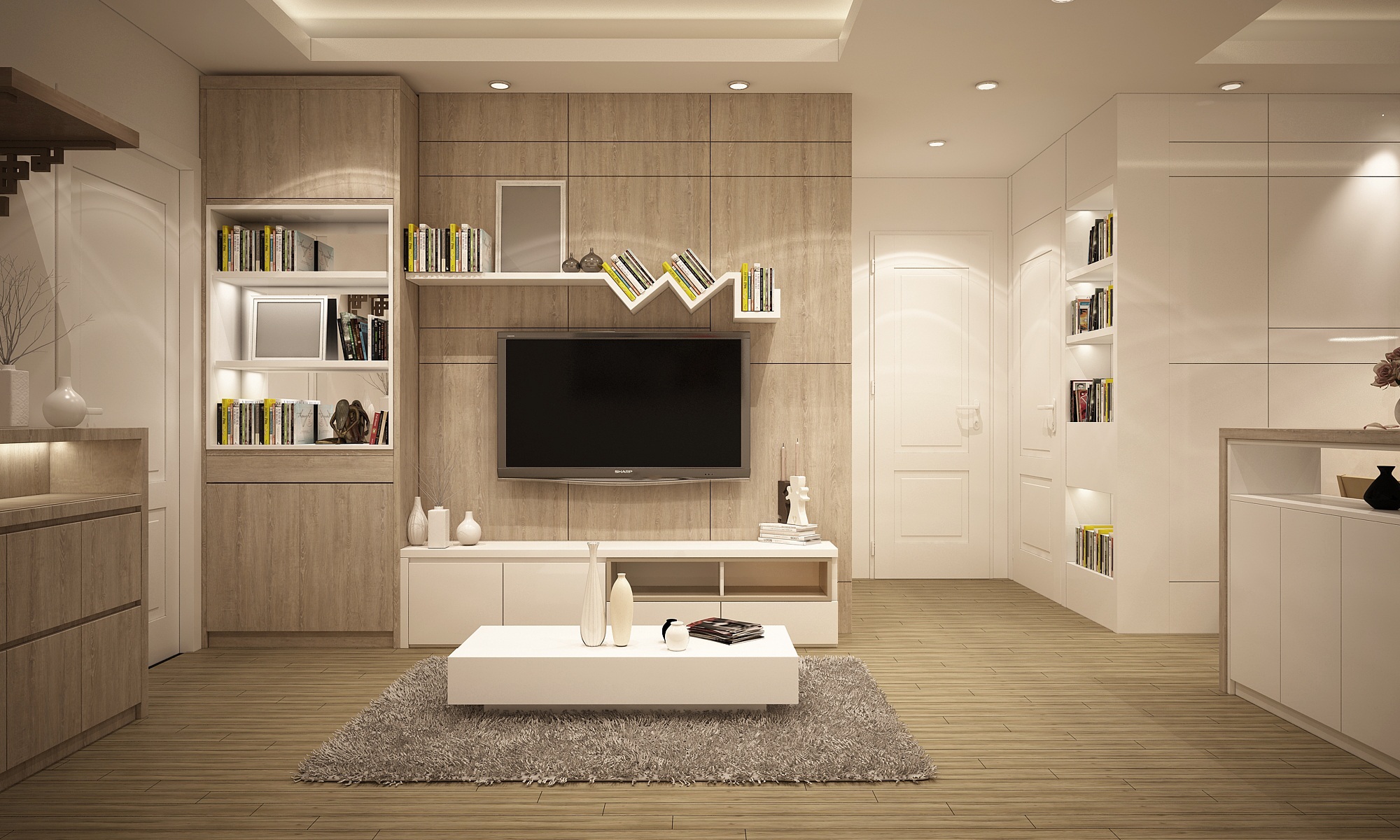 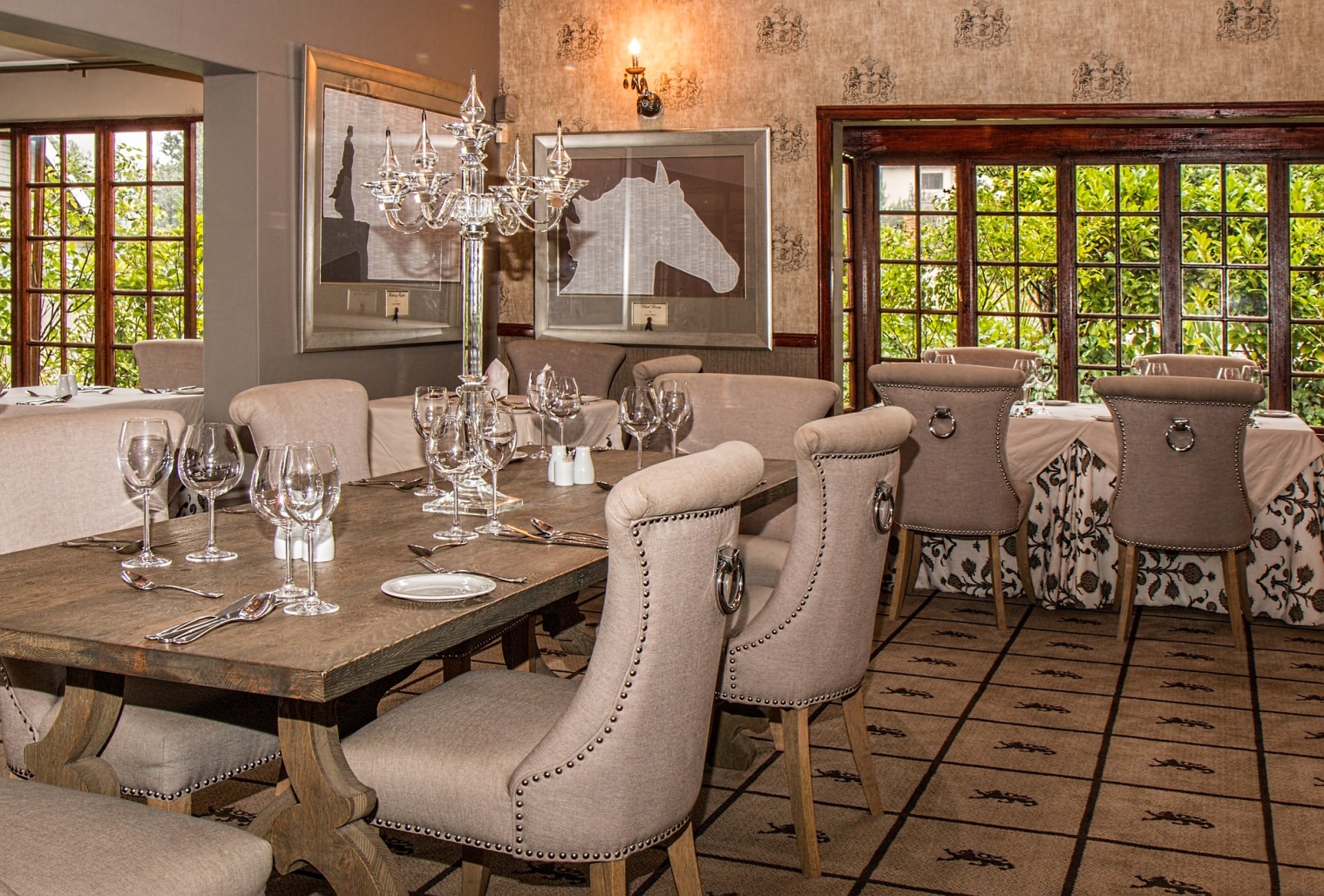 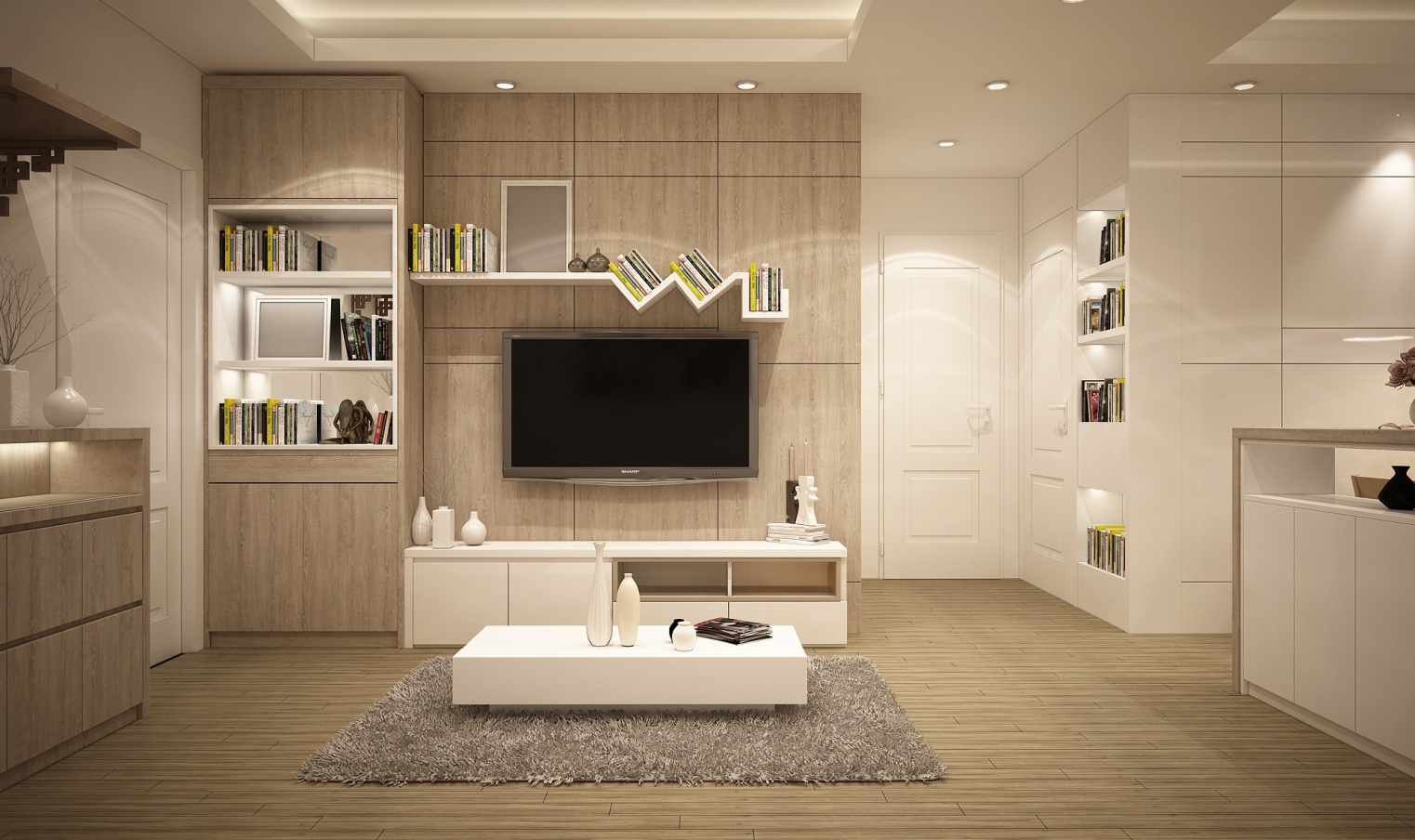 PLANETSW
NEW 
DEVELOPMENT
REAL ESTATE
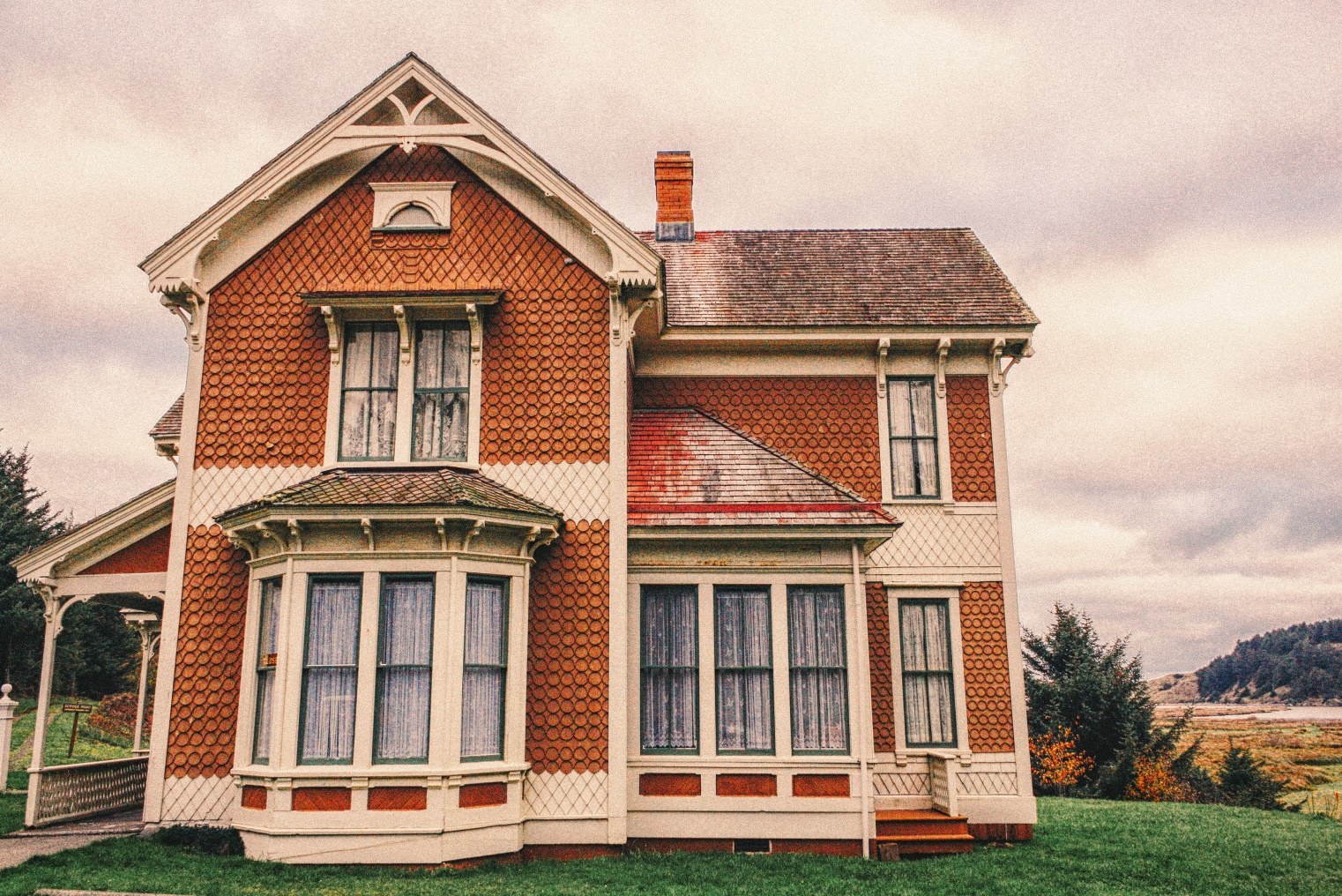 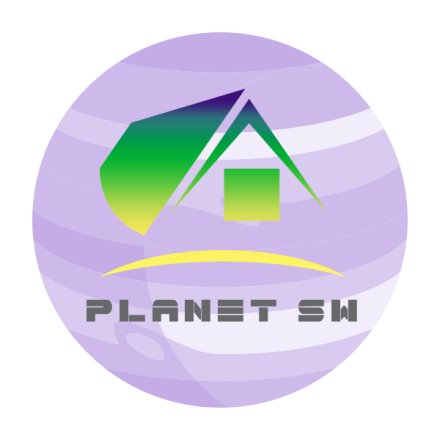 3 BEDROOM PENTHOUSE FITZROVIA
CONTACT US
TEL: 1-800-123-4567
MAIL: INFO@PLANETSW.COM
WWW.PLANETSW.COM
LEASEHOLD 121, YEARSENTRANCE HALL, OPEN PLAN RECEPTION, DINING ROOM/KITCHEN, HUGE ROOF TERRACE, 3 BEDROOMS, 3 ENSUIT BATHROOMS, 3RD BATHROOM, GUEST WC, UTILITY ROOM, INDEDPENDENT HEATING
$6,950,000
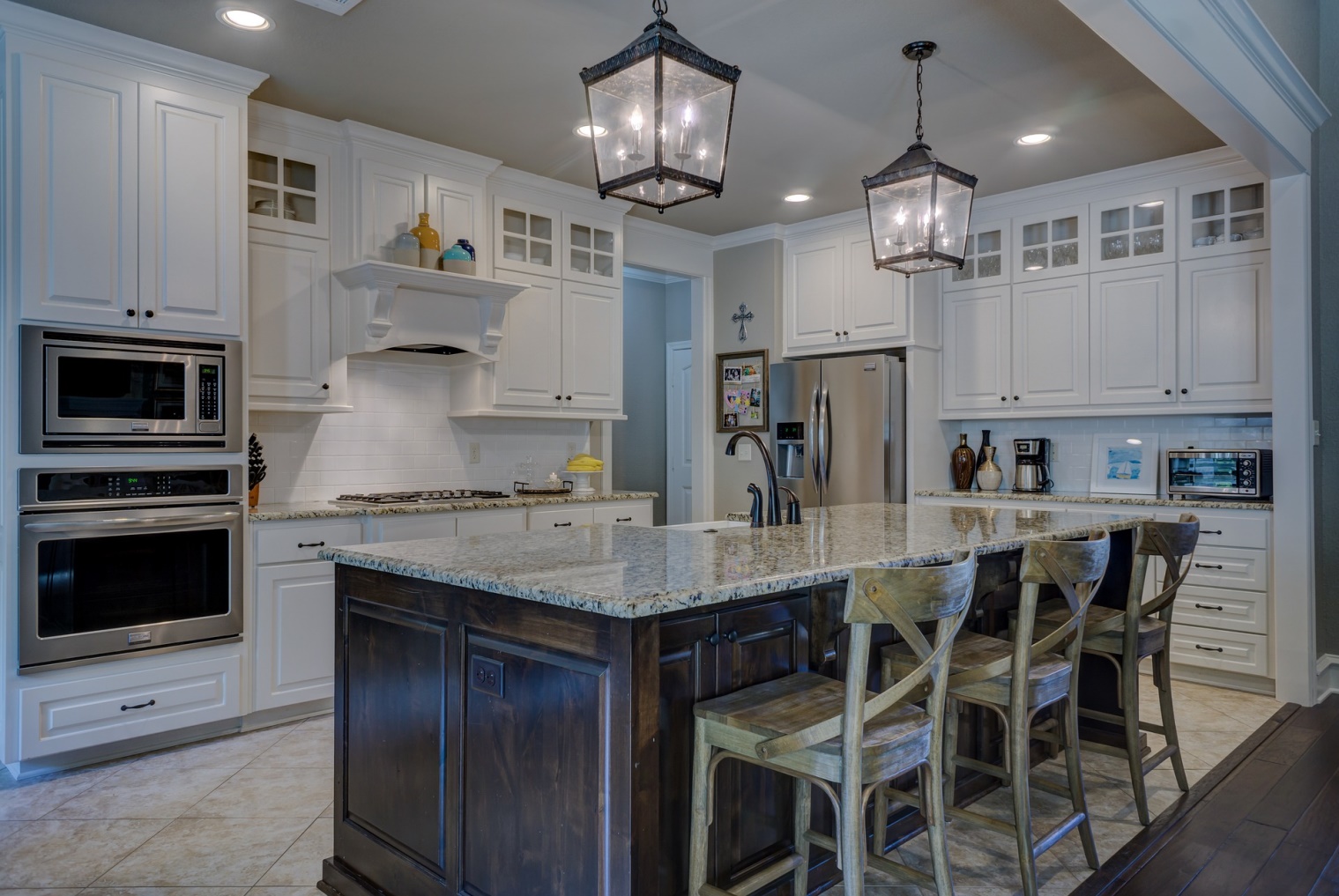 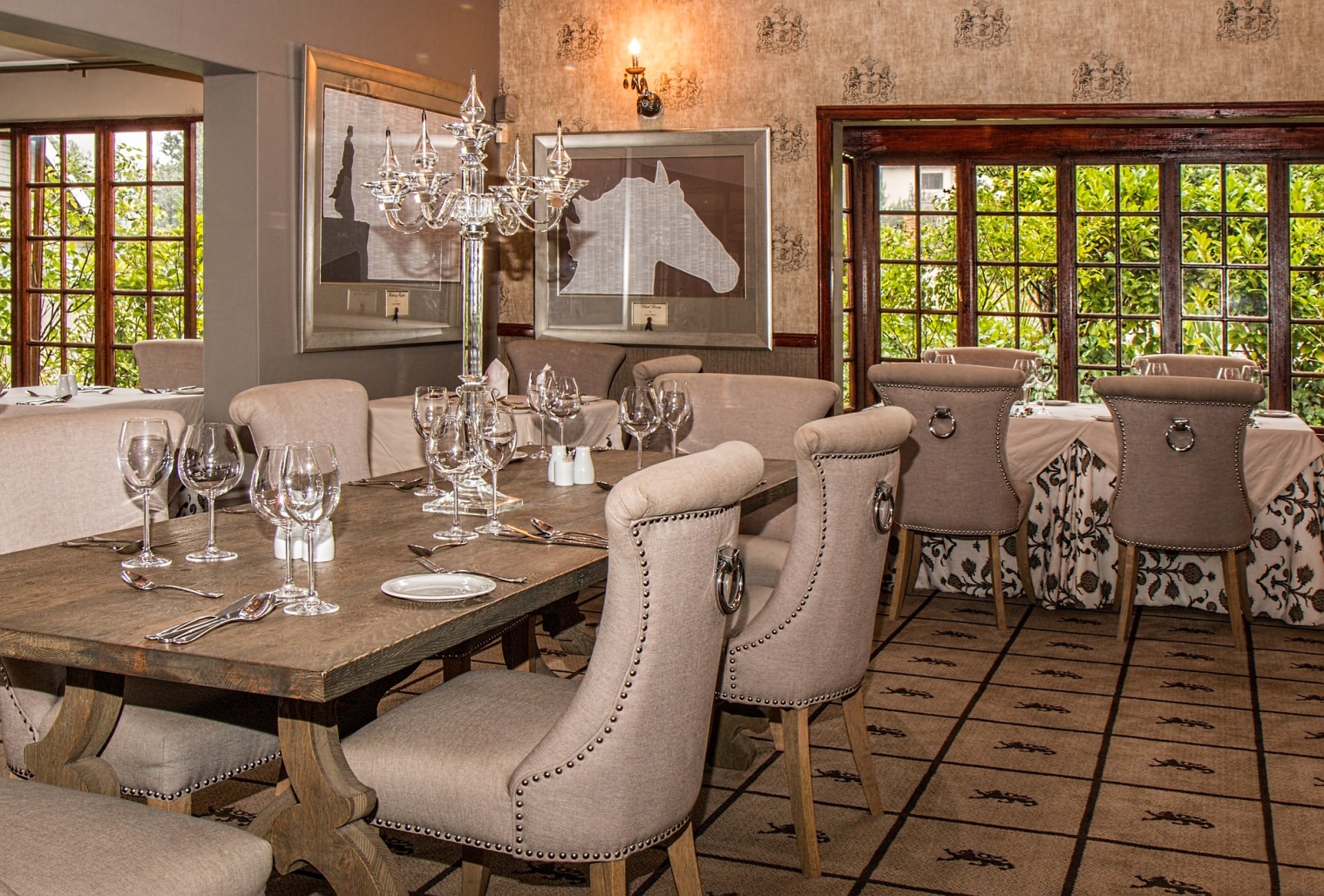 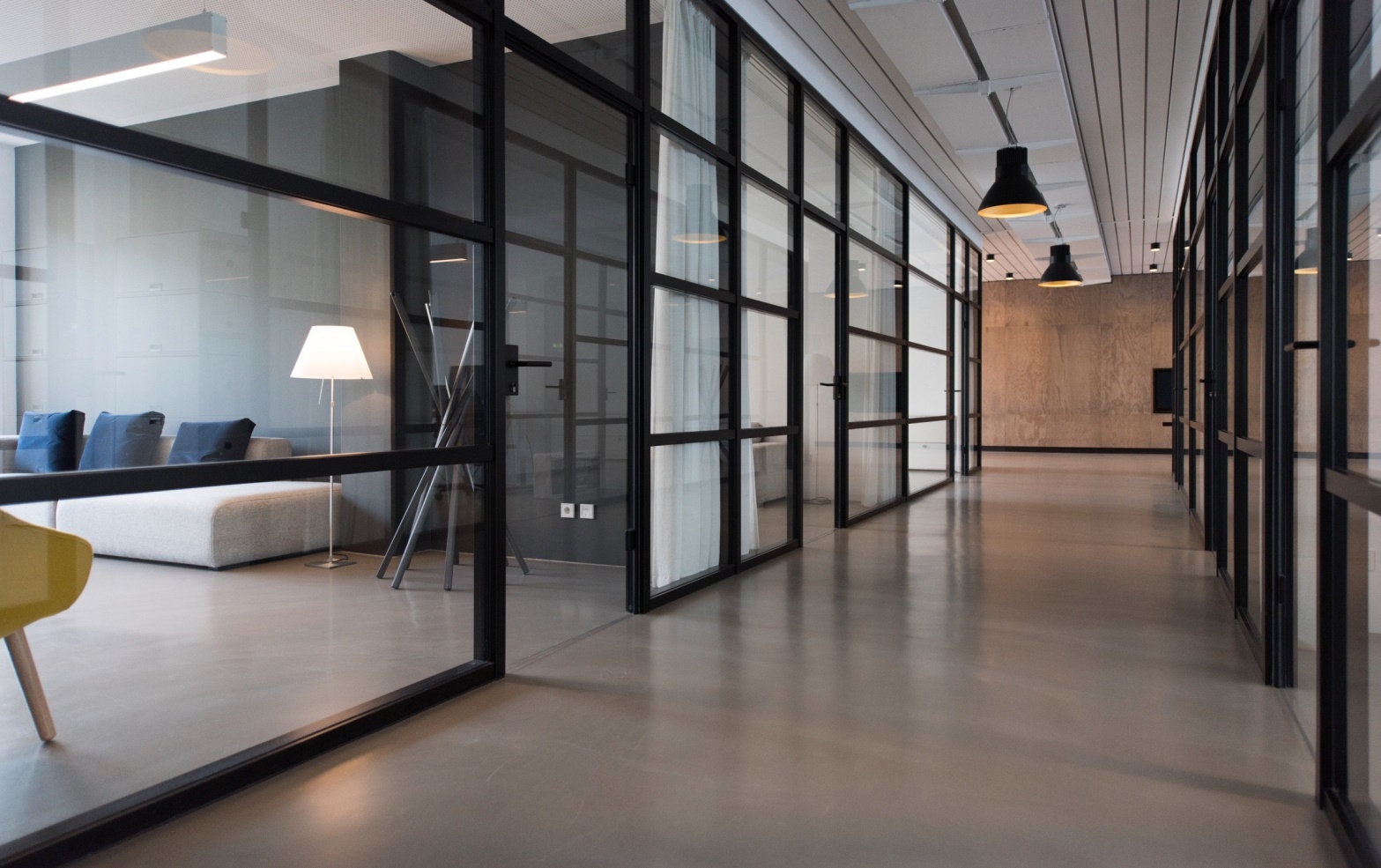 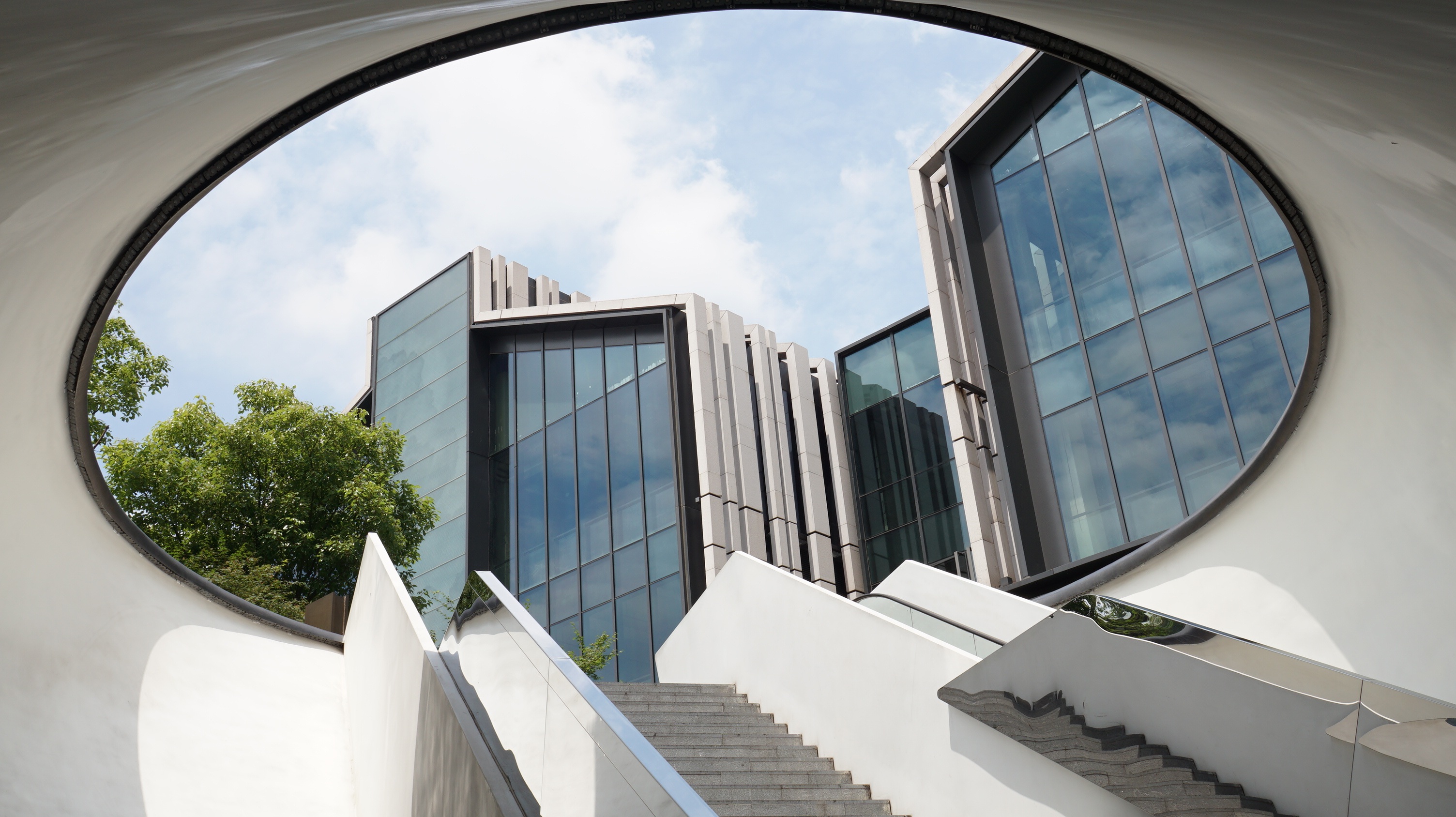 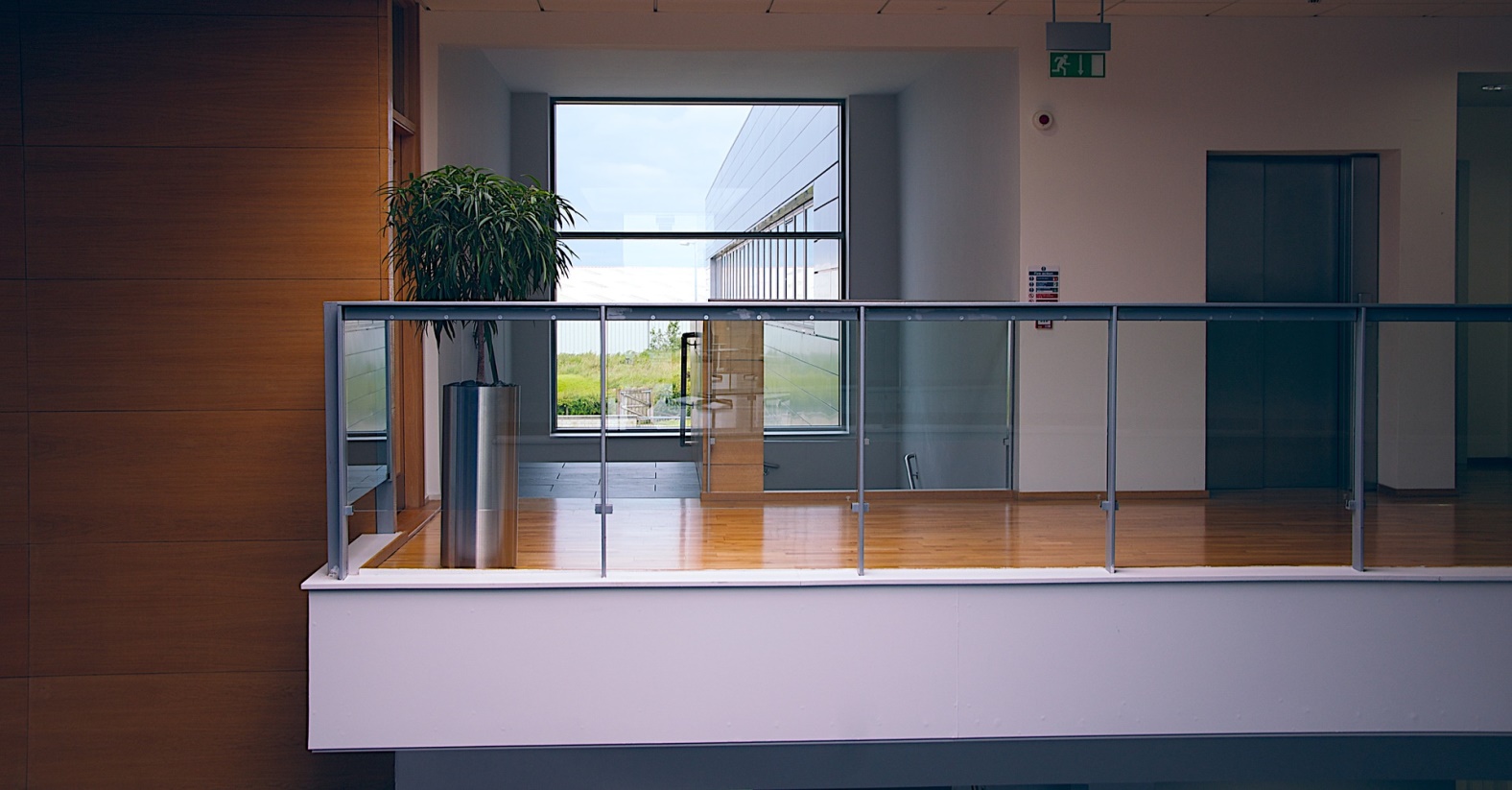 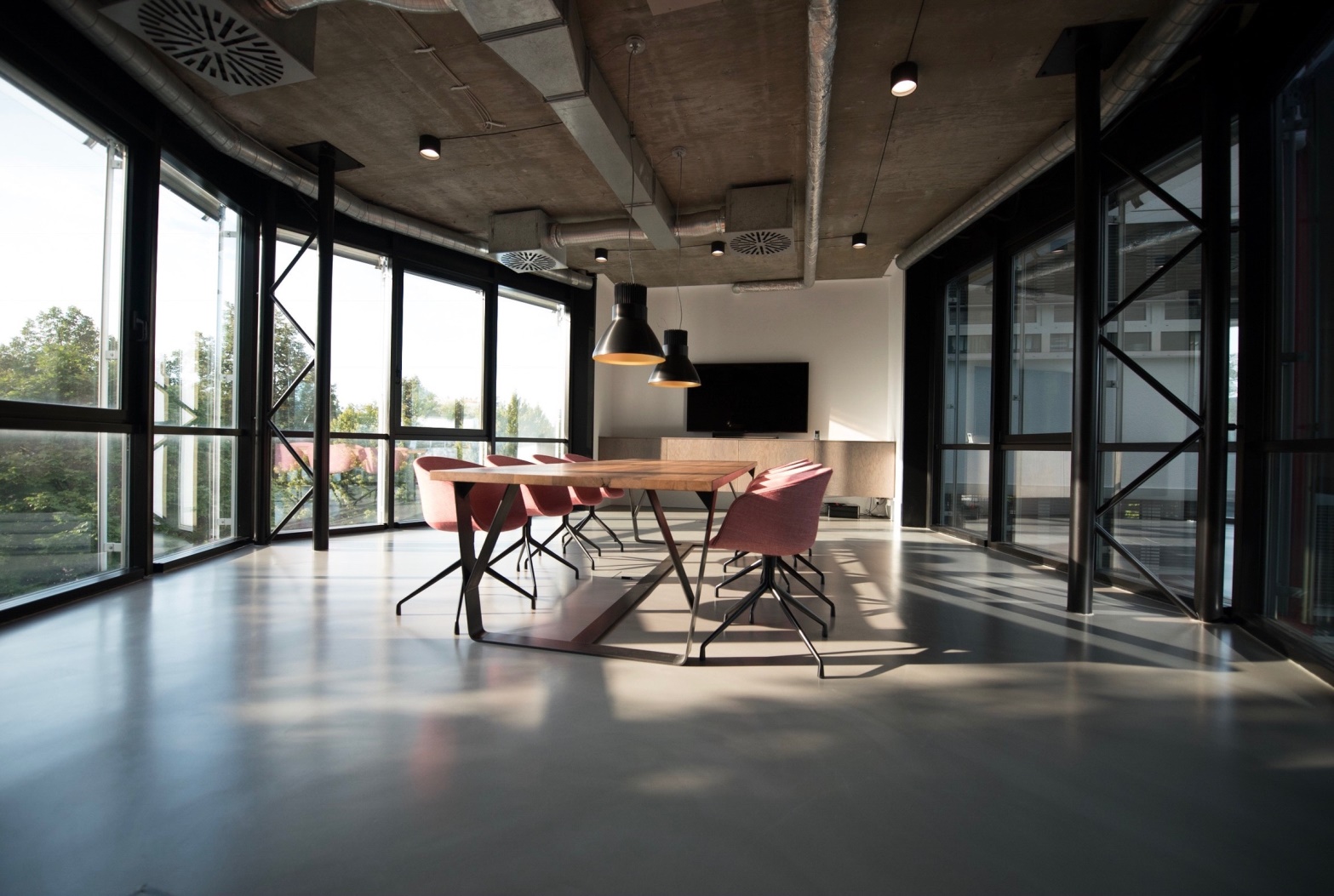 PLANETSW
NEW 
DEVELOPMENT
REAL ESTATE
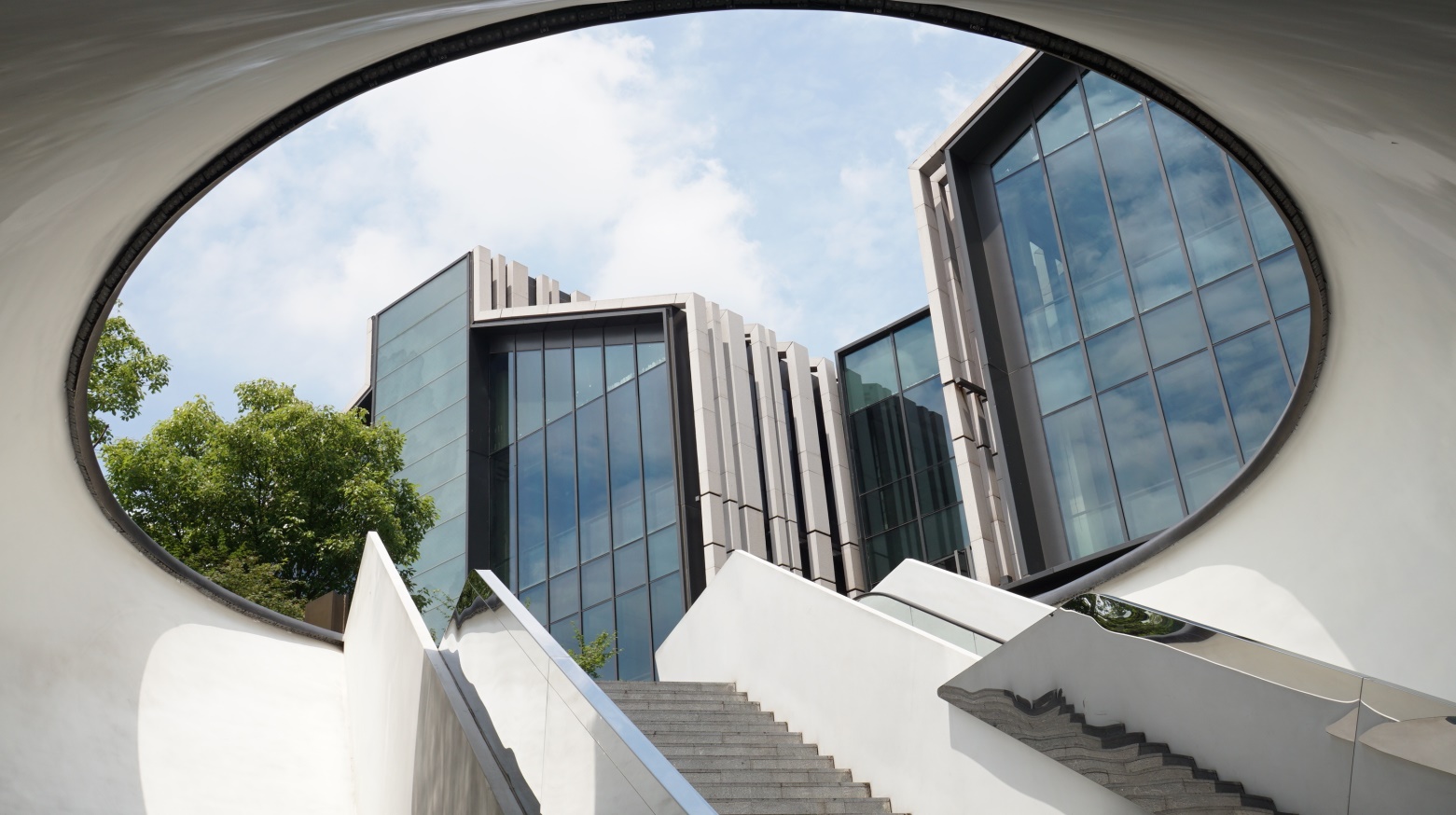 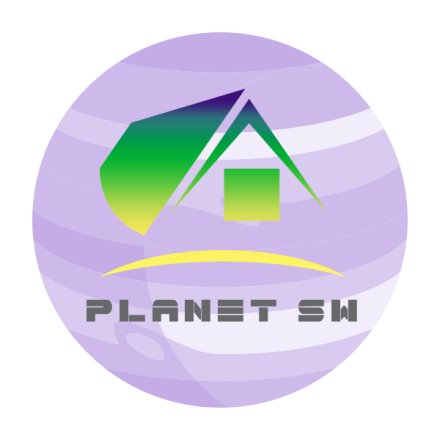 GREAT PORTLAND STREET, LONDON W1W
CONTACT US
TEL: 1-800-123-4567
MAIL: INFO@PLANETSW.COM
WWW.PLANETSW.COM
LEASEHOLD 121, YEARSENTRANCE HALL, OPEN PLAN RECEPTION, DINING ROOM/KITCHEN
3 BEDROOMS, 3 ENSUIT BATHROOMS, 3RD BATHROOM, GUEST WC, UTILITY ROOM, INDEDPENDENT HEATING
$4,950,000
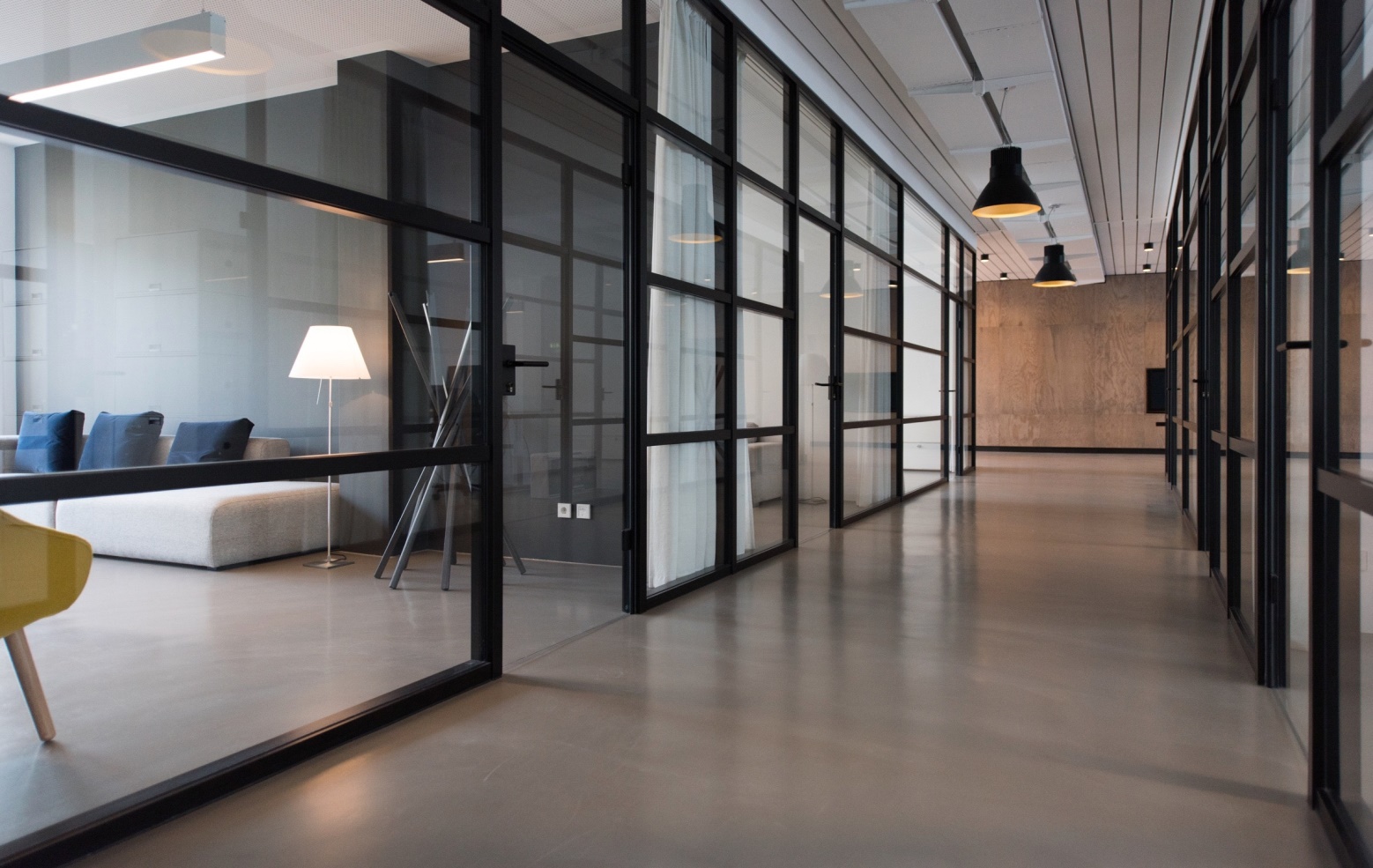 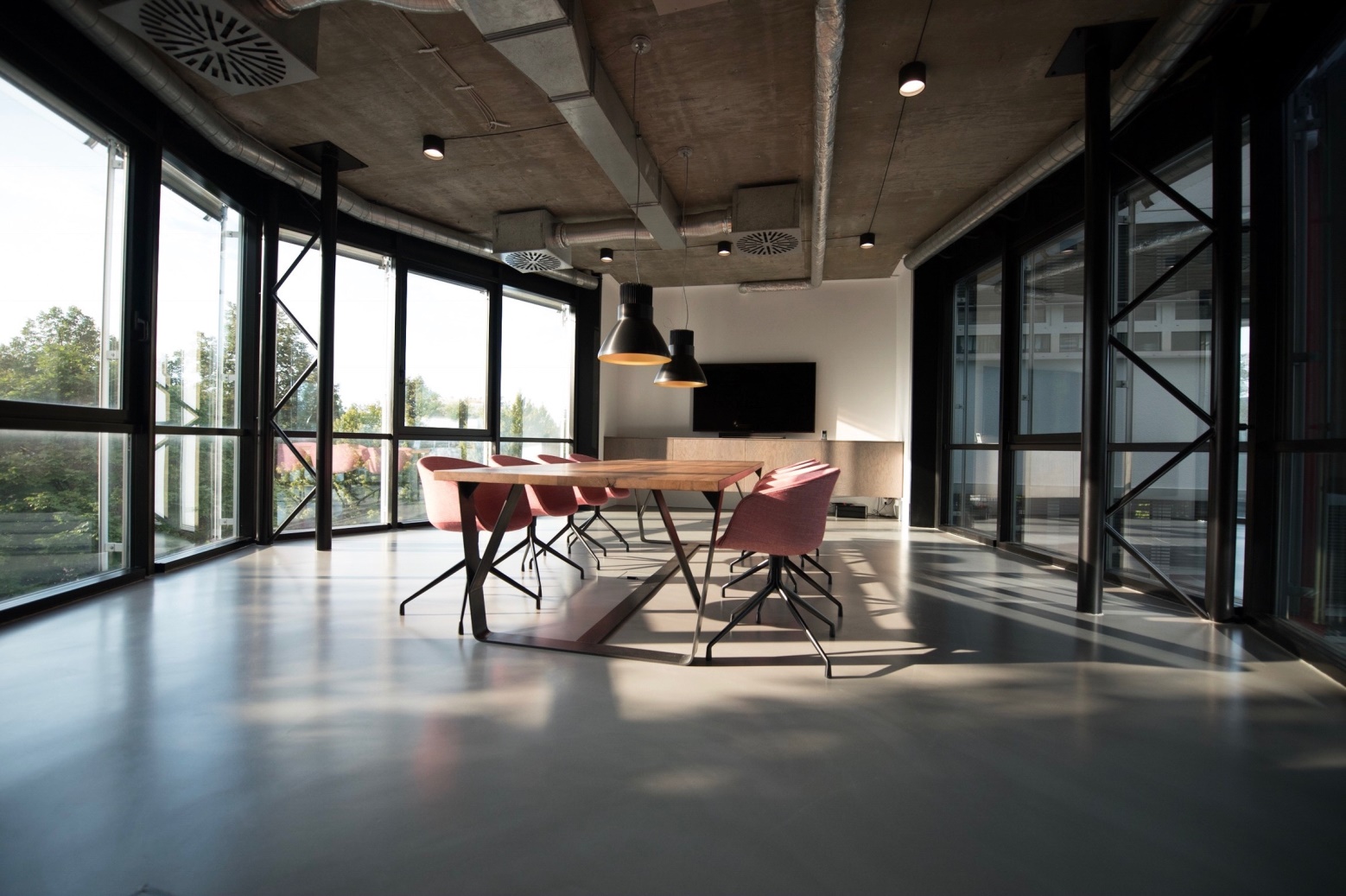 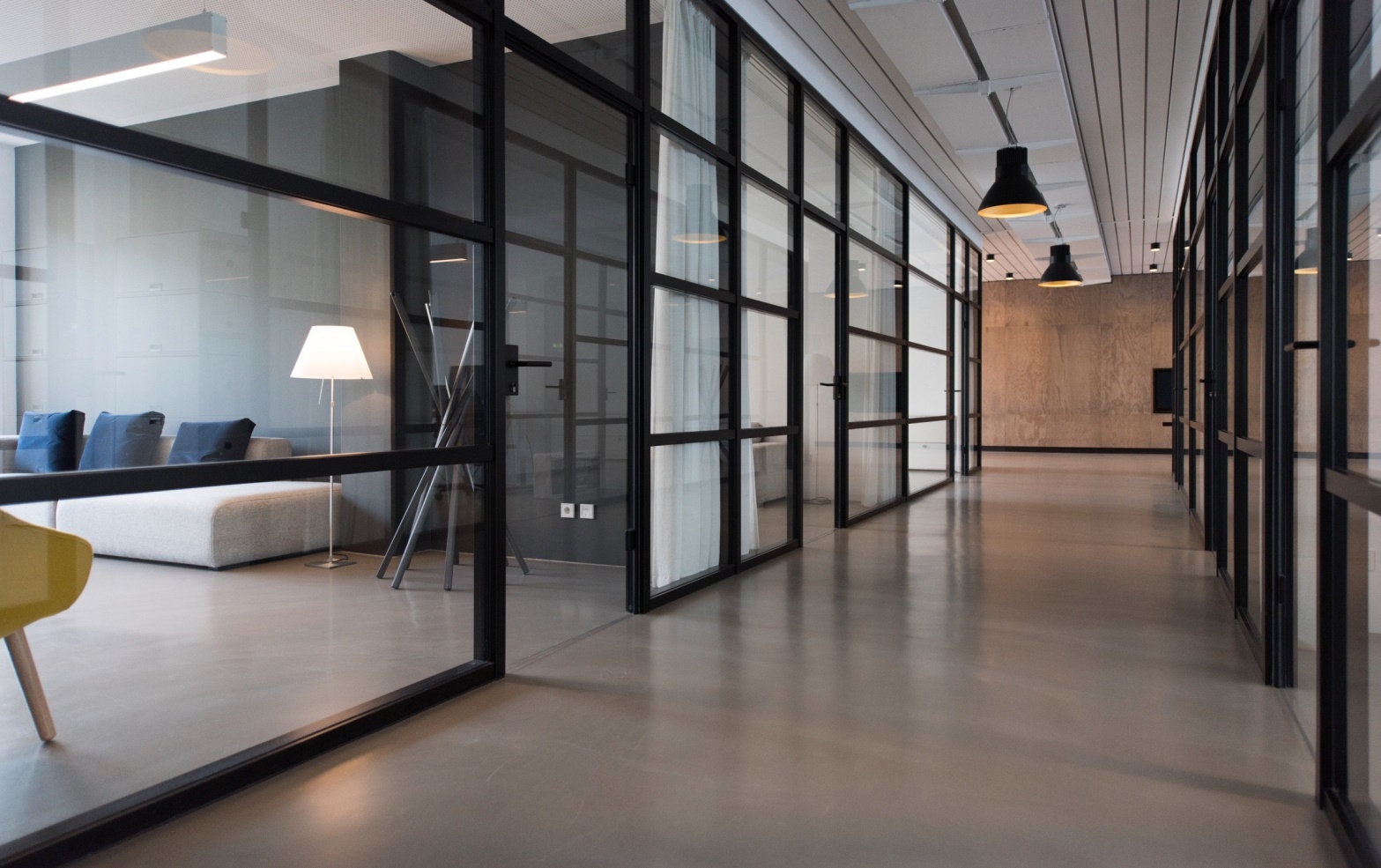 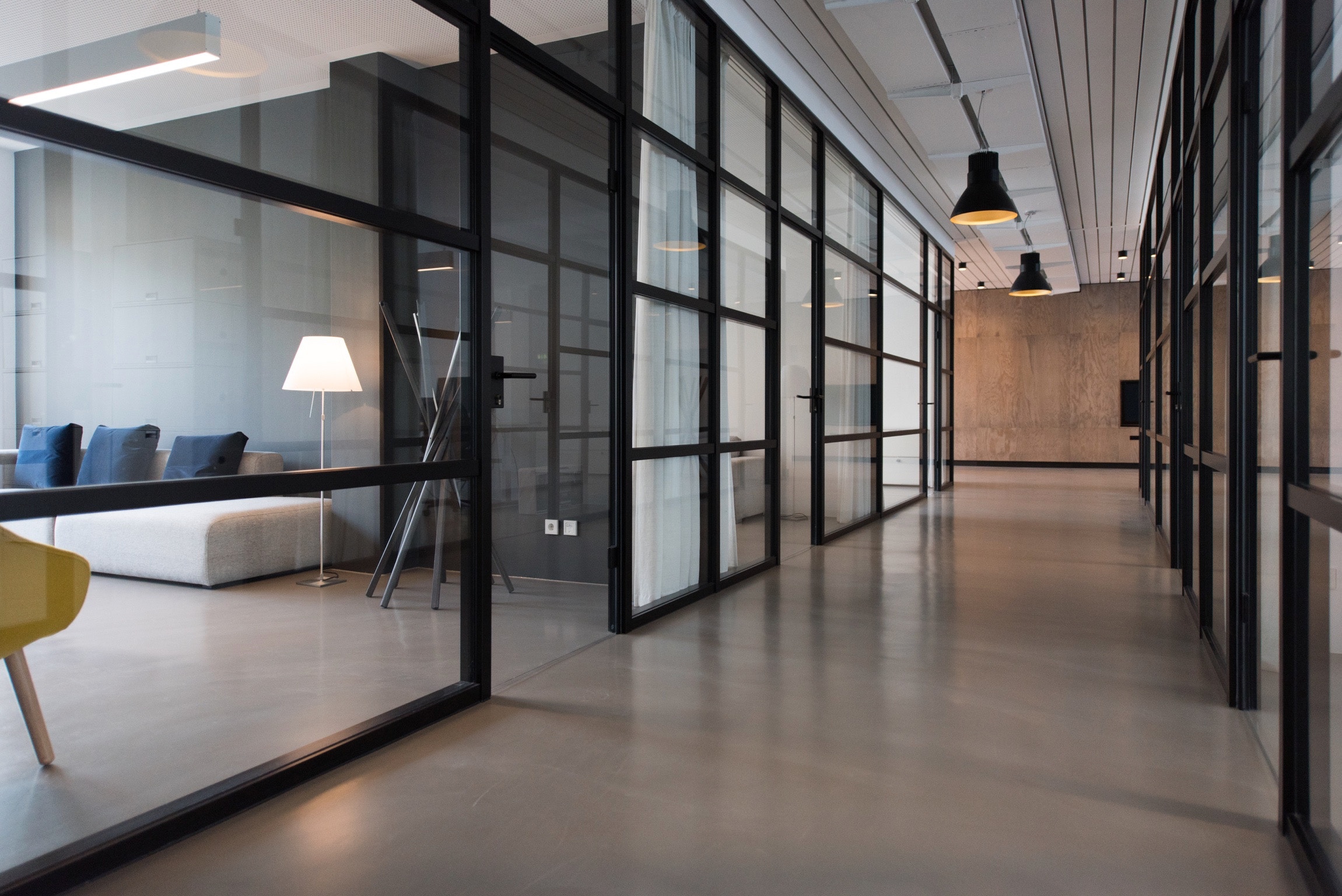 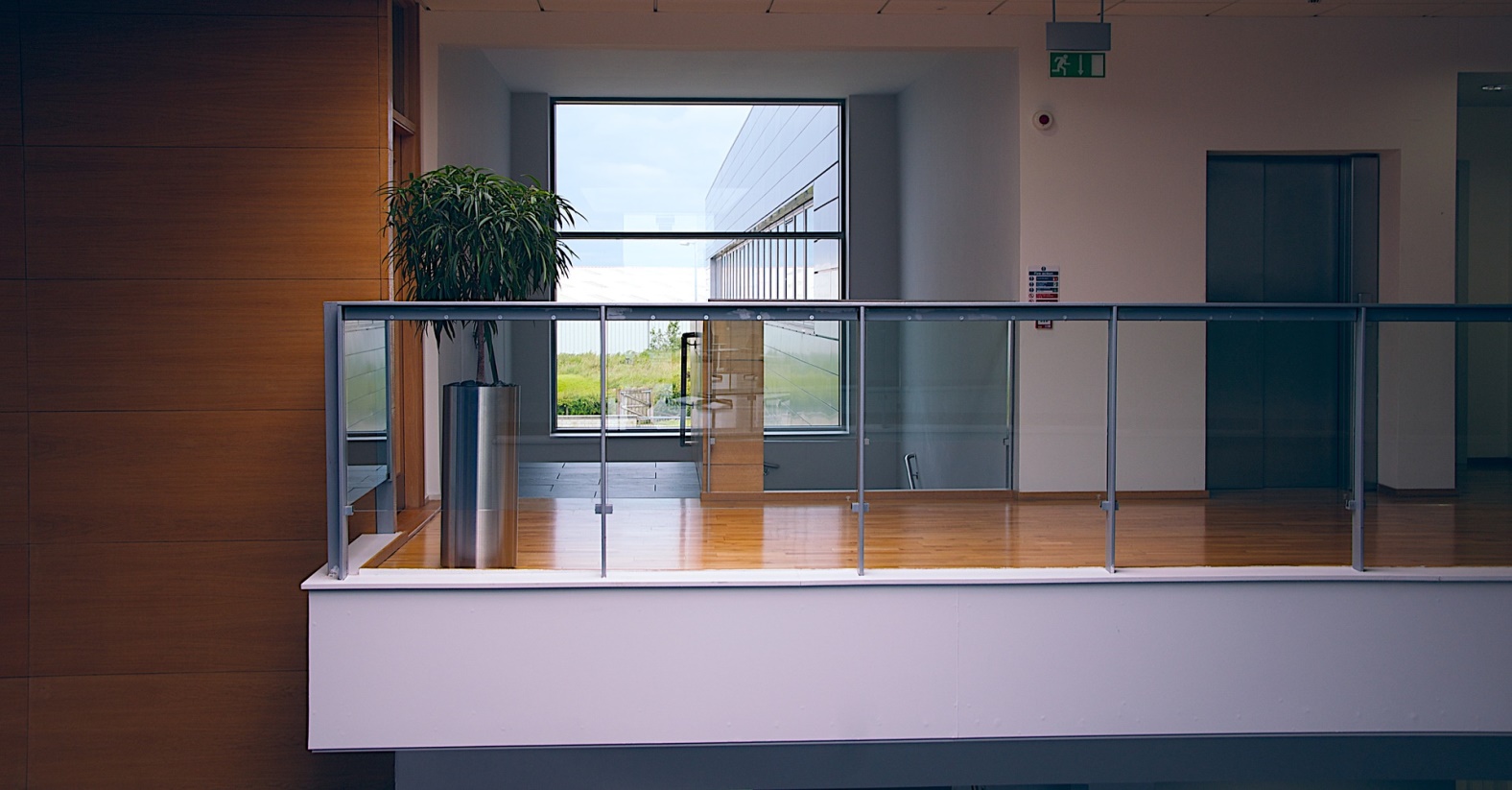 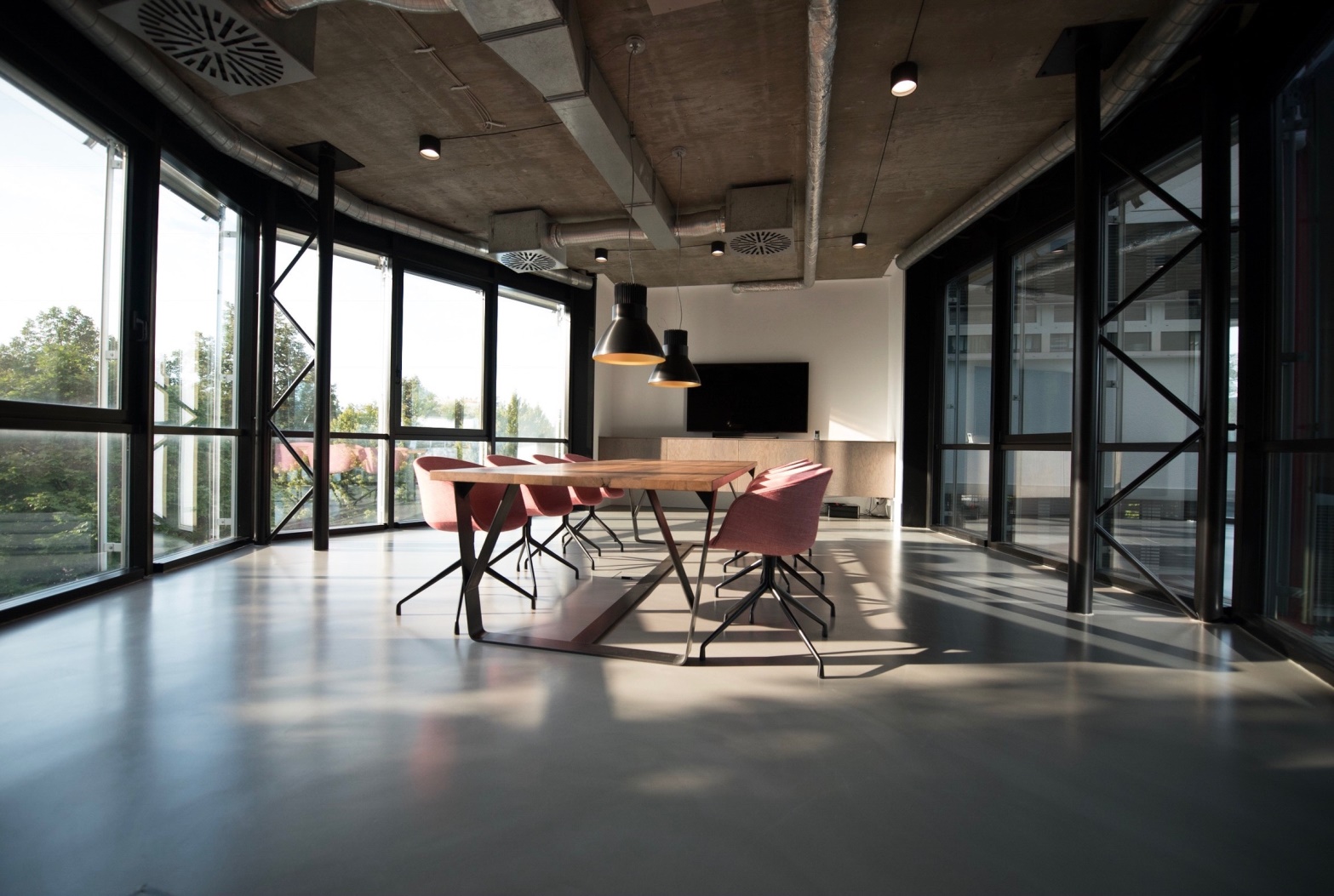 PLANETSW
NEW 
DEVELOPMENT
REAL ESTATE
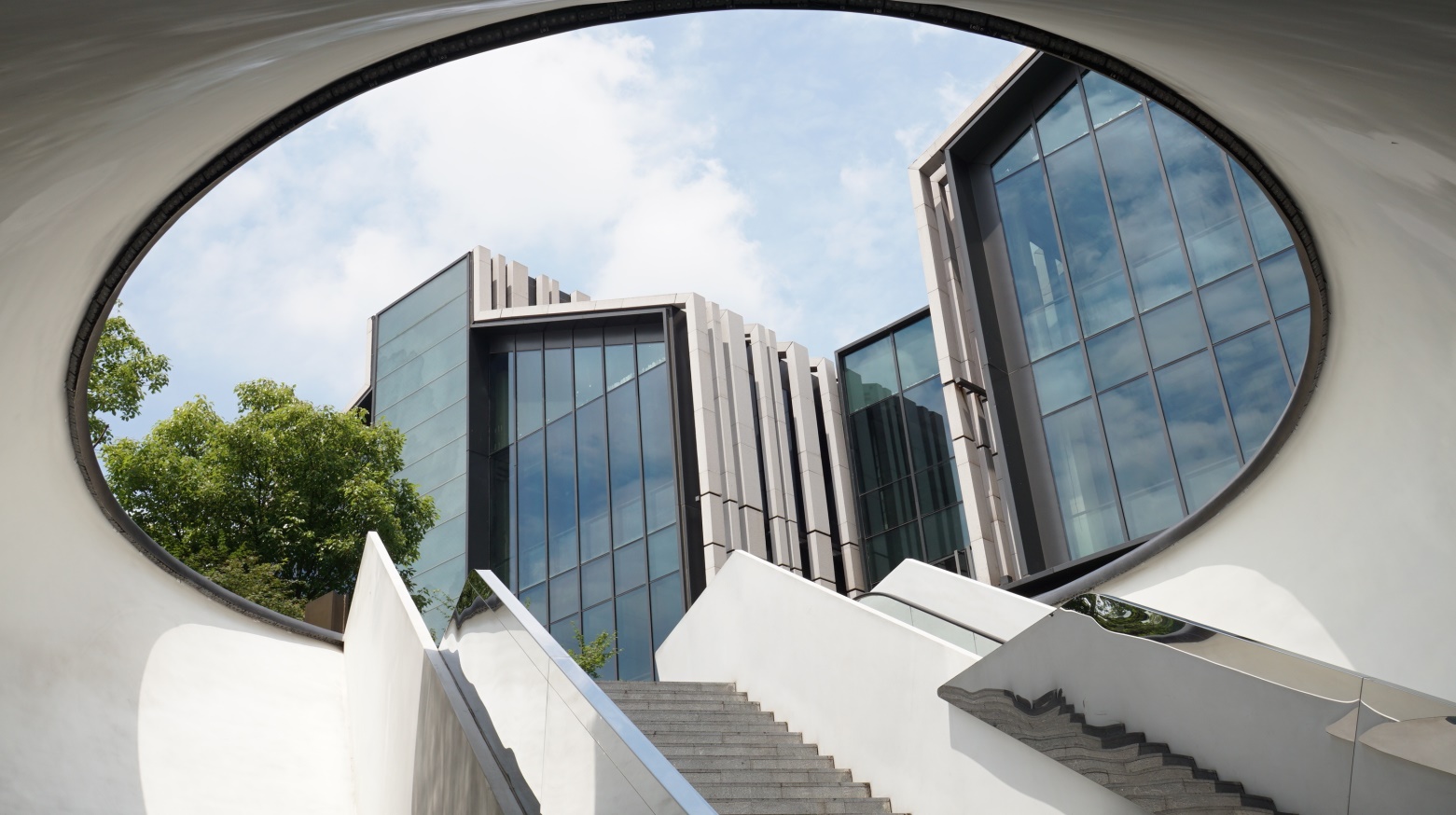 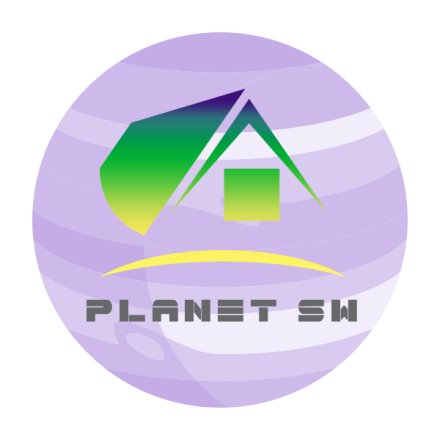 GREAT PORTLAND STREET, LONDON W1W
CONTACT US
TEL: 1-800-123-4567
MAIL: INFO@PLANETSW.COM
WWW.PLANETSW.COM
LEASEHOLD 121, YEARSENTRANCE HALL, OPEN PLAN RECEPTION, DINING ROOM/KITCHEN
3 BEDROOMS, 3 ENSUIT BATHROOMS, 3RD BATHROOM, GUEST WC, UTILITY ROOM, INDEDPENDENT HEATING
$1,950,000
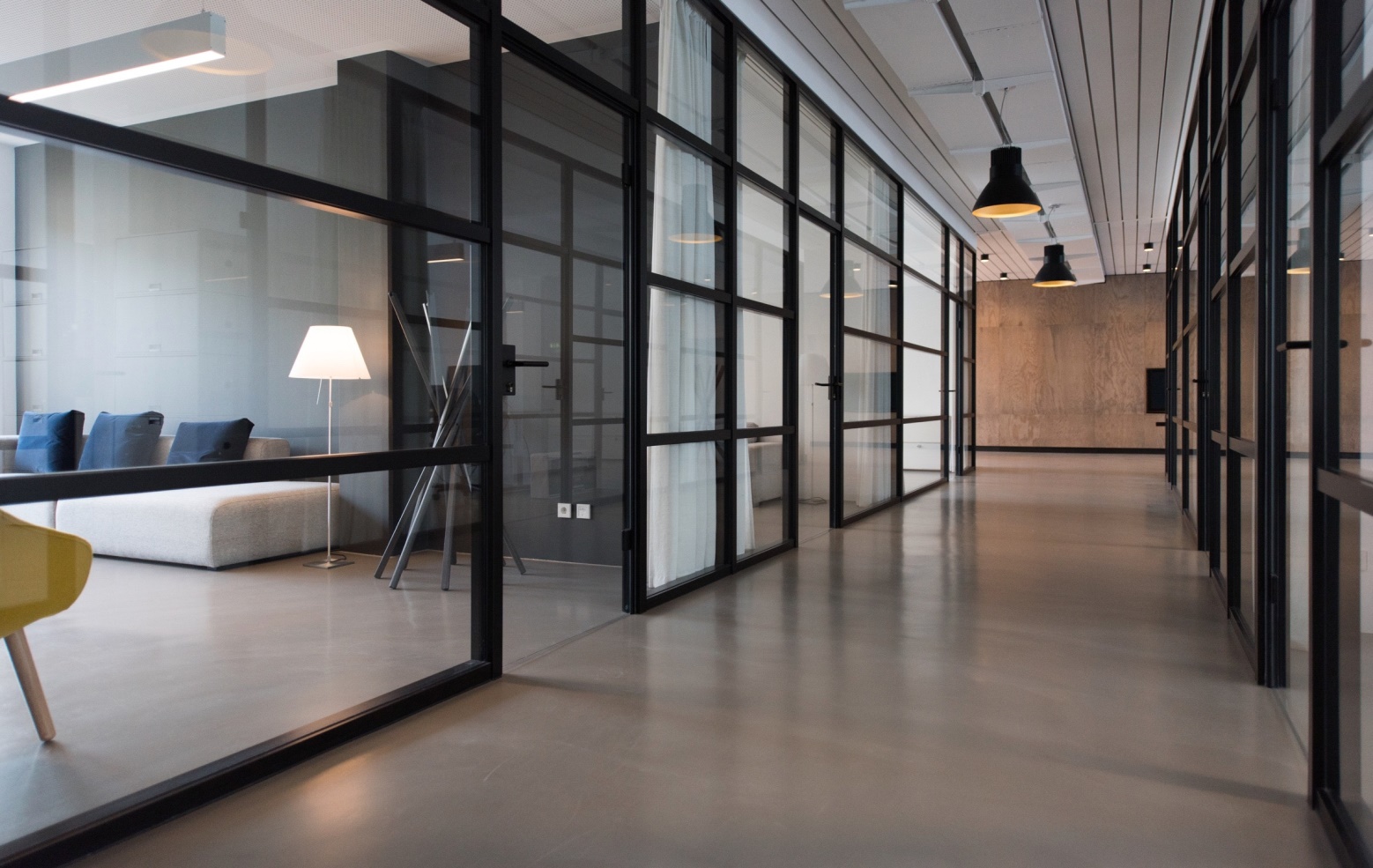 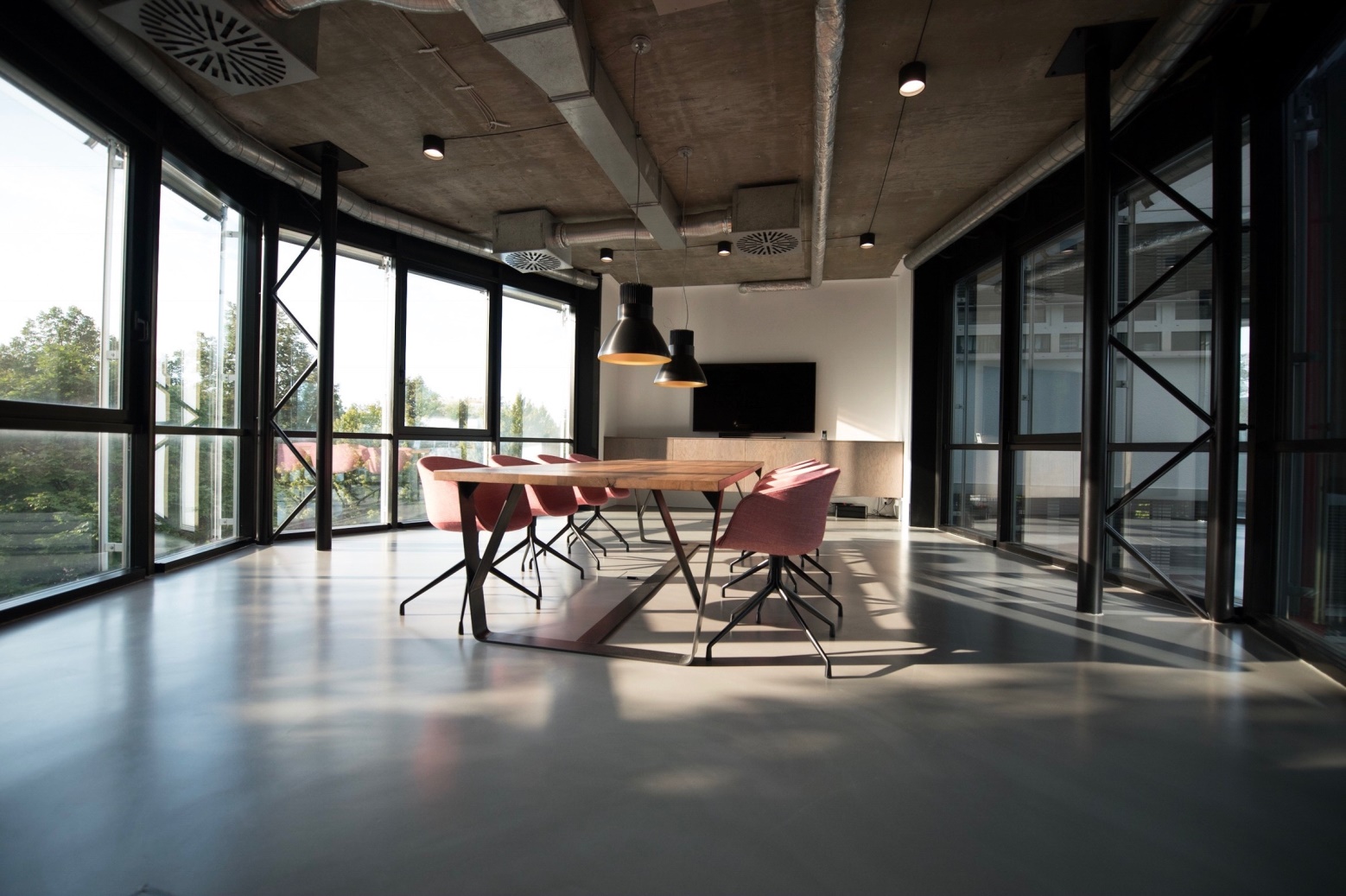 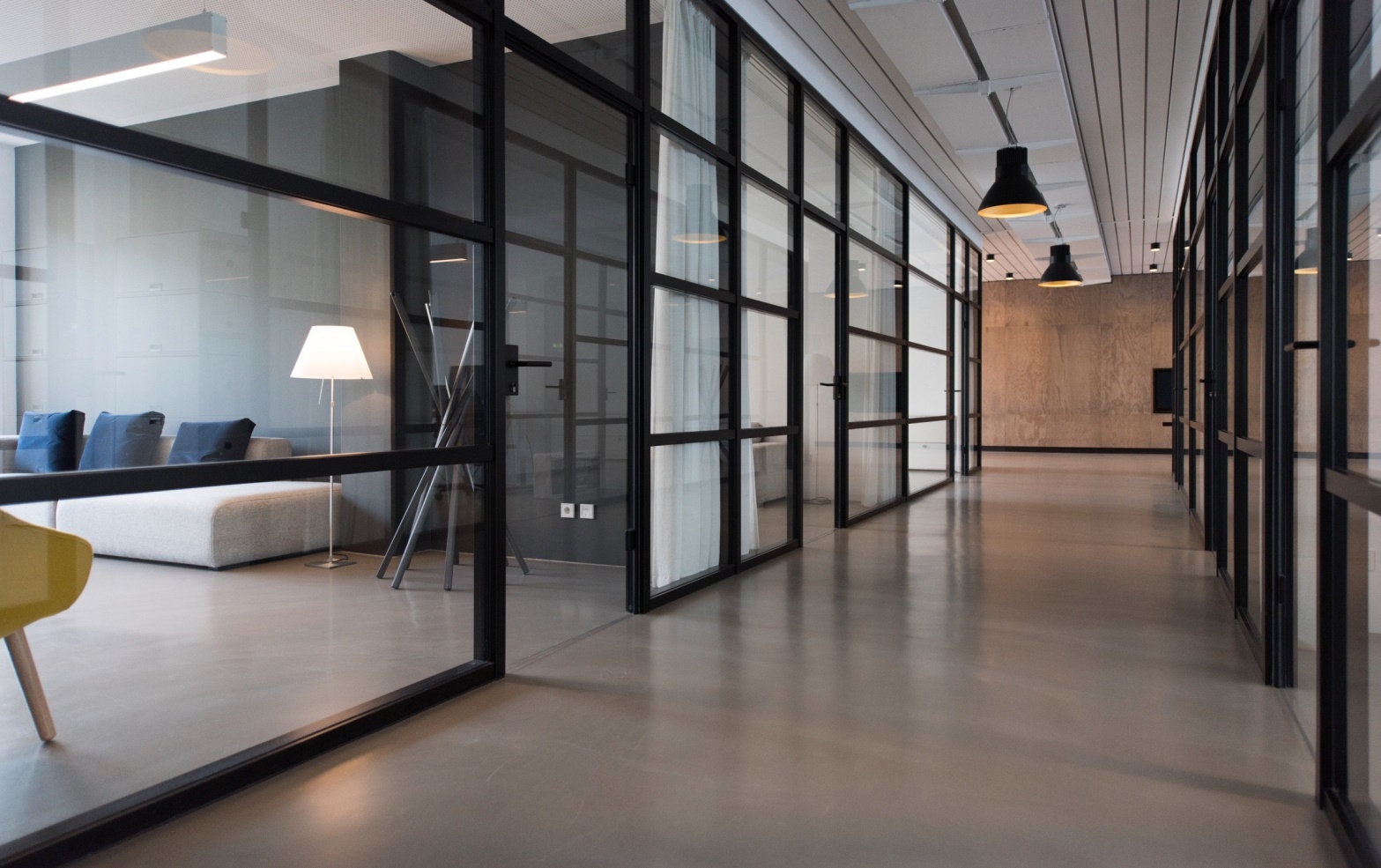 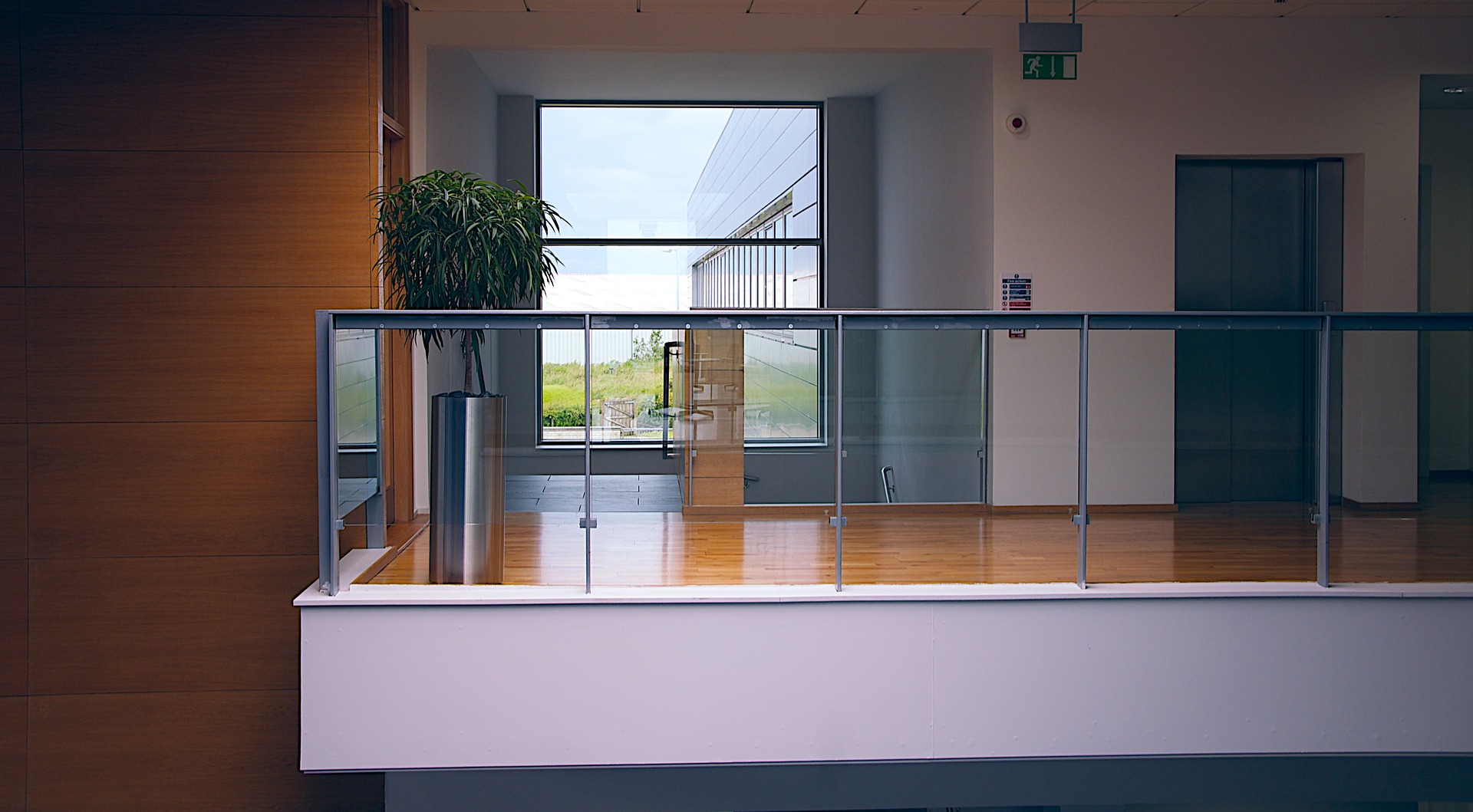 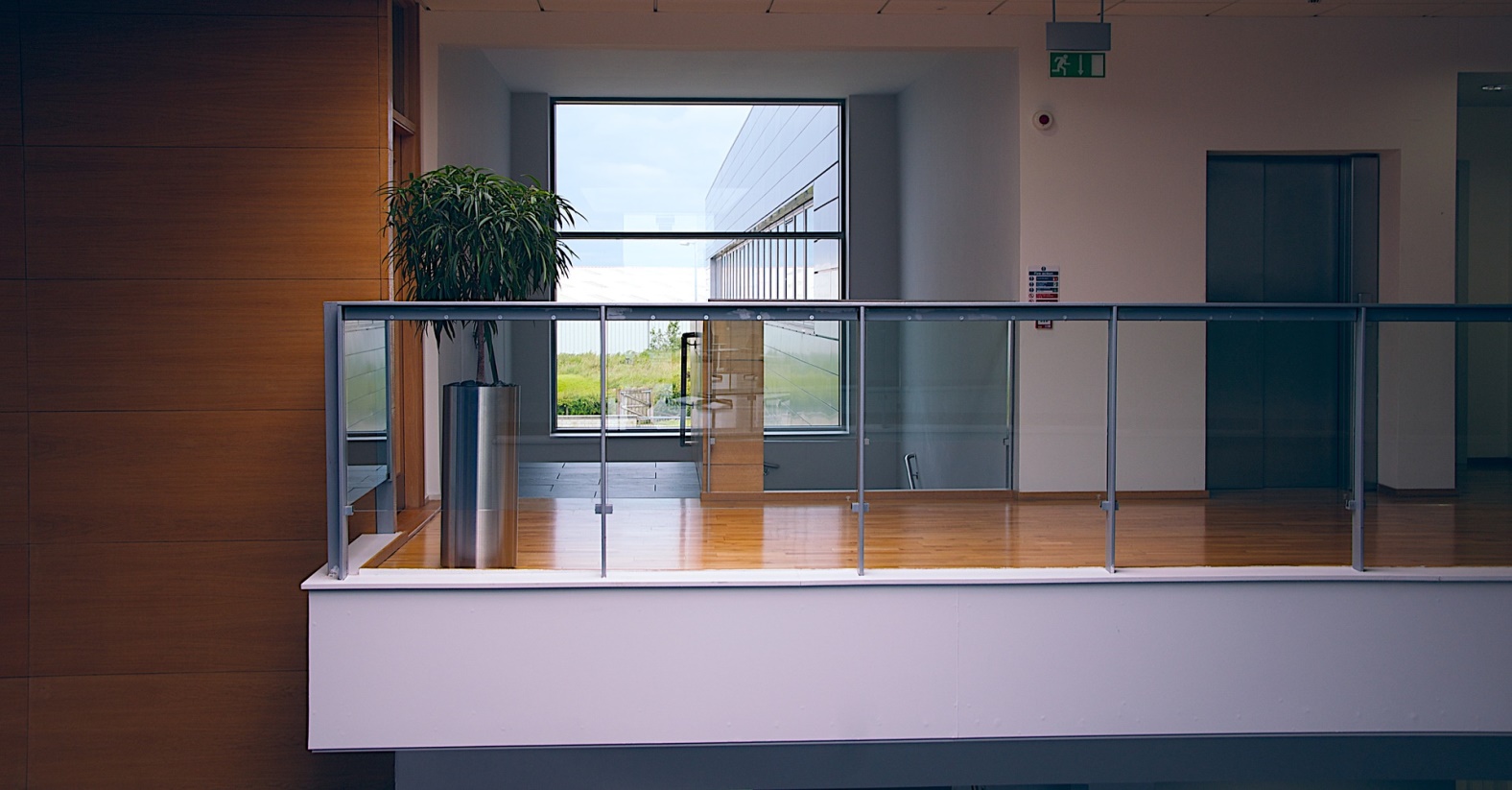 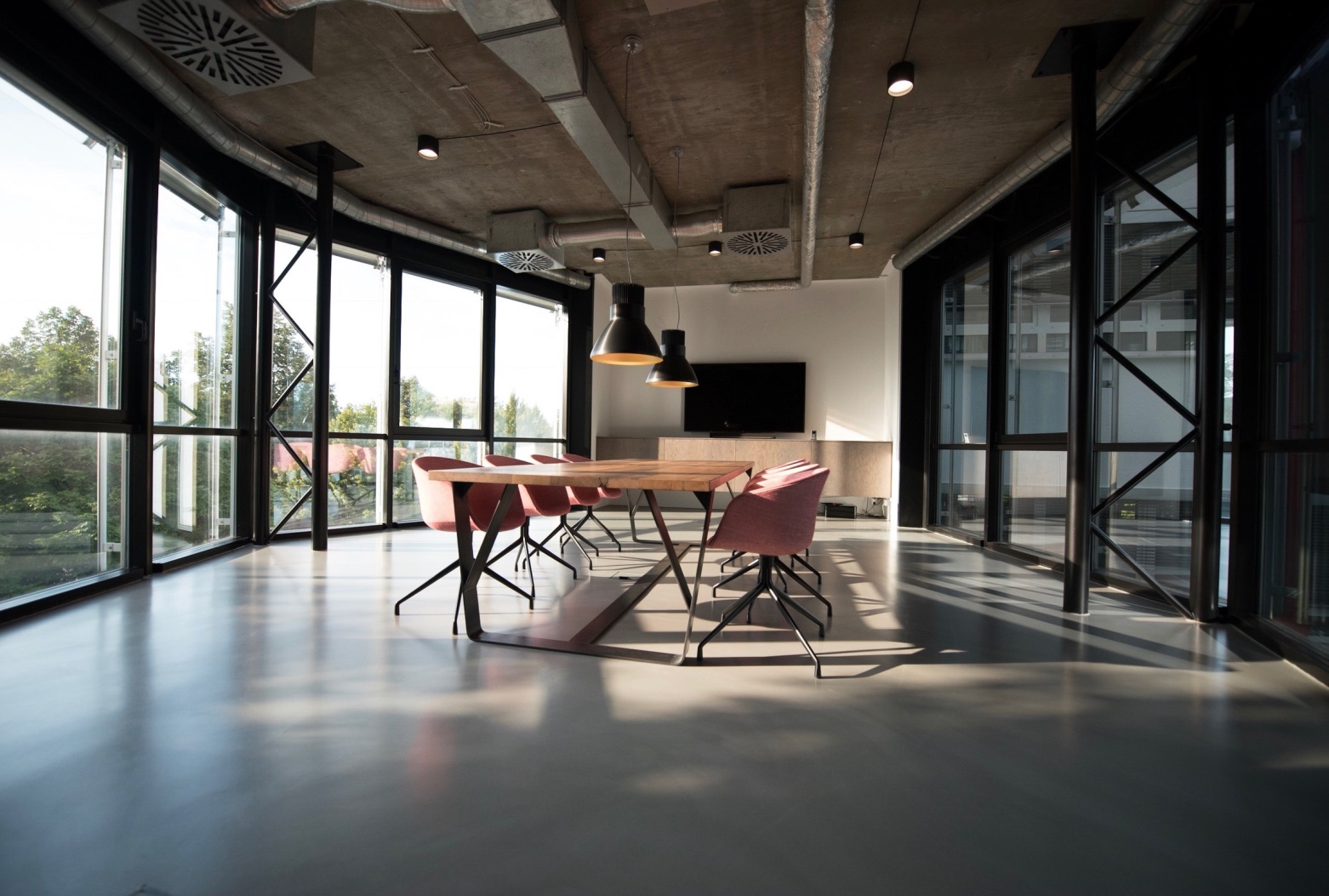 PLANETSW
NEW 
DEVELOPMENT
REAL ESTATE
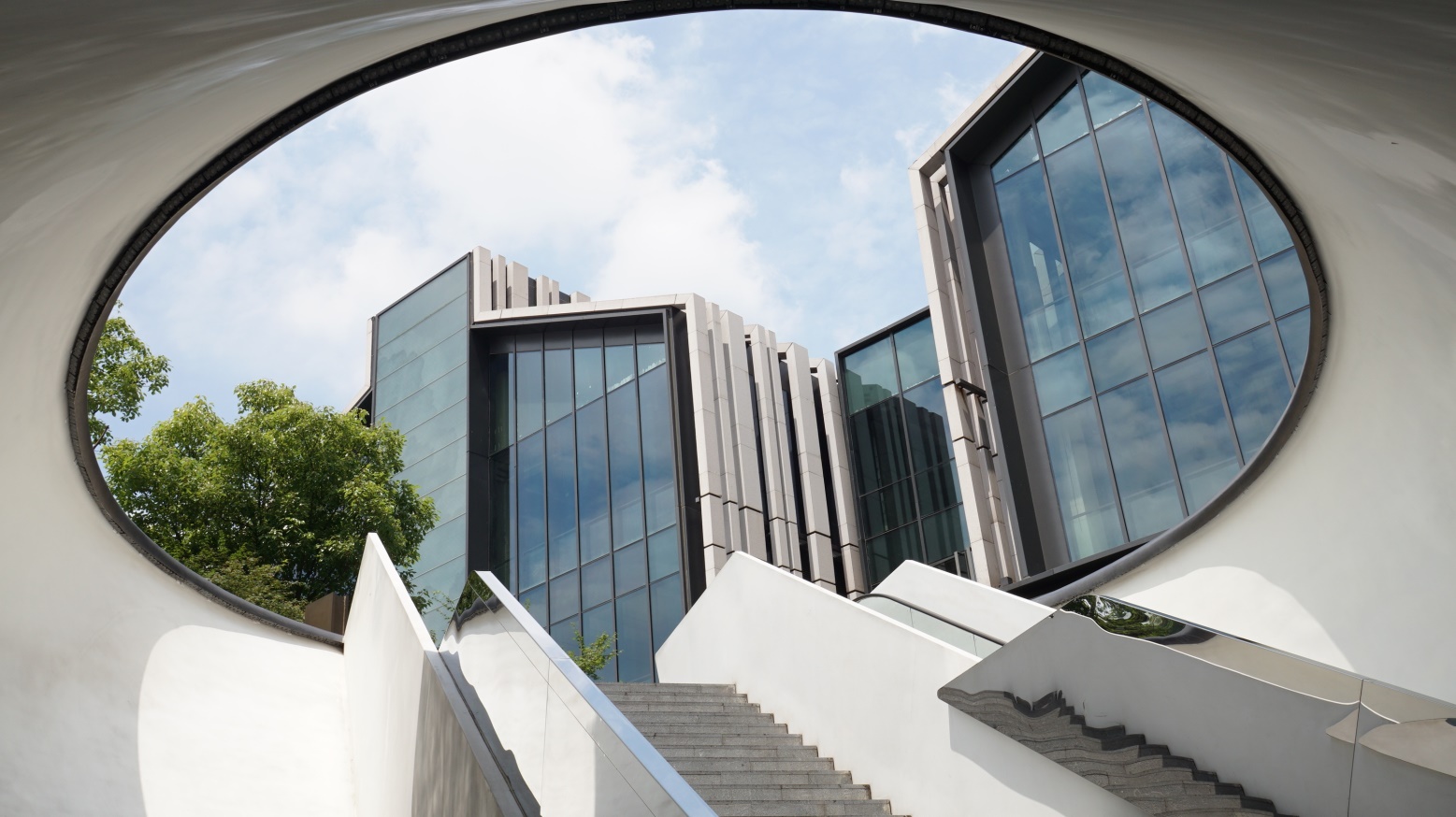 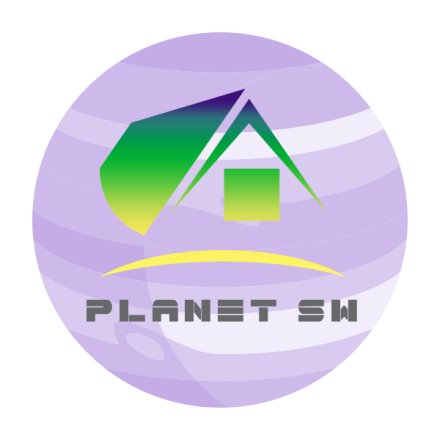 GREAT PORTLAND STREET, LONDON W1W
CONTACT US
TEL: 1-800-123-4567
MAIL: INFO@PLANETSW.COM
WWW.PLANETSW.COM
LEASEHOLD 121, YEARSENTRANCE HALL, OPEN PLAN RECEPTION, DINING ROOM/KITCHEN
3 BEDROOMS, 3 ENSUIT BATHROOMS, 3RD BATHROOM, GUEST WC, UTILITY ROOM, INDEDPENDENT HEATING
$2,950,000
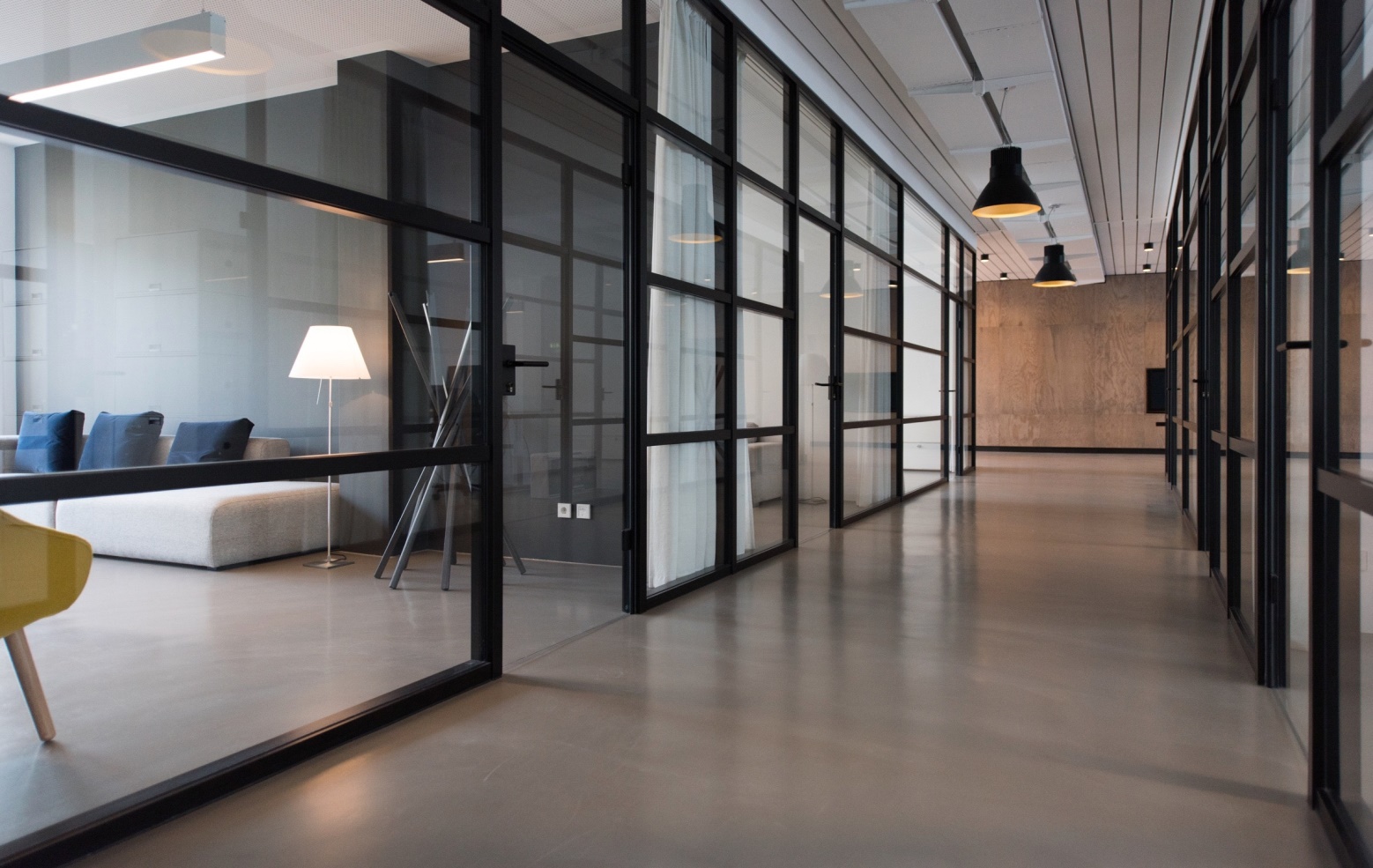 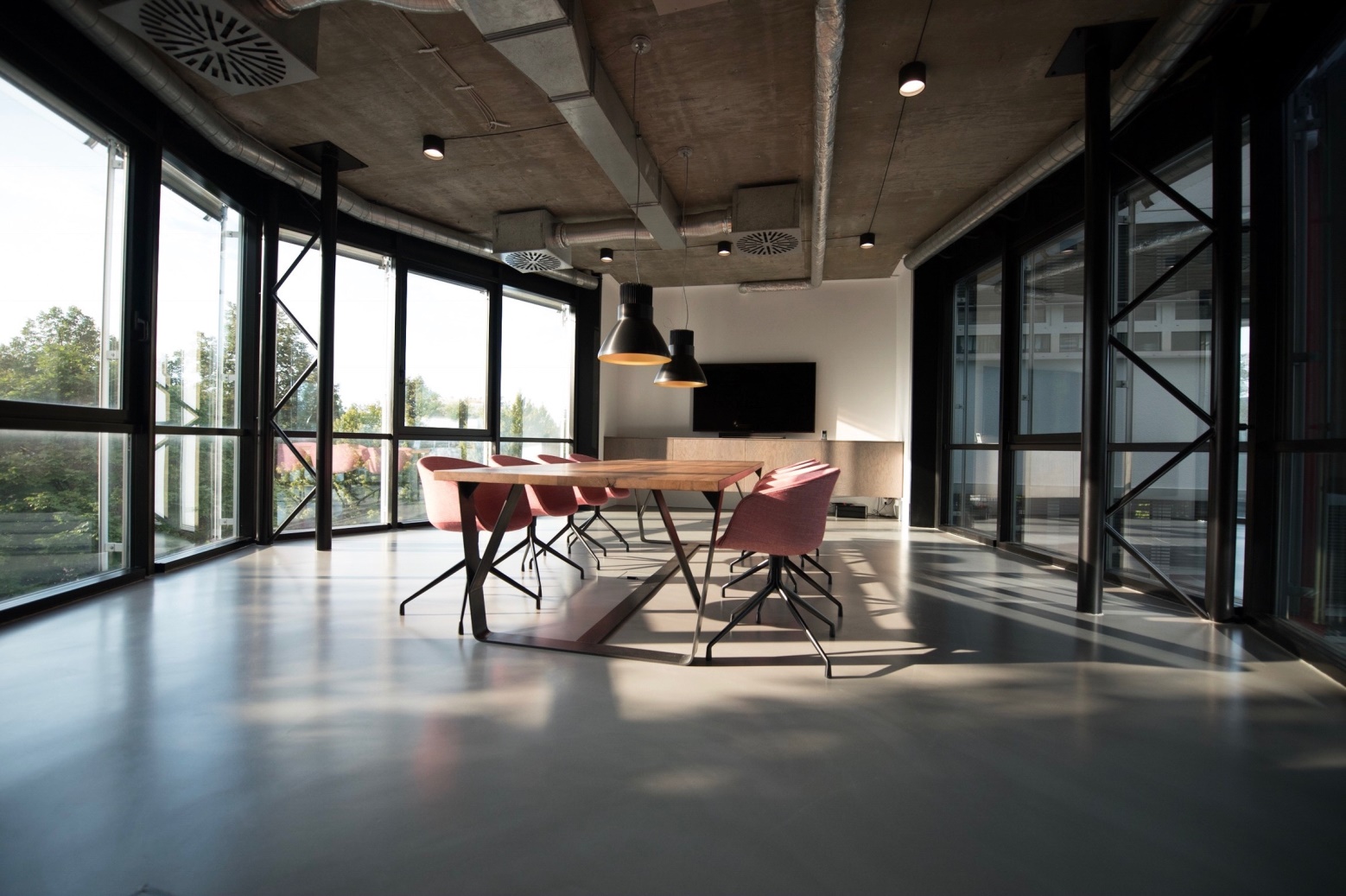 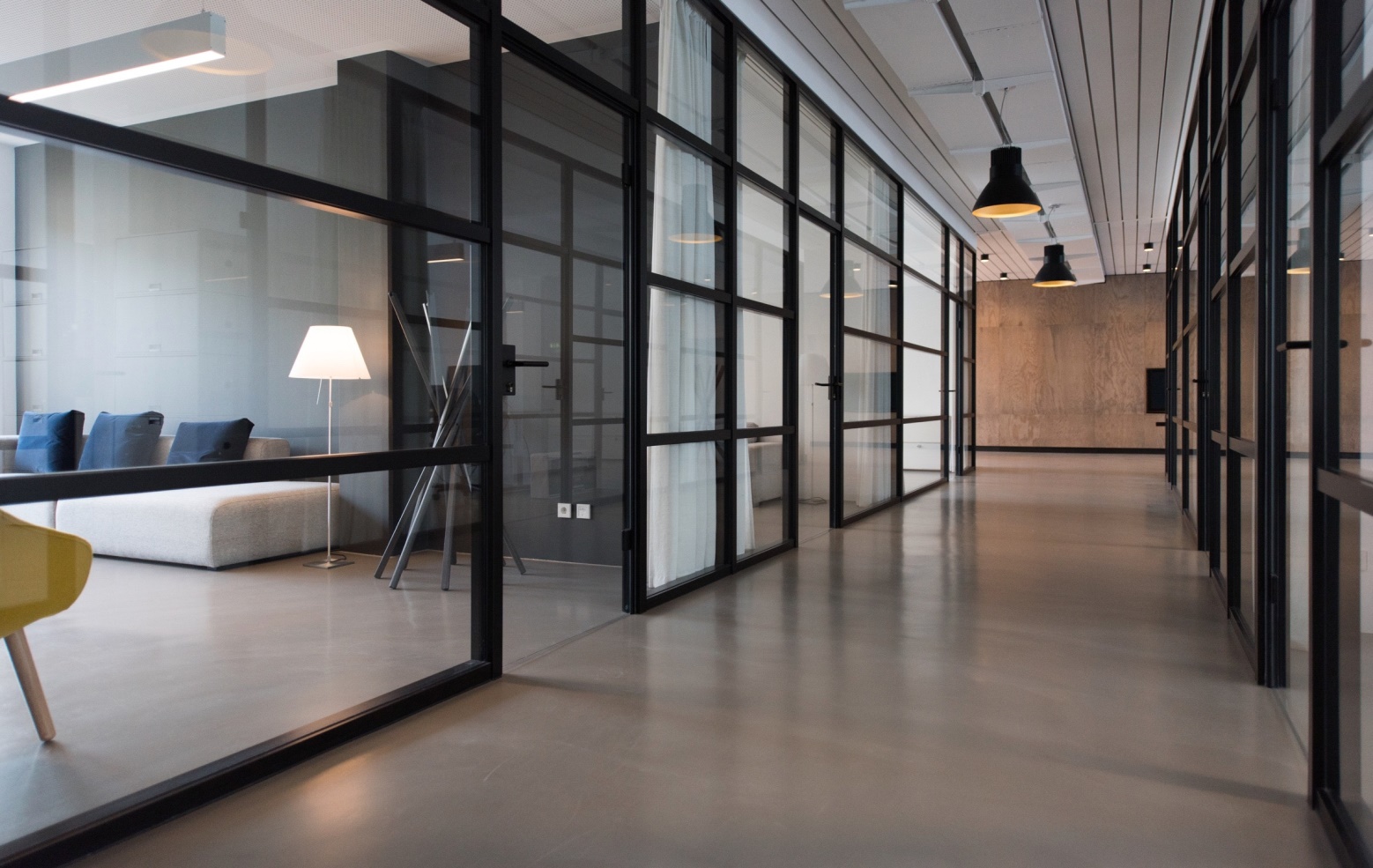 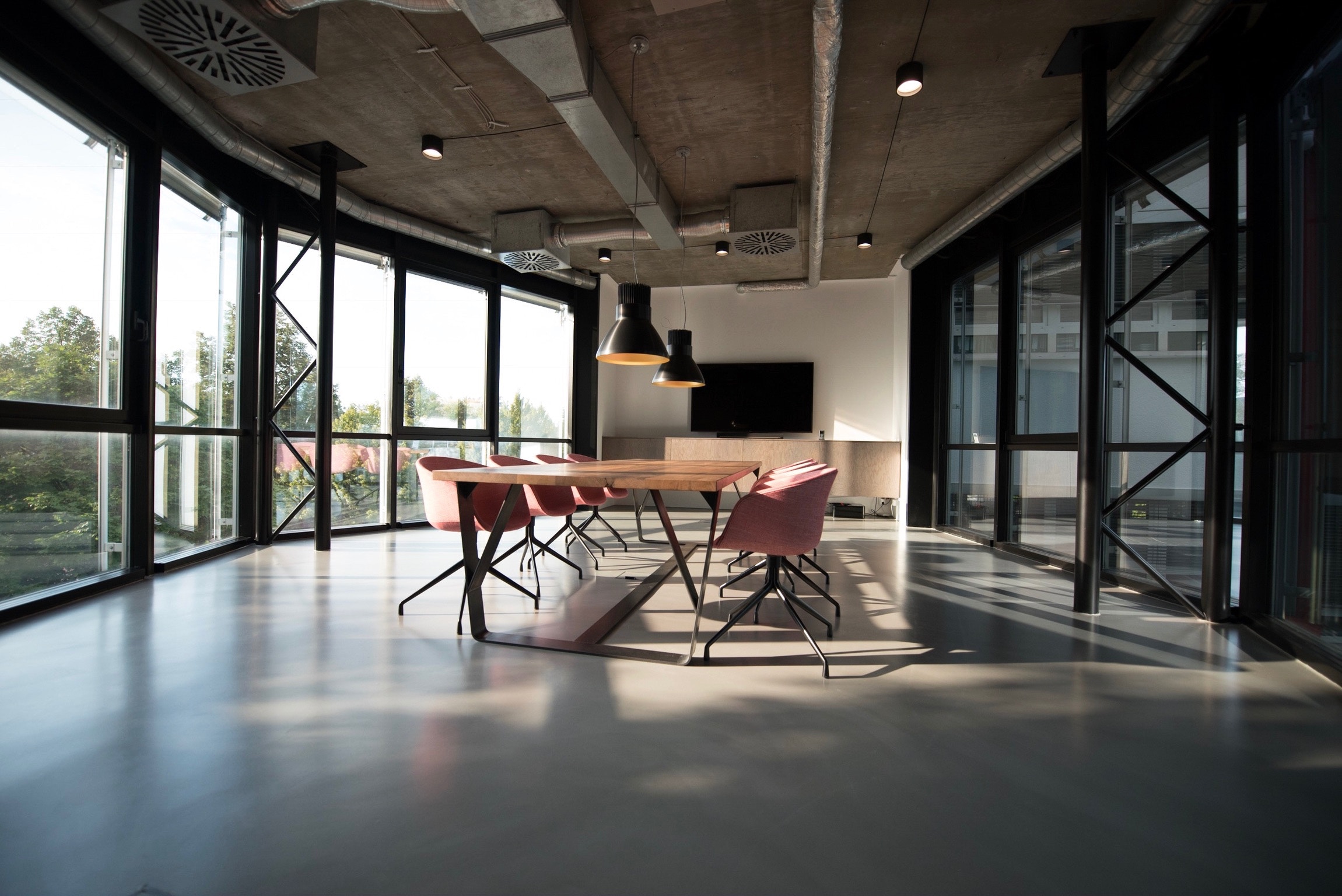 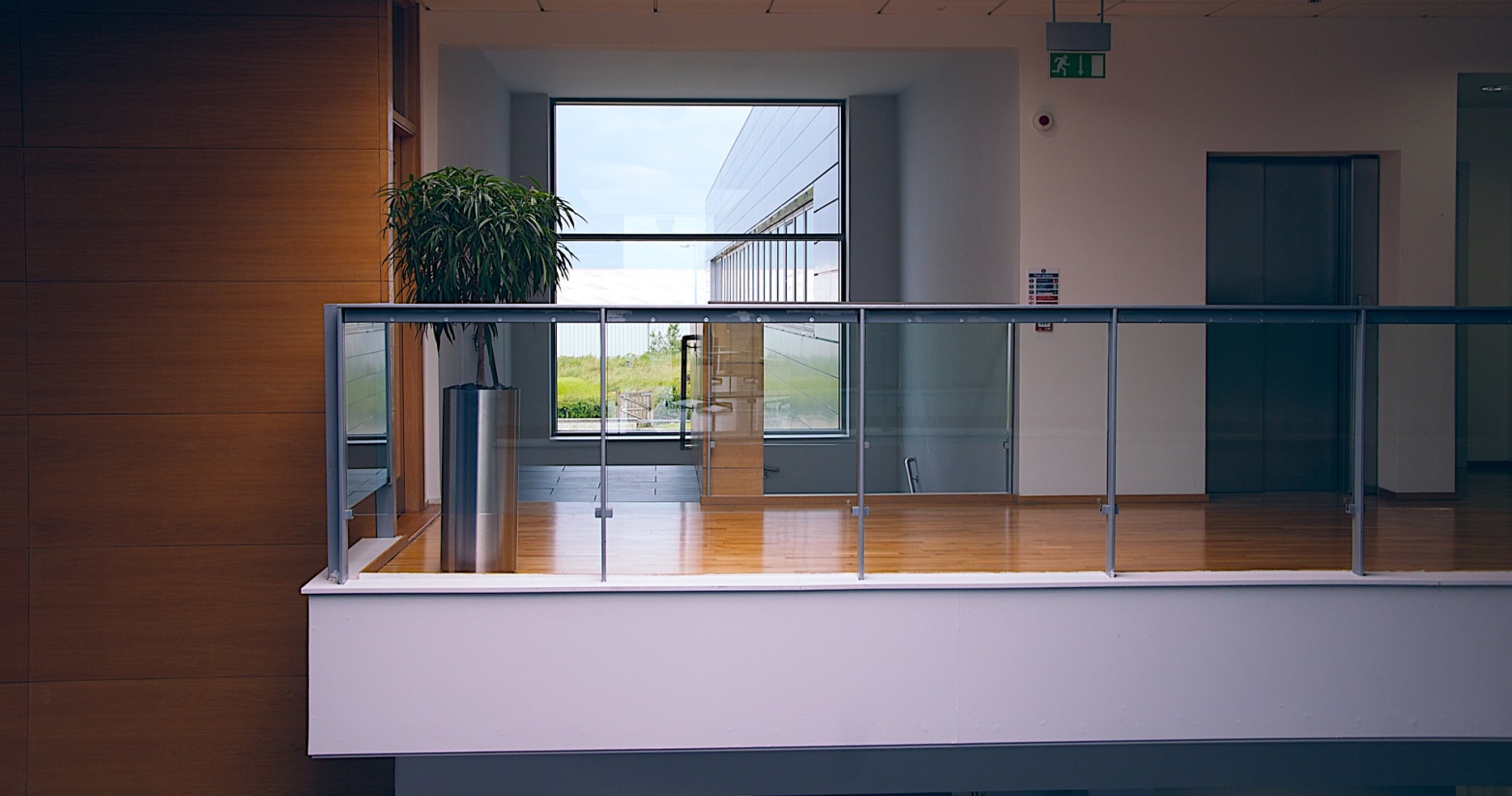 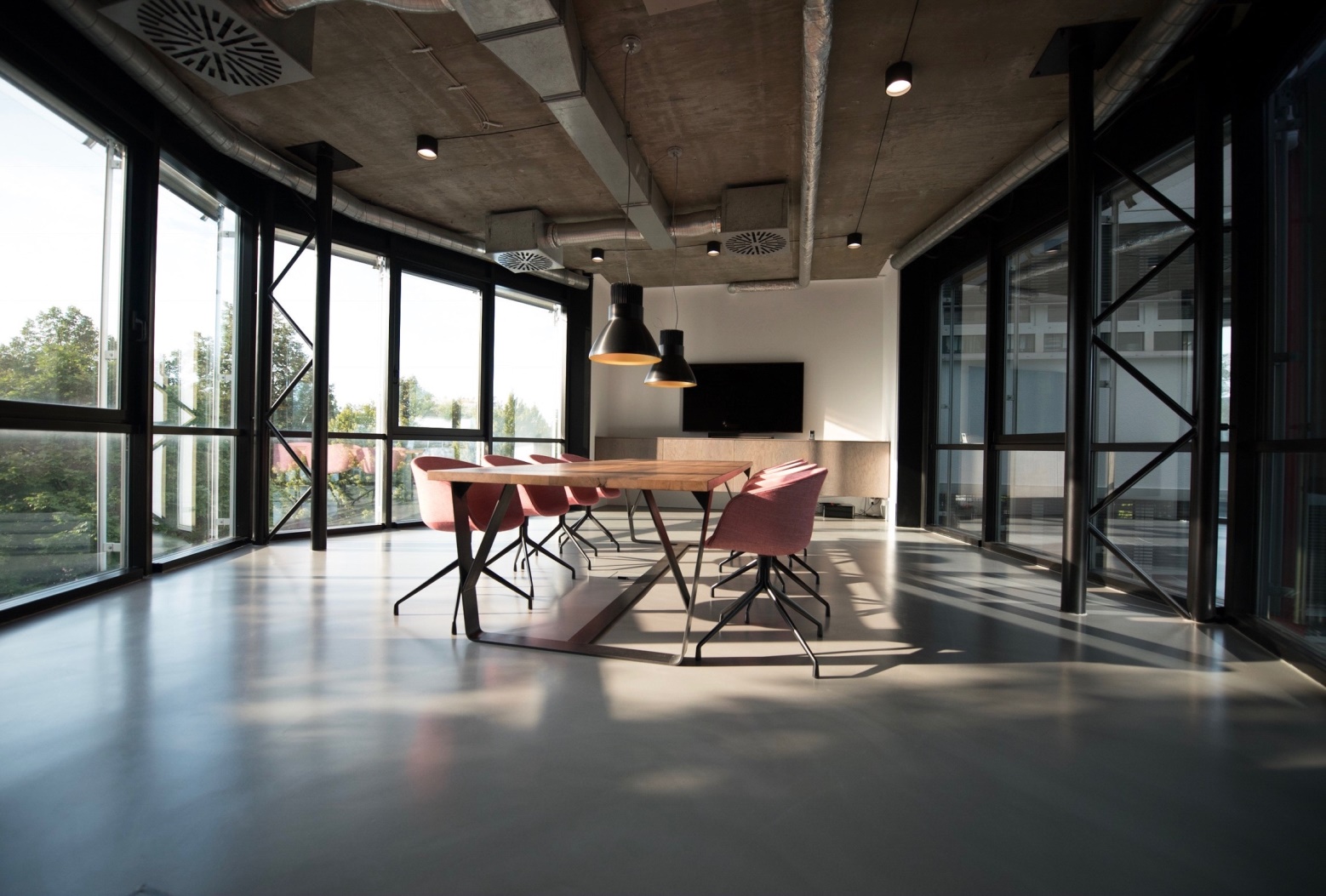 PLANETSW
NEW 
DEVELOPMENT
REAL ESTATE
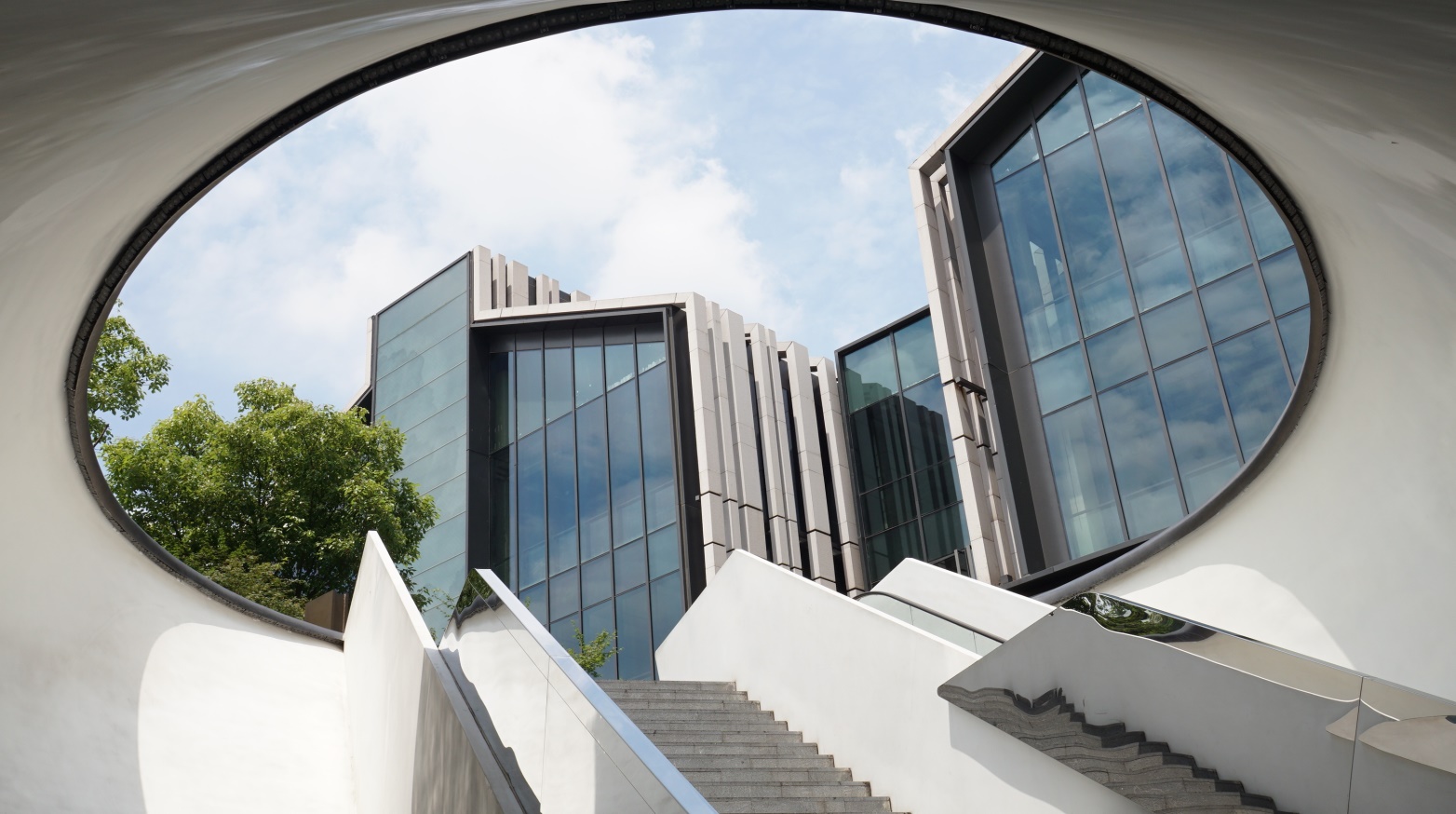 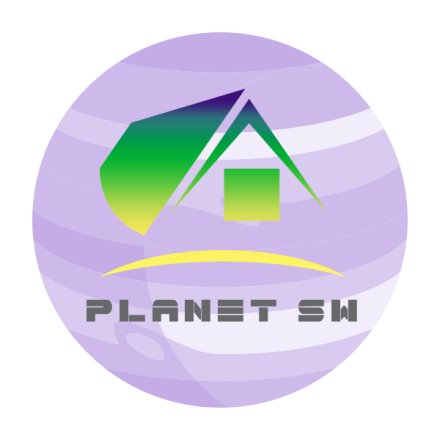 GREAT PORTLAND STREET, LONDON W1W
CONTACT US
TEL: 1-800-123-4567
MAIL: INFO@PLANETSW.COM
WWW.PLANETSW.COM
LEASEHOLD 121, YEARSENTRANCE HALL, OPEN PLAN RECEPTION, DINING ROOM/KITCHEN
3 BEDROOMS, 3 ENSUIT BATHROOMS, 3RD BATHROOM, GUEST WC, UTILITY ROOM, INDEDPENDENT HEATING
$4,950,000
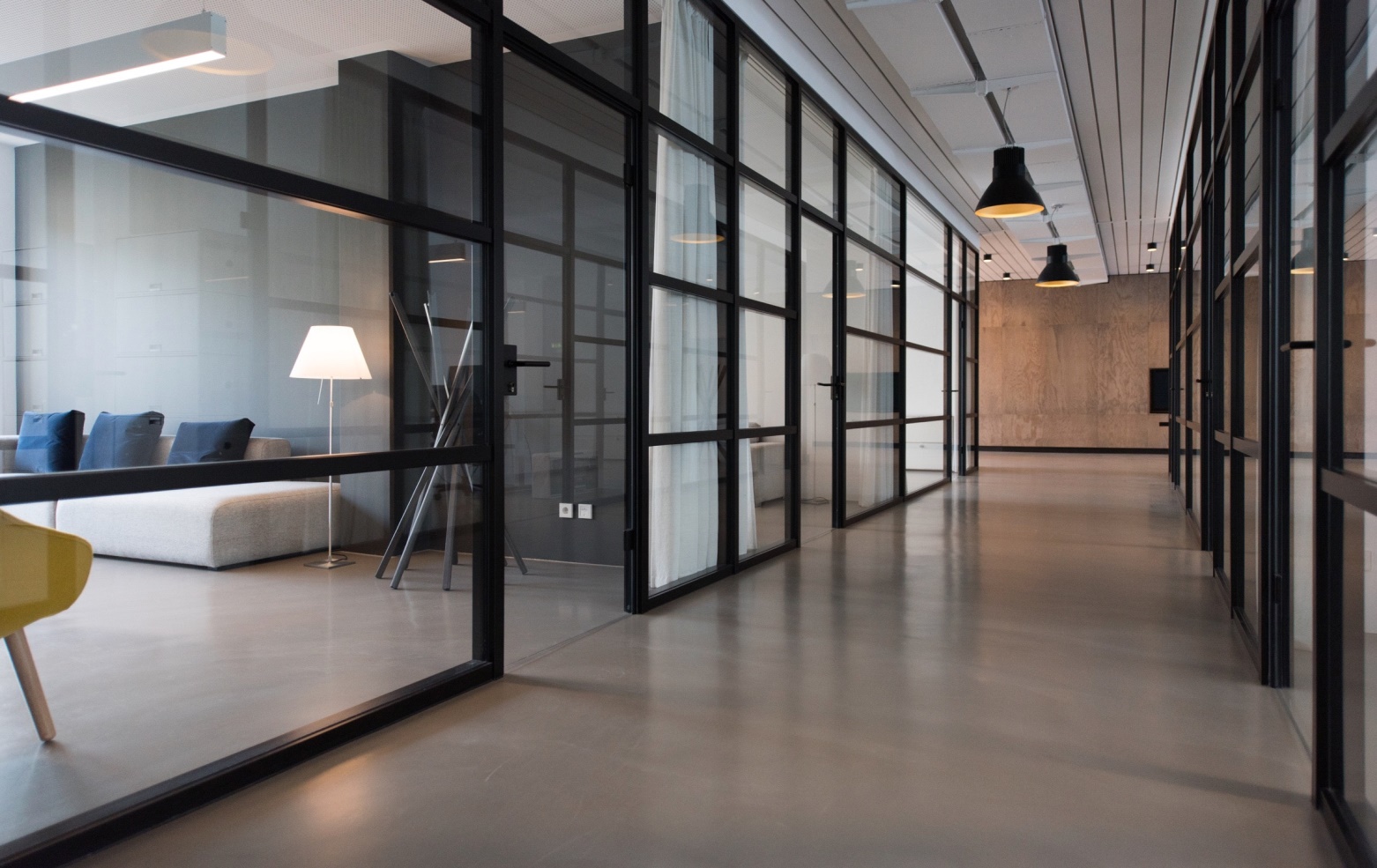 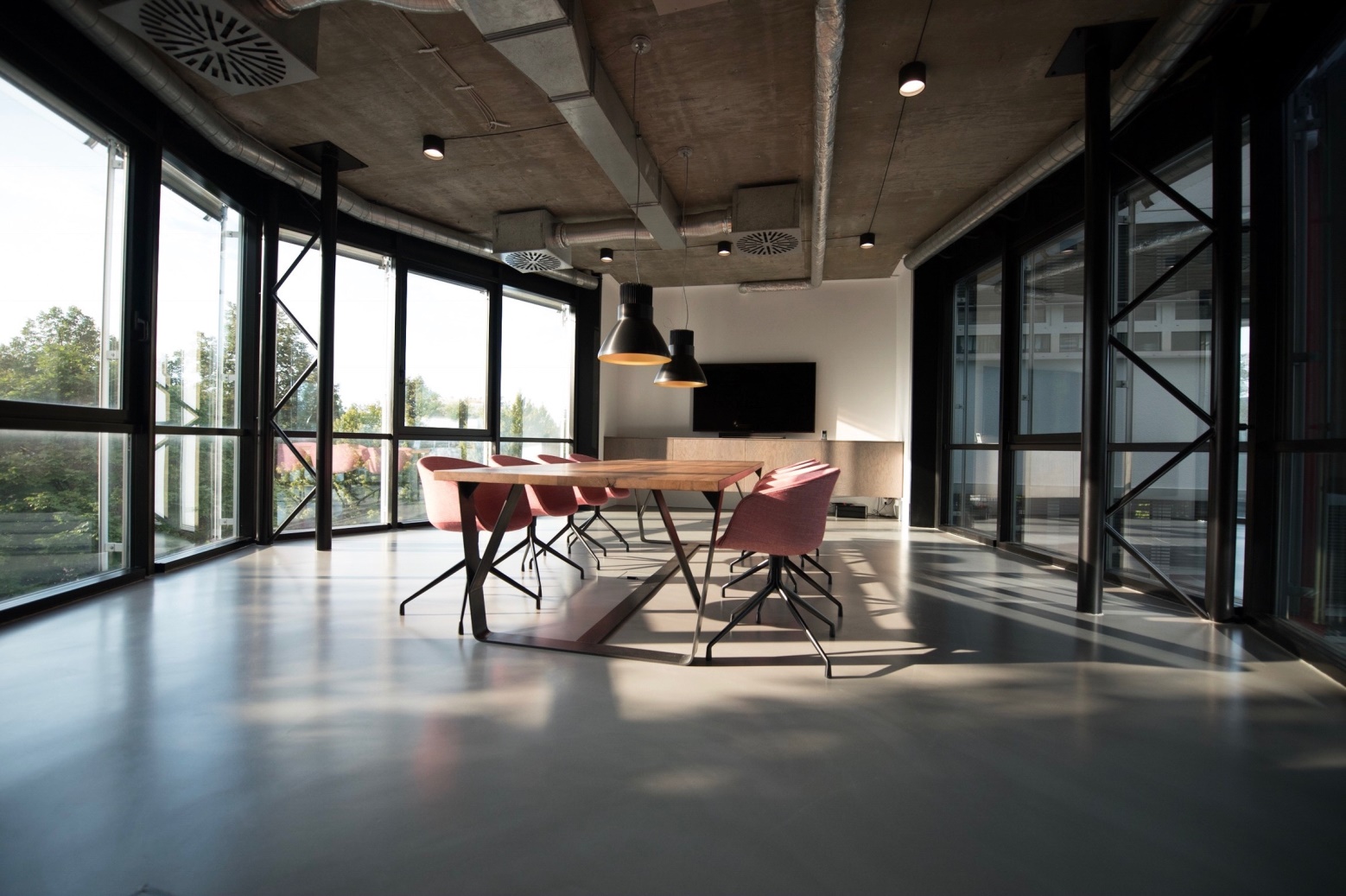 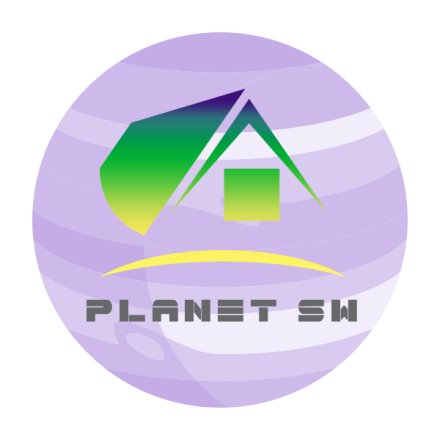 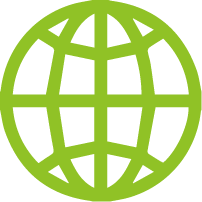 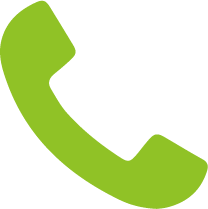 WWW.PLANETSW.COM
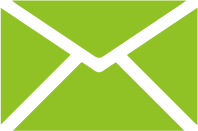 INFO@PLANETSW.COM
1-800-123-4567
PLANET SW
REAL ESTATE